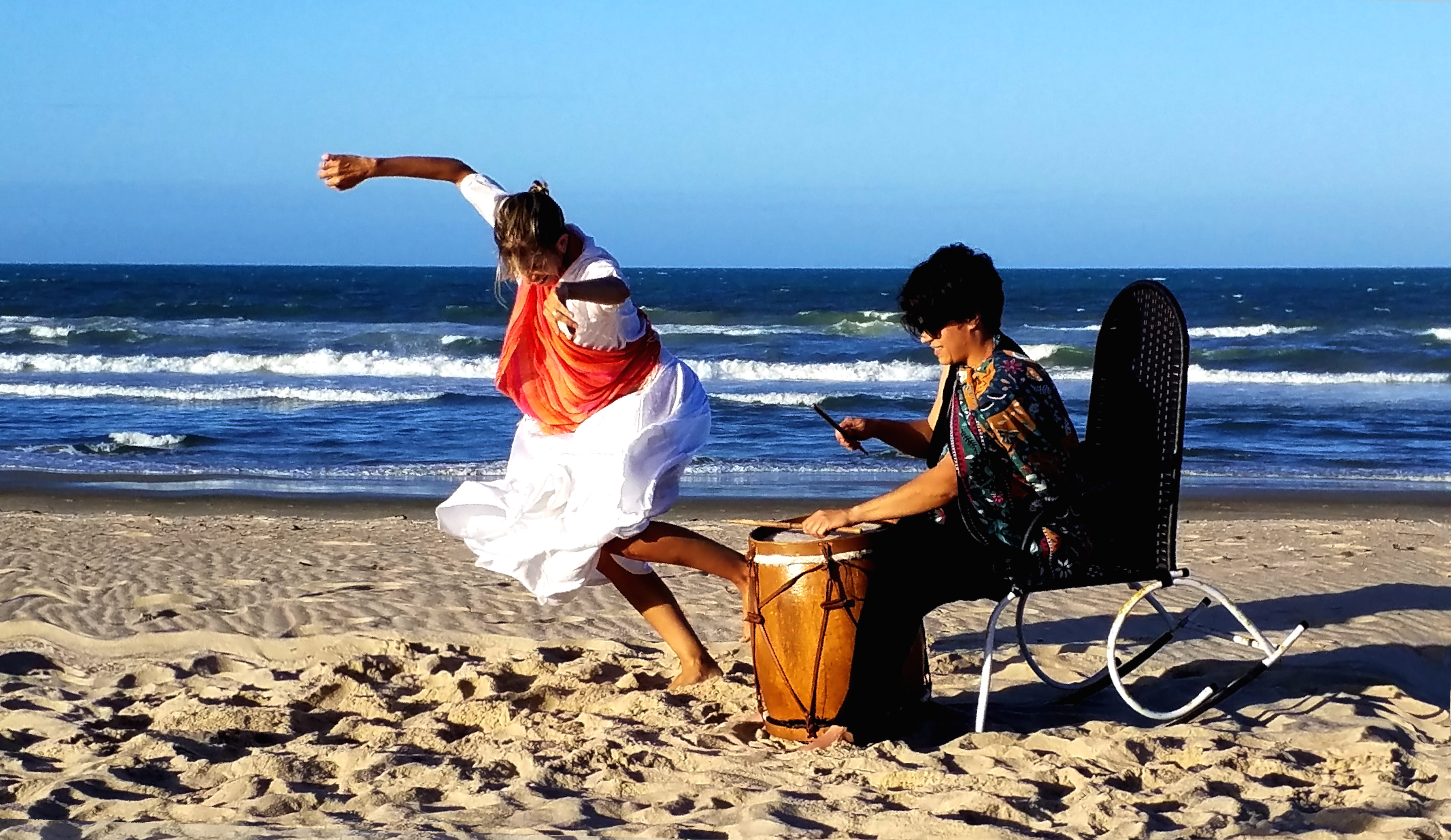 Natacha Muriel López Gallucci
Portfolio
IN CORPO TANGO (11:04 min)
2014                                                                                                                                                                                                                             Dir. Natacha Muriel López Gallucci
DISPONÍVEL EM: https://youtu.be/nBOrRkP9LZk
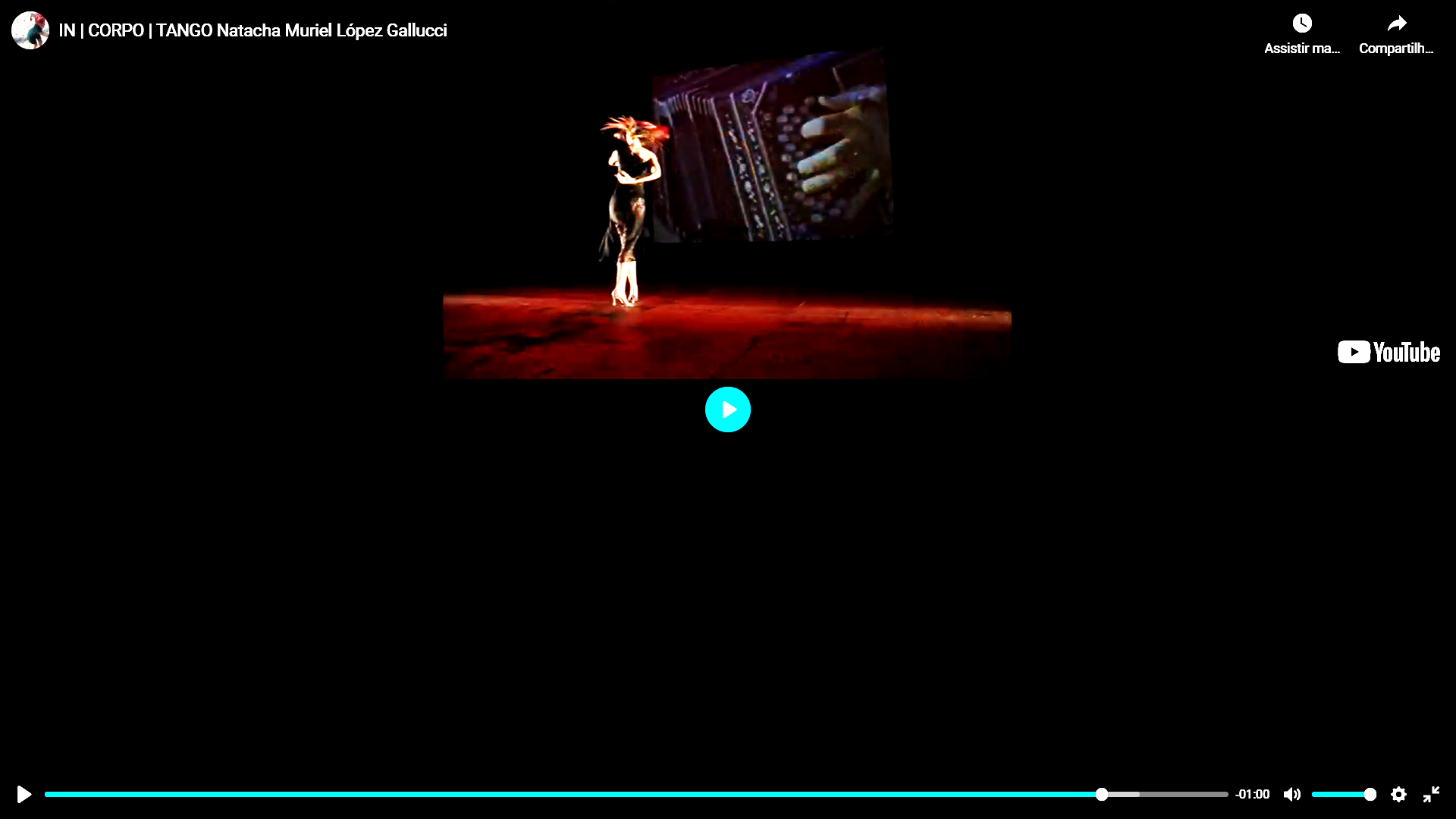 MAURICIO BERU 
DOCUMENTÁRIO ENTRE ARTE E POLÍTICA 2014            
                                                                                                                                                                                                                 Dir. Natacha Muriel López Gallucci
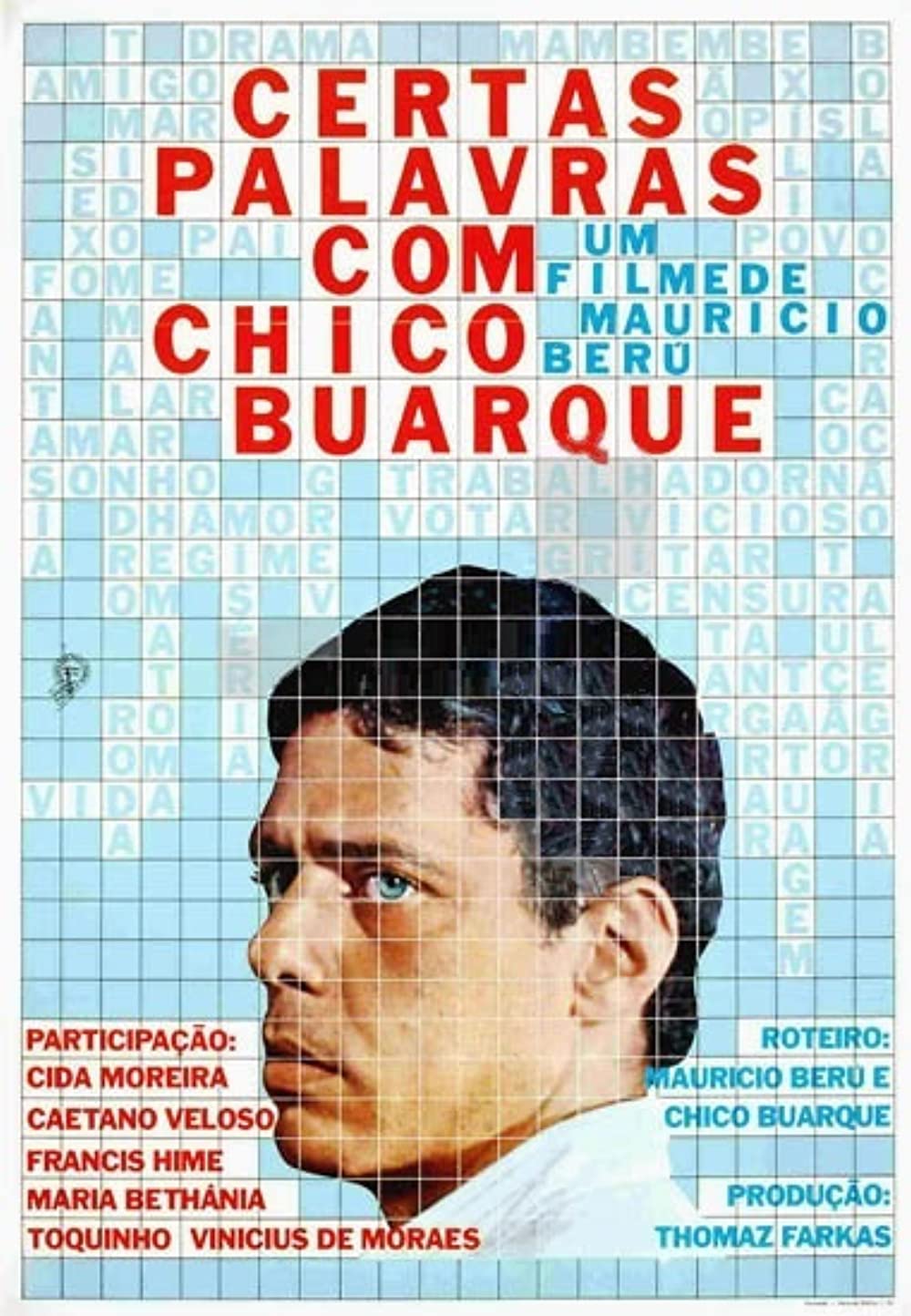 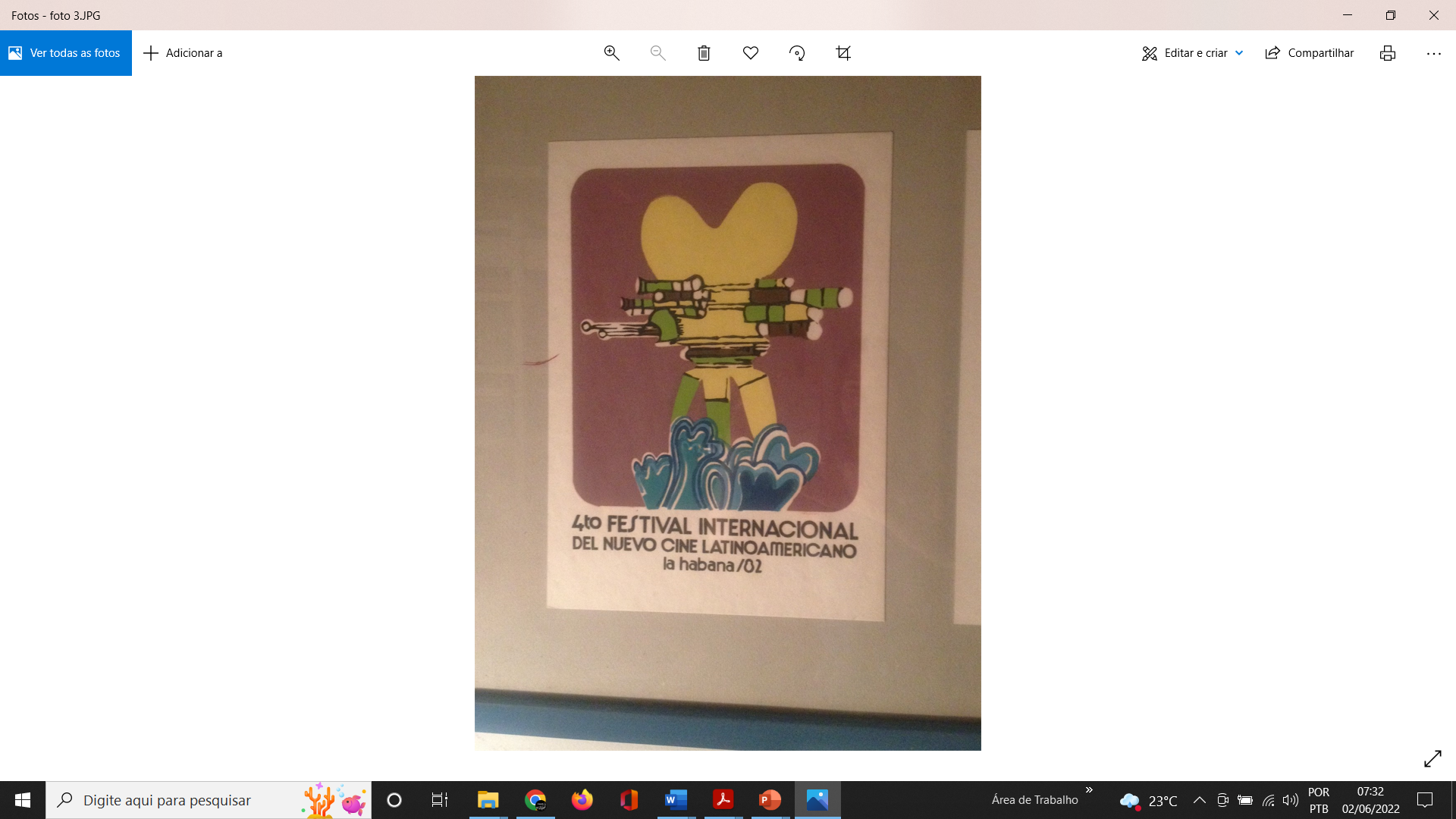 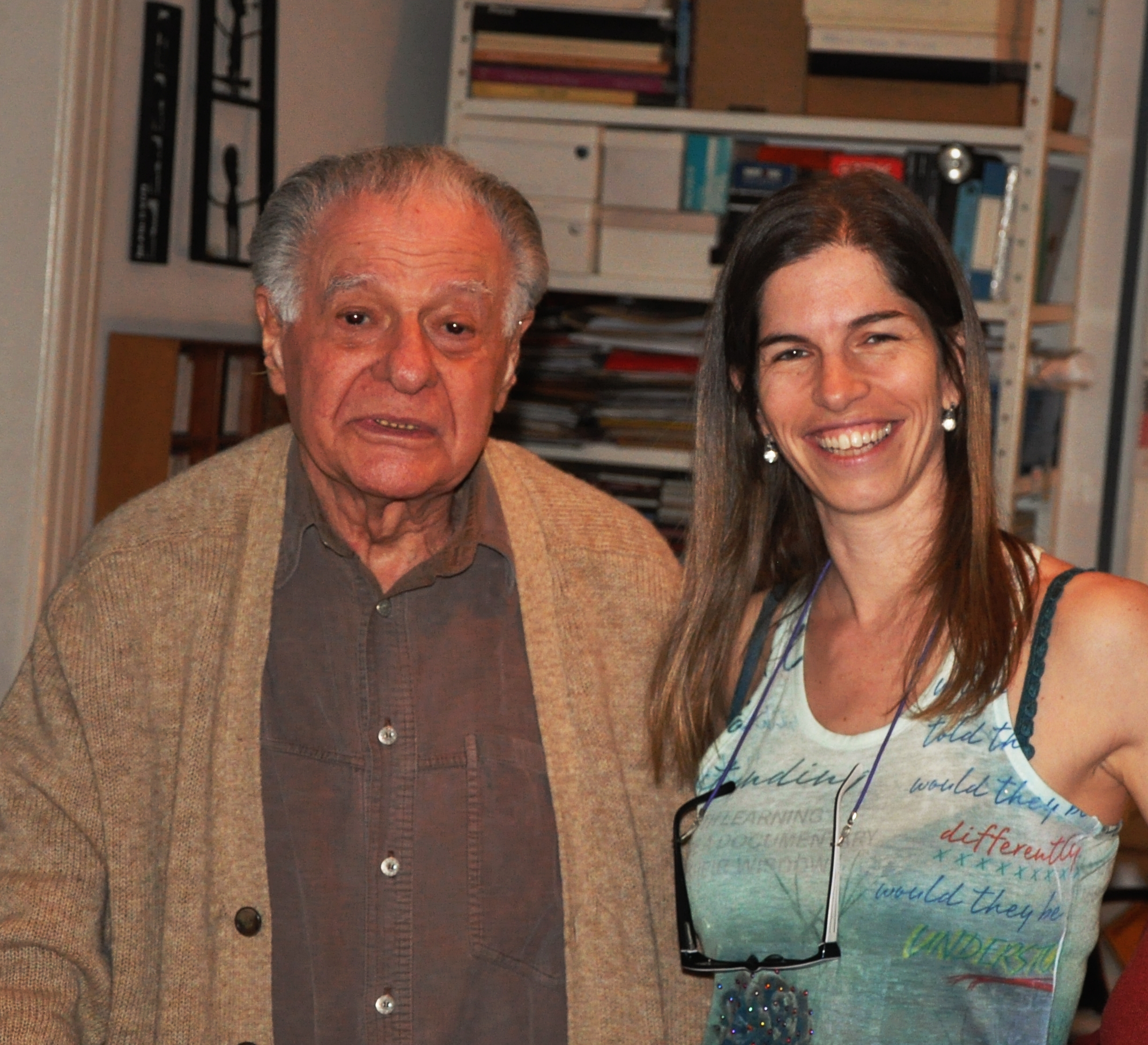 00 https://youtu.be/RGyGf_UObY0
01 https://youtu.be/4jVZ-Ky2cSw
02 https://youtu.be/SkkScNlqo7c
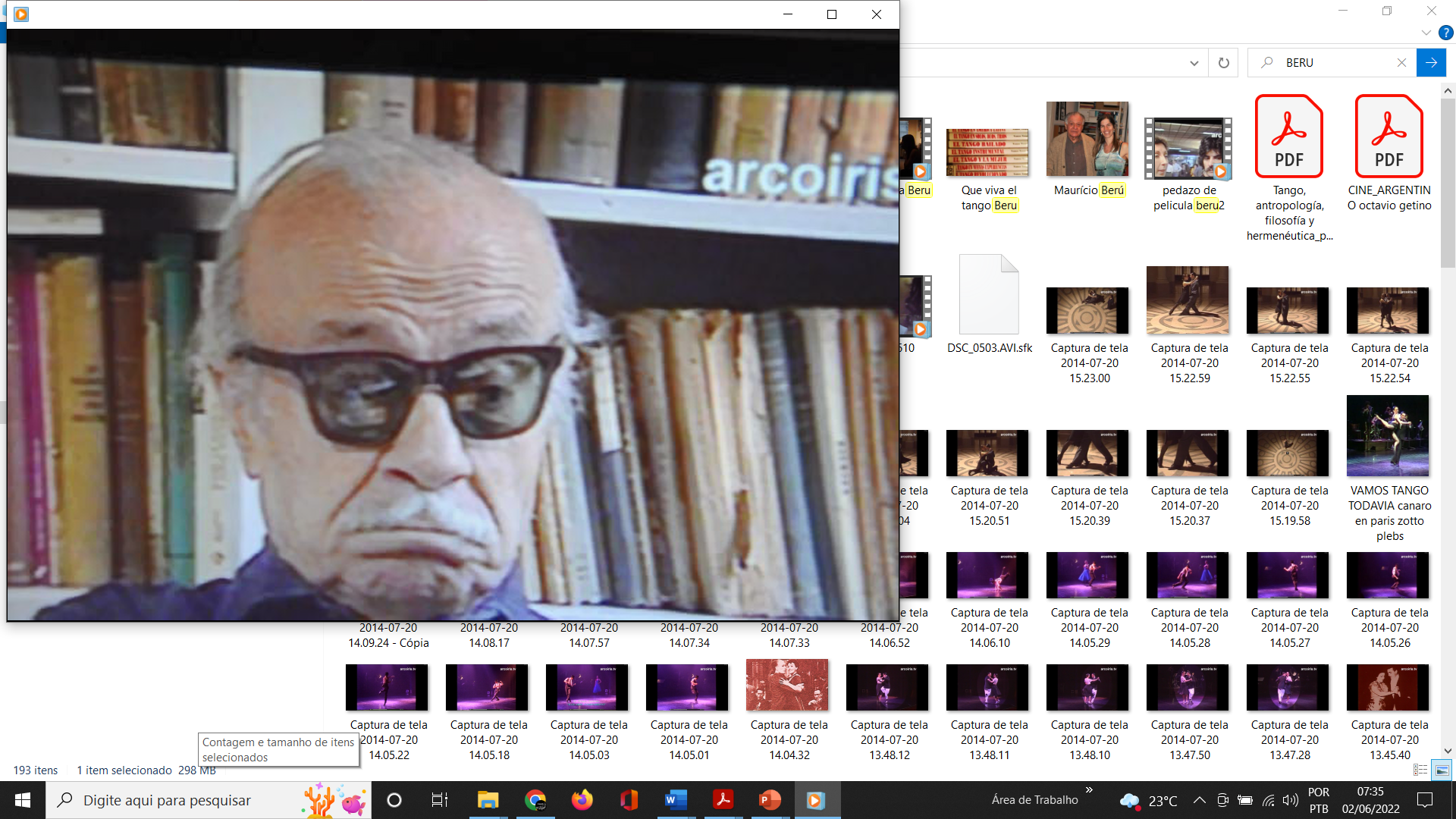 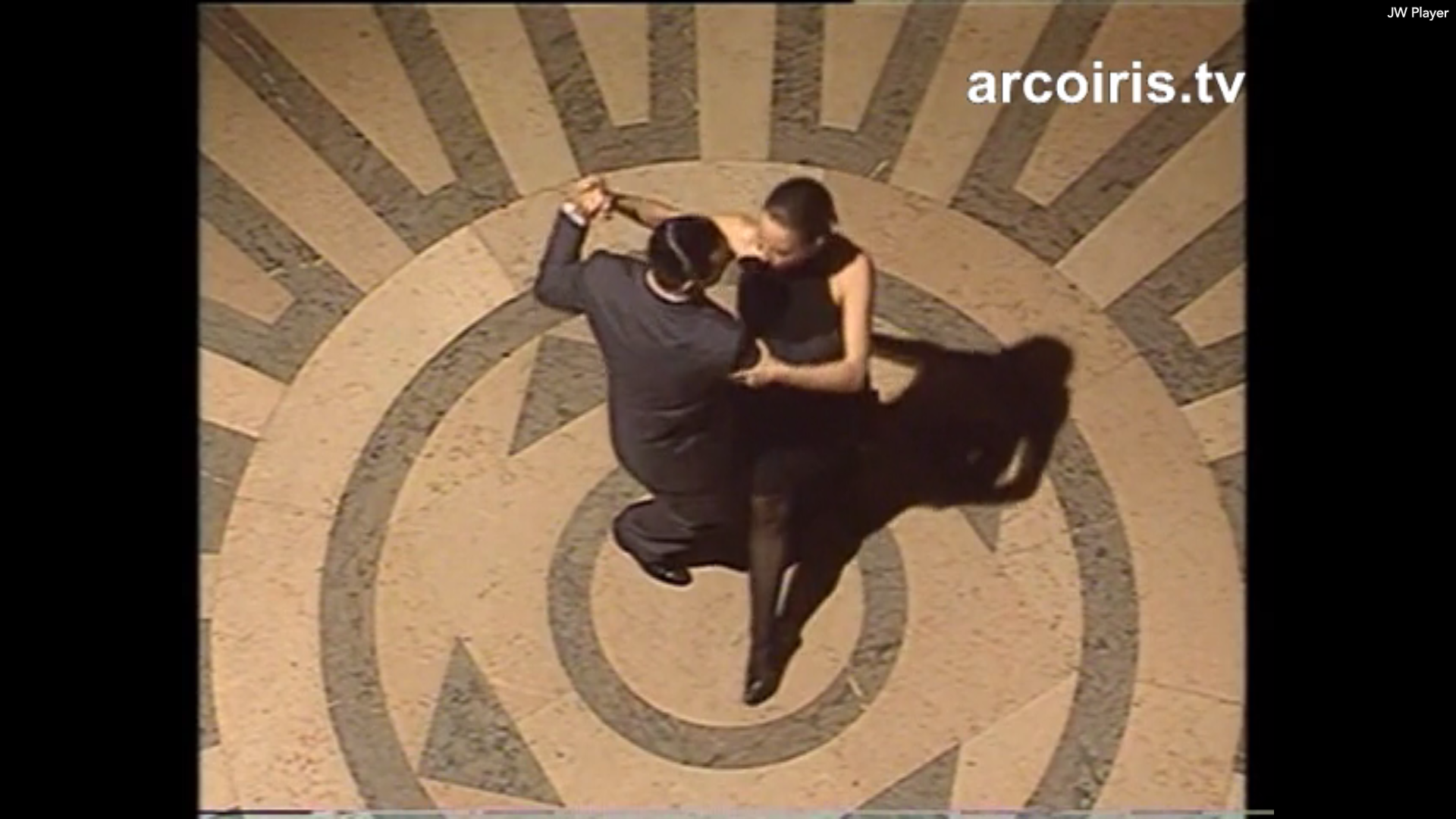 MORTO PERPÉTUO 
Música: Café Tango
2012                                                                                                                                                                                                                             Dir. DIEGO COSTA
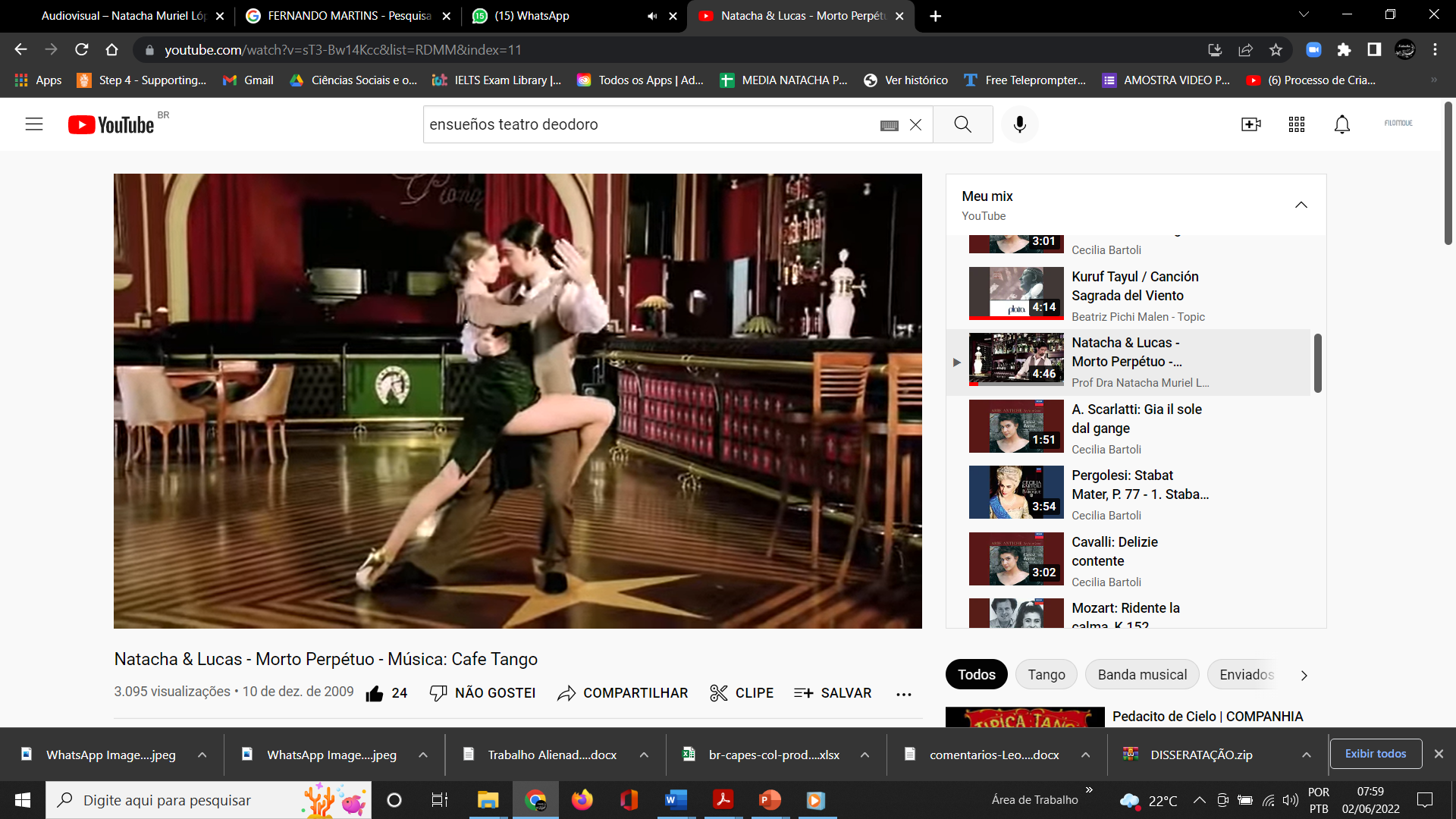 Disponível https://youtu.be/sT3-Bw14Kcc
IN-FINITO                                                                                               Dir. Natacha Muriel López Gallucci
TERESA RANIERI                                                                                                                             
           2012                                                                  Disponível em:       https://youtu.be/1wTKcL-QlnM
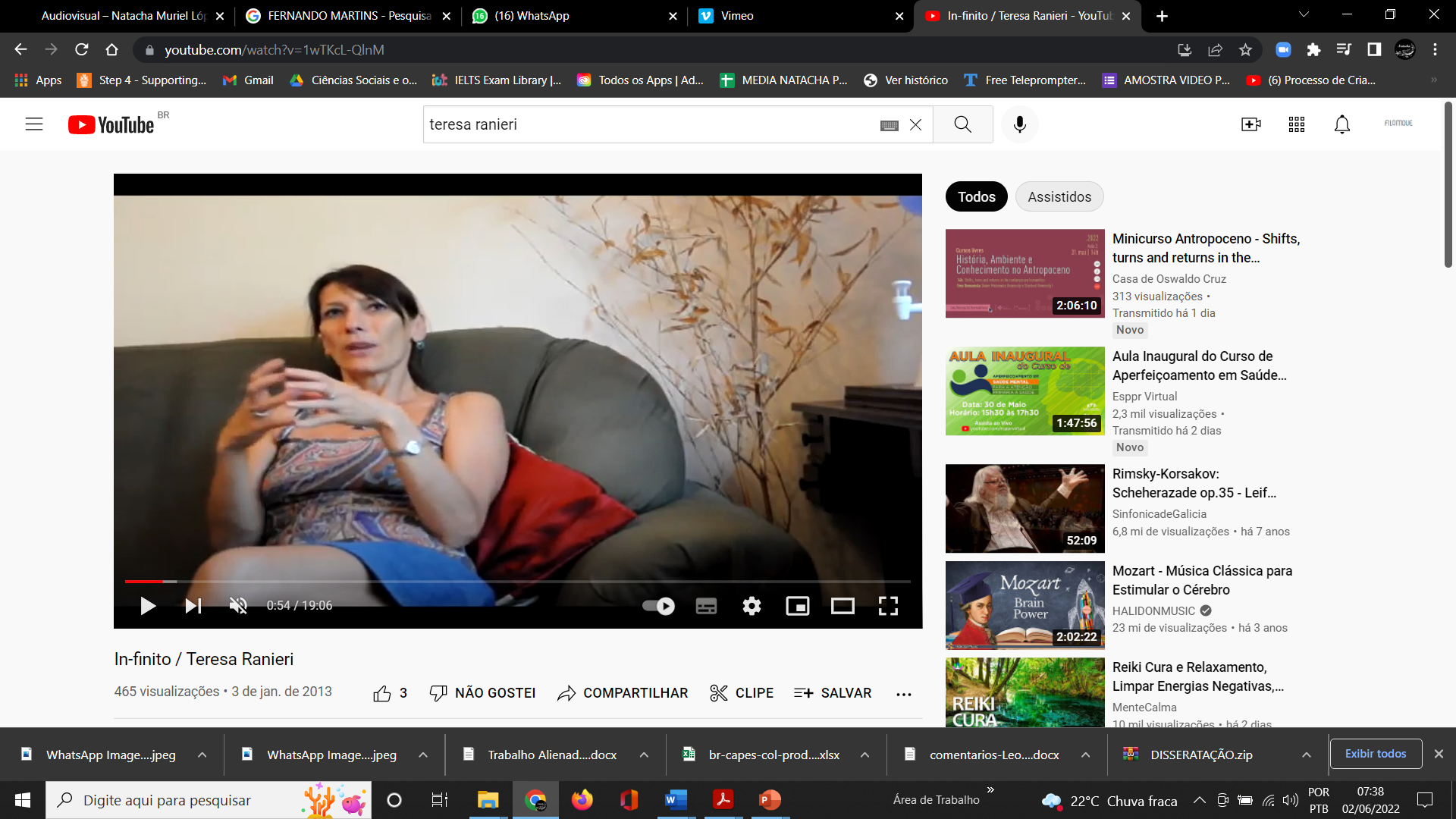 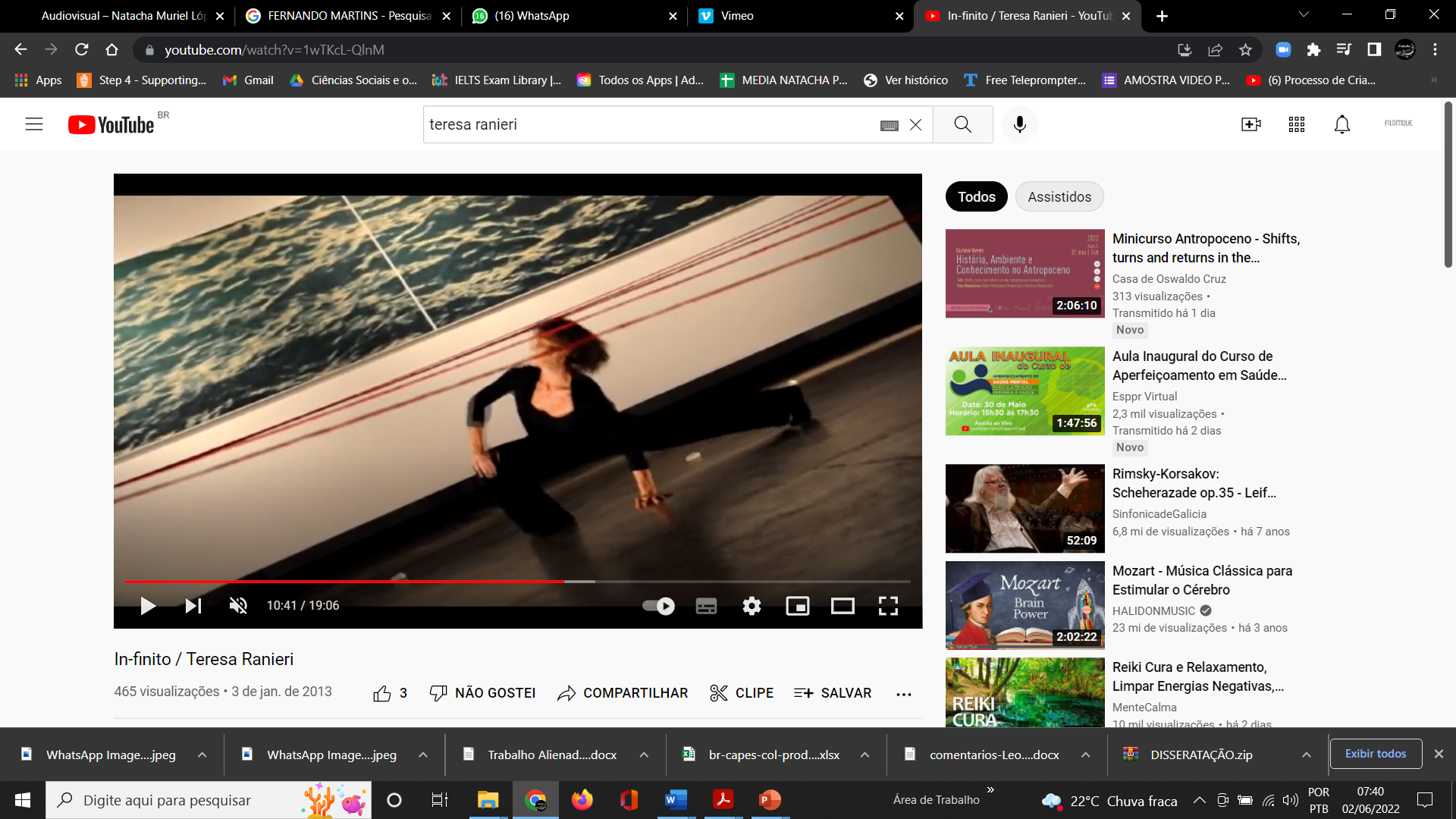 TANGO E REISADO (7:06 min)

DISPONÍVEL EM:  https://youtu.be/mk6XR2GPx34
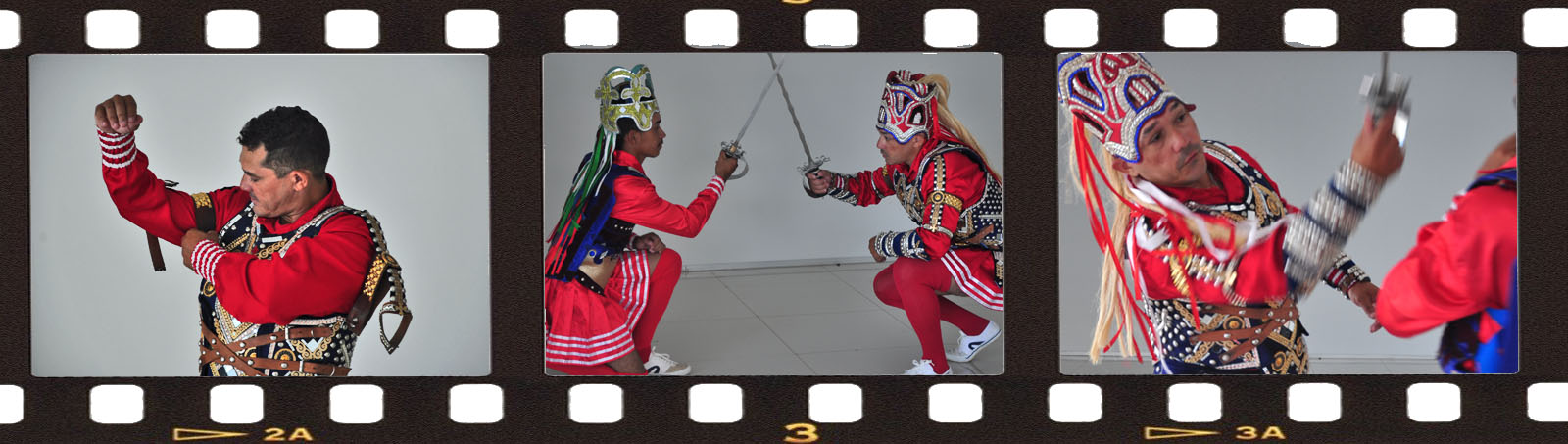 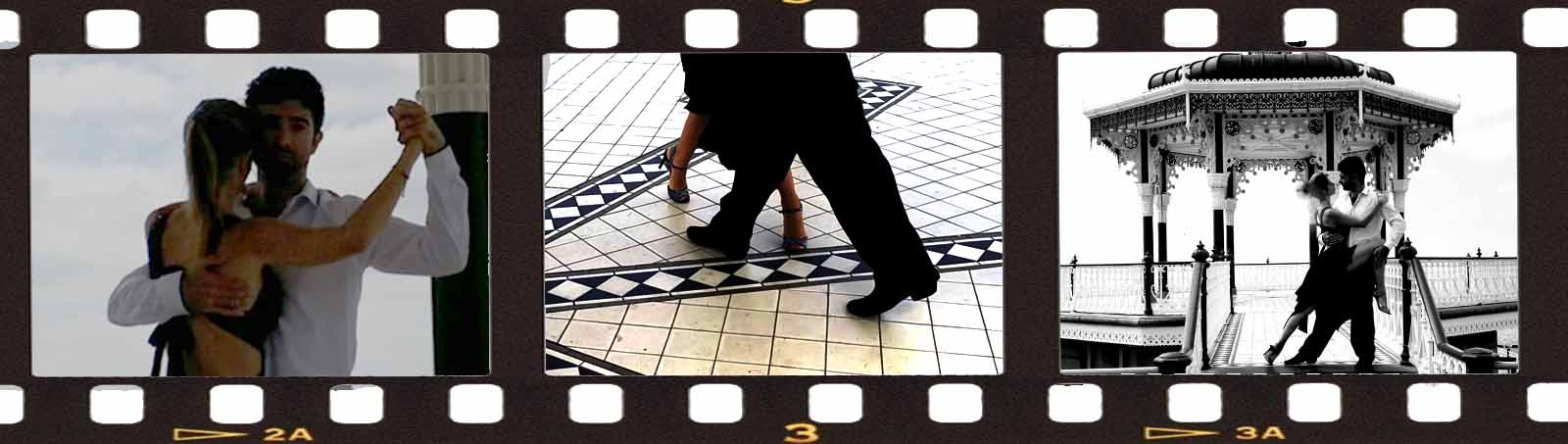 TANGO E REISADO                                                                                           Dir. Natacha Muriel López Gallucci 2019                                                                                                                                                                                                                  Valdir Vieira de Lima
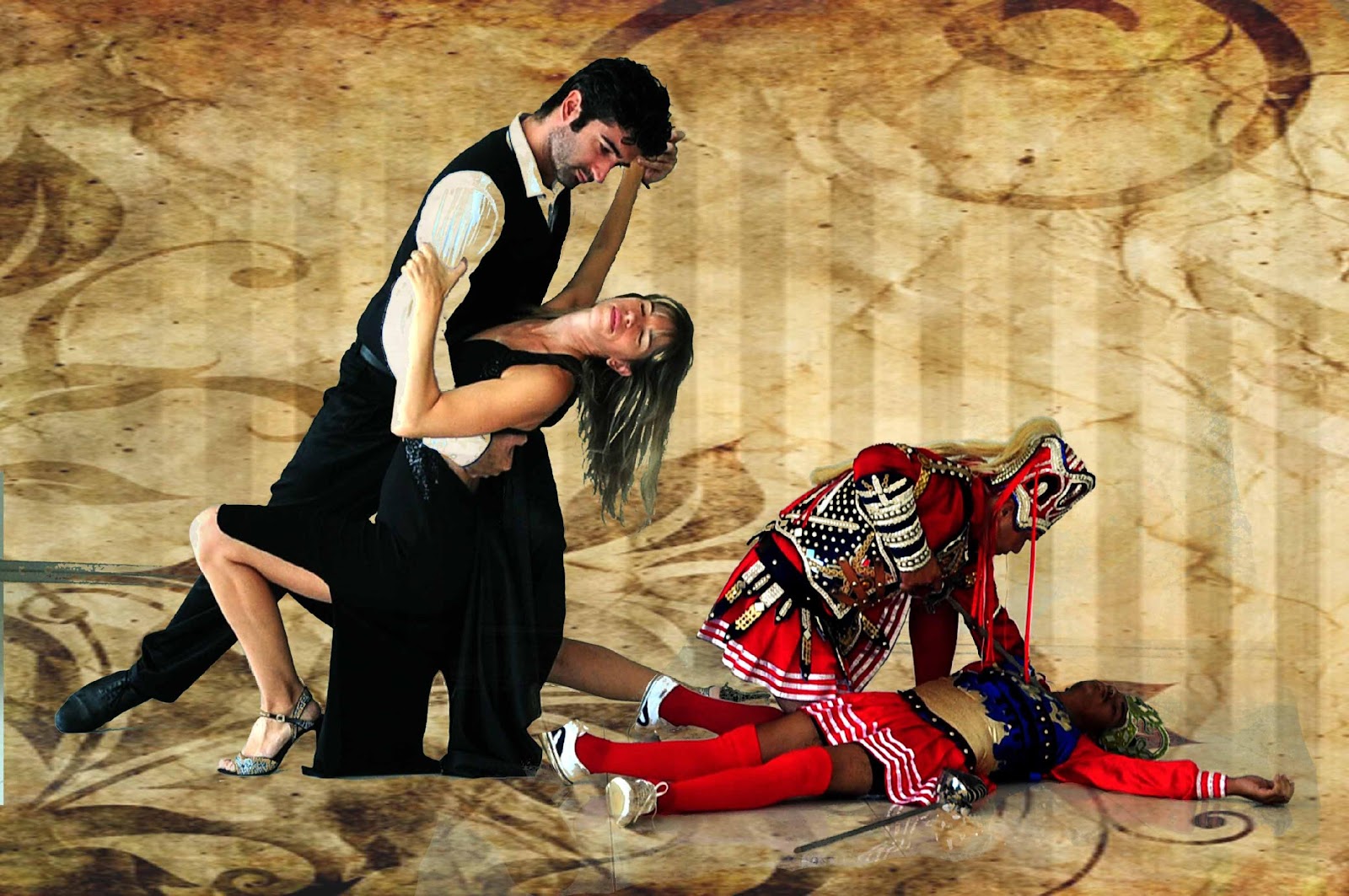 TANGO E REISADO                                                                                              Dir. Natacha Muriel López Gallucci 2019   Prêmio Aldir Blanc 2020                                                                                                                                                                        Valdir Vieira de Lima
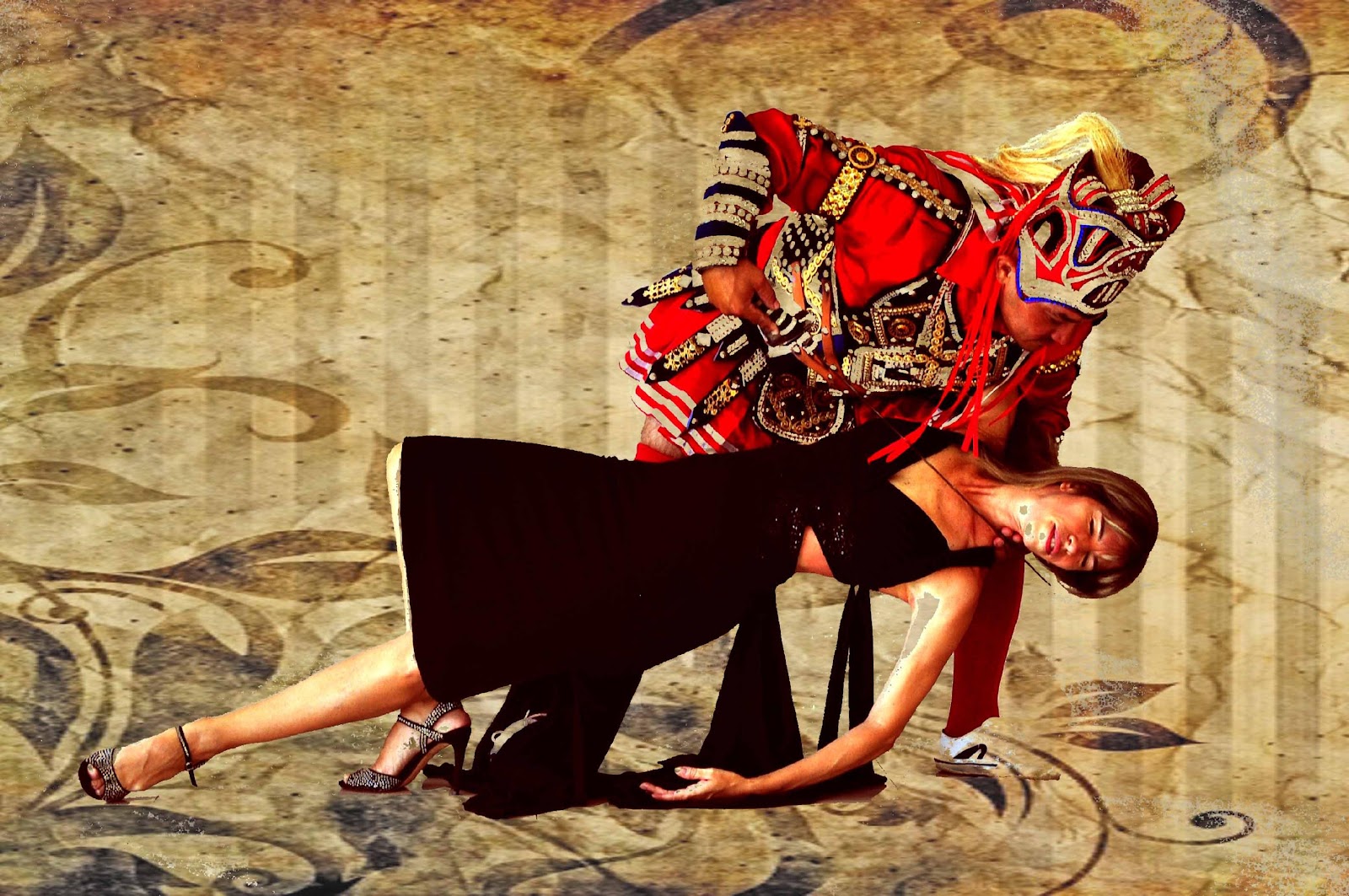 Feel the colors and dance !                                                                              Dir. Natacha Muriel López Gallucci 2012                                                                                                                                                                                               
Disciplina: Imagem do Espetáculo em Dança - Departamento de Artes Corporais | DACO | Instituto de Artes | Unicamp. 

02 https://youtu.be/ACPq5Px8iSU 
01 https://youtu.be/PL41IruvY-0
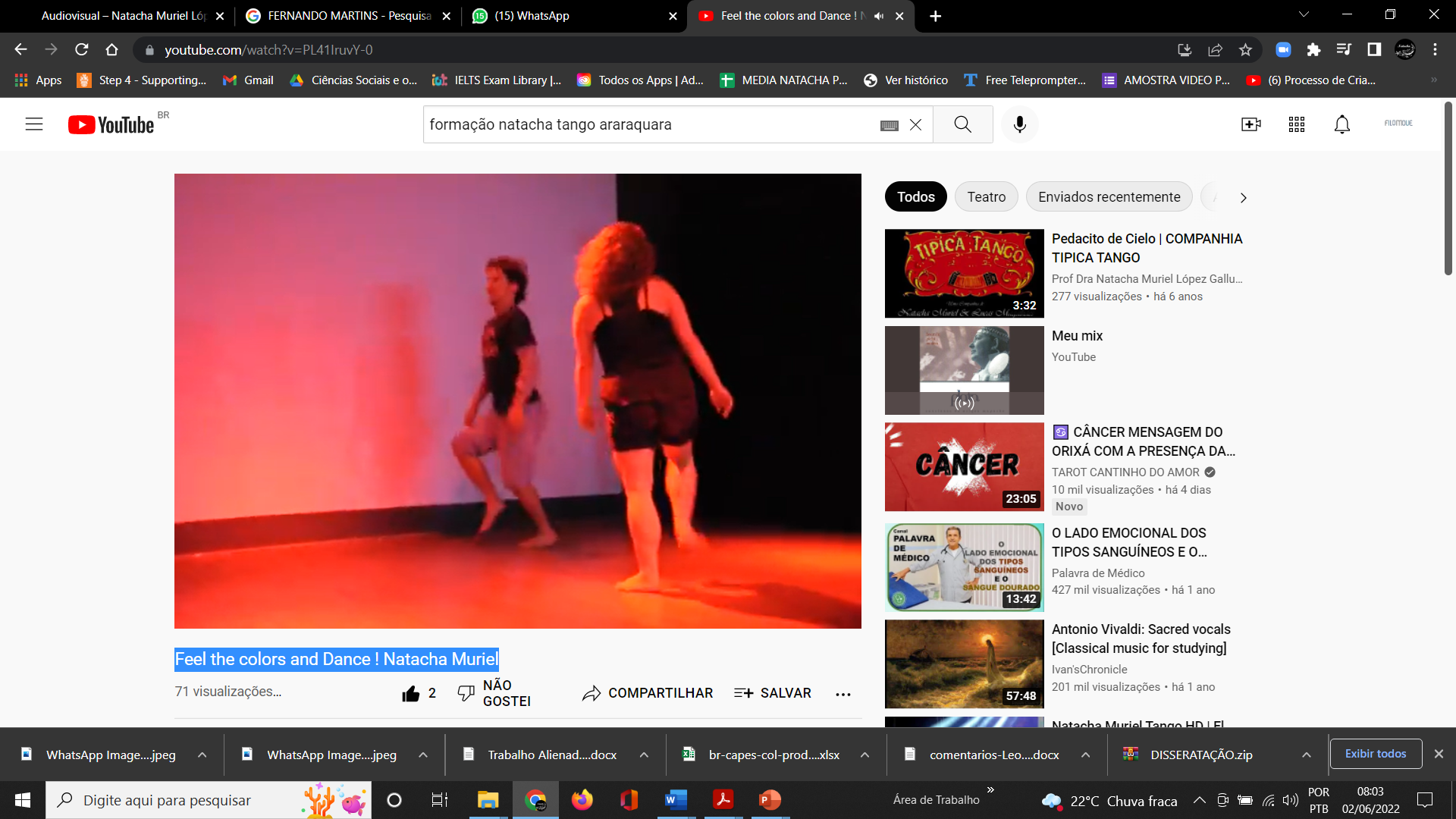 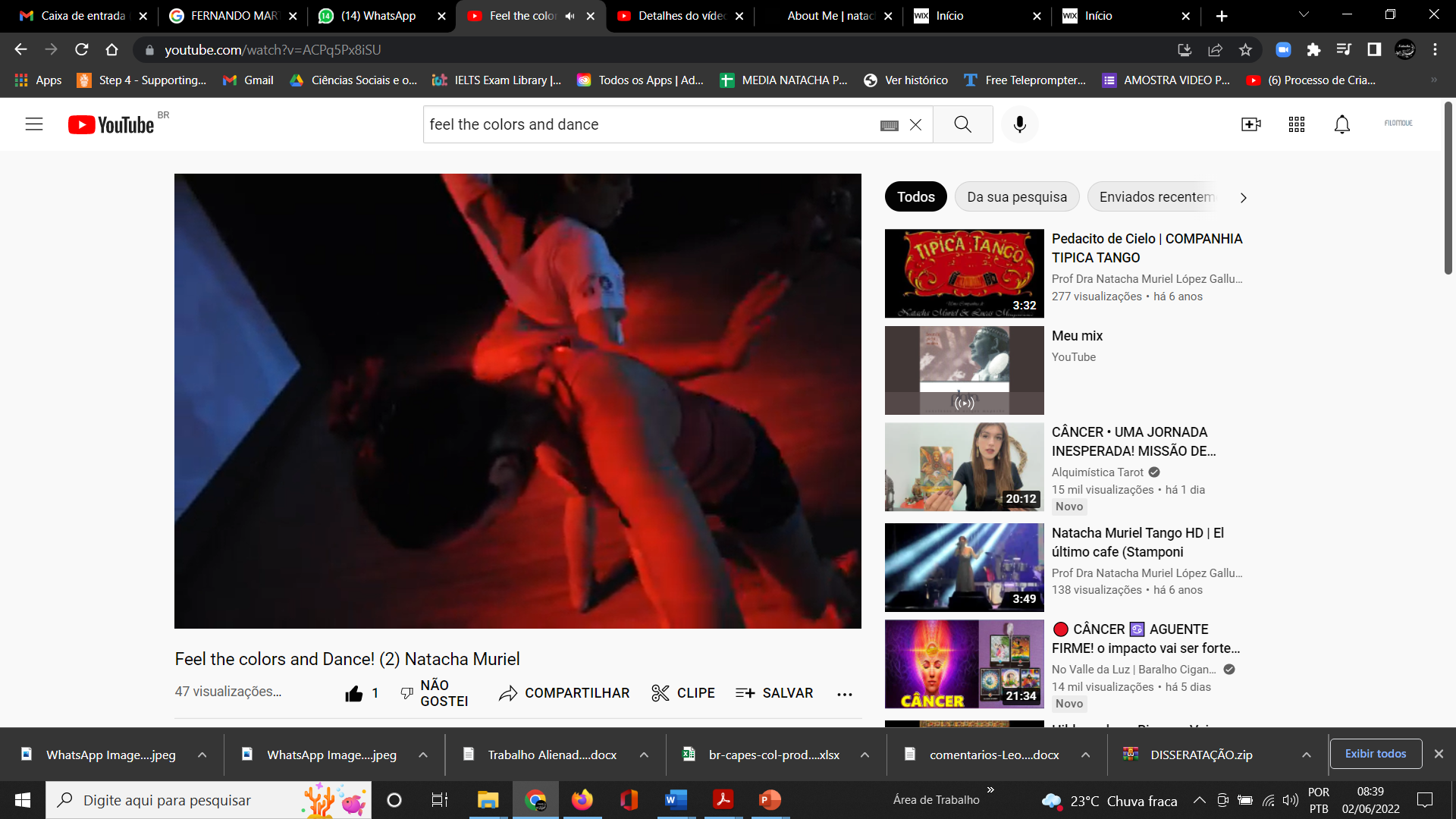 O LAÇO INVÍSIVEL (5:23 min) 
2020                                                                                                                                                                                                                             Dir. Natacha Muriel López Gallucci

DISPONÍVEL EM: https://youtu.be/d7KtRyxLngUPrêmio Funarte 2022
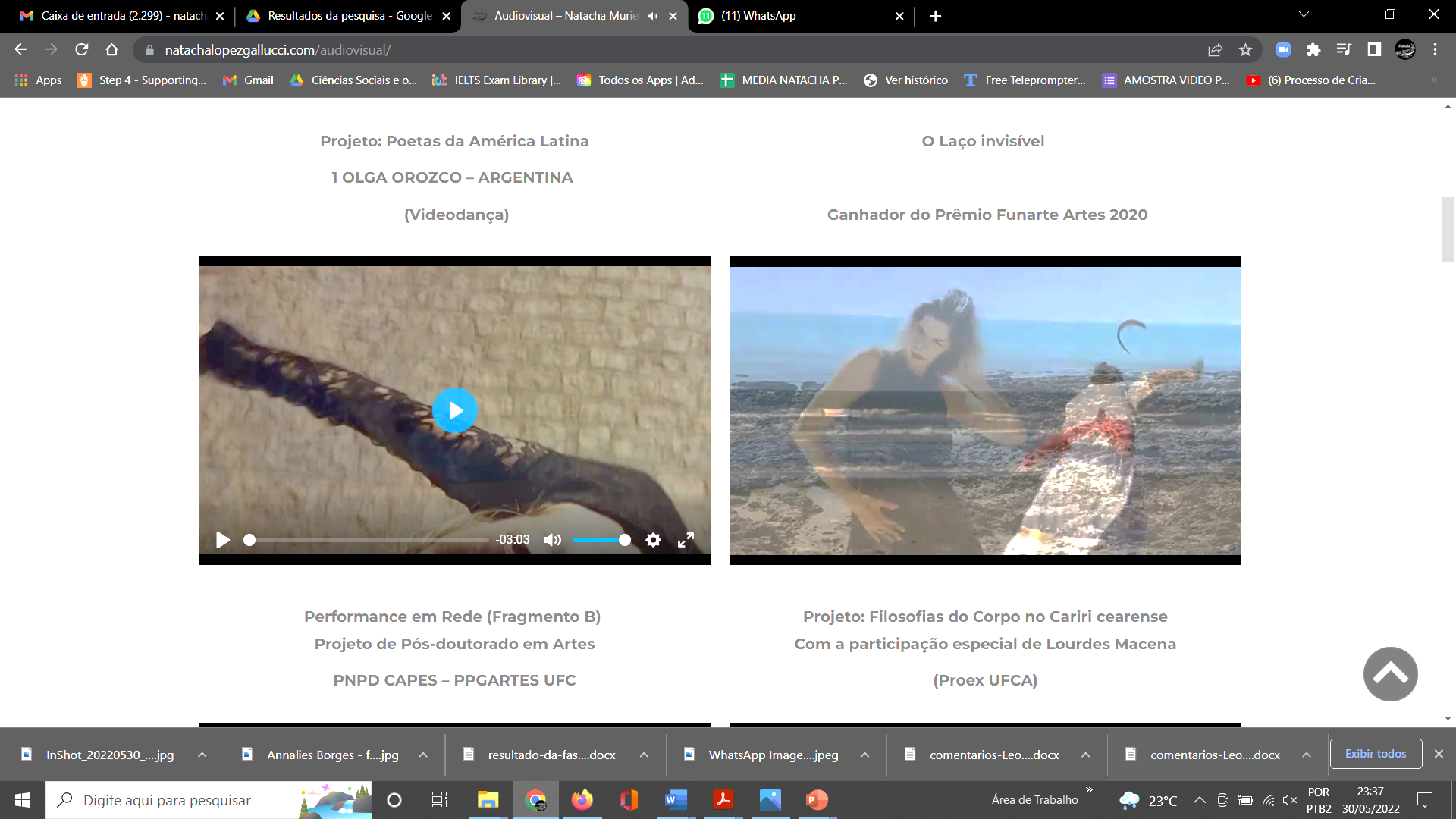 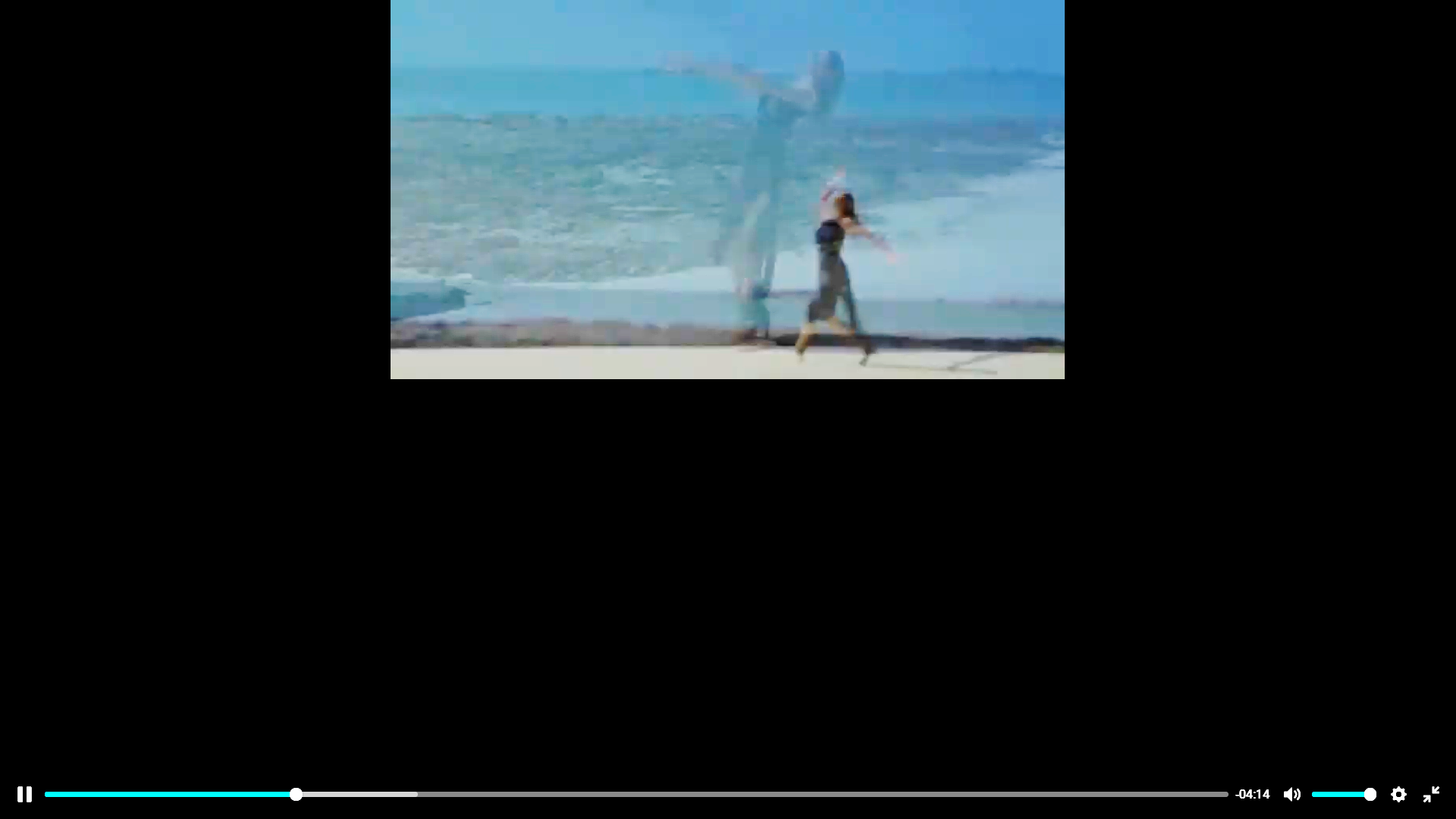 PERFORMANCE EM REDE (7 horas)(Fragmento B 24:05 min)
2020                                                                                                                    Dir. NATACHA MURIEL LOPEZ GALLUCCI 
Fragmento BDISPONÍVEL EM : https://vimeo.com/manage/videos/703509951
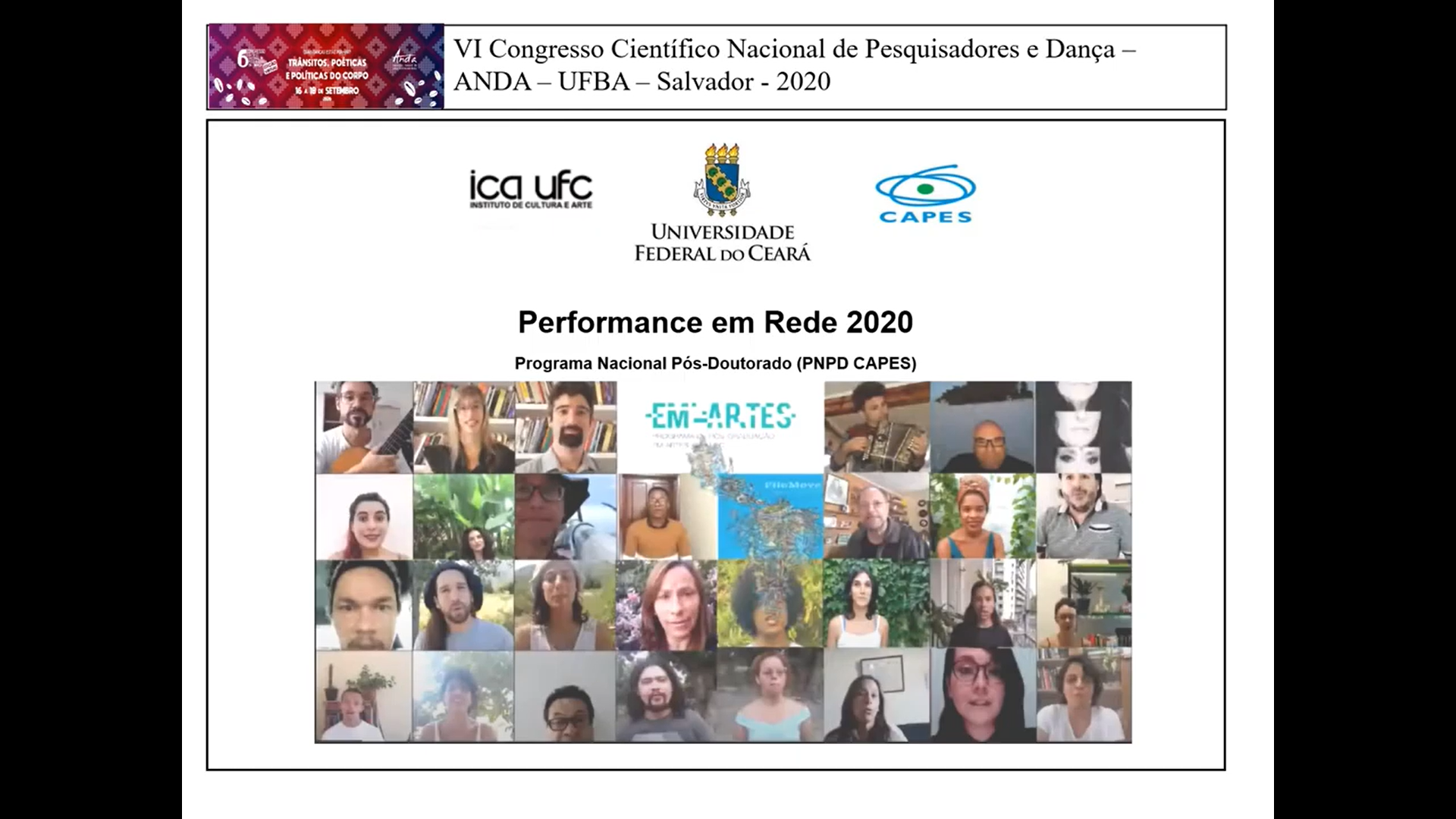 IXEJACANDOMBLETANGOMALAMBOCOCOSAMBAMILONGACAPOEIRA
LUTA DE ESPADAS
REISADO
PERFORMANCE EM REDE2020                                                                                                                    Dir. NATACHA MURIEL LOPEZ GALLUCCI
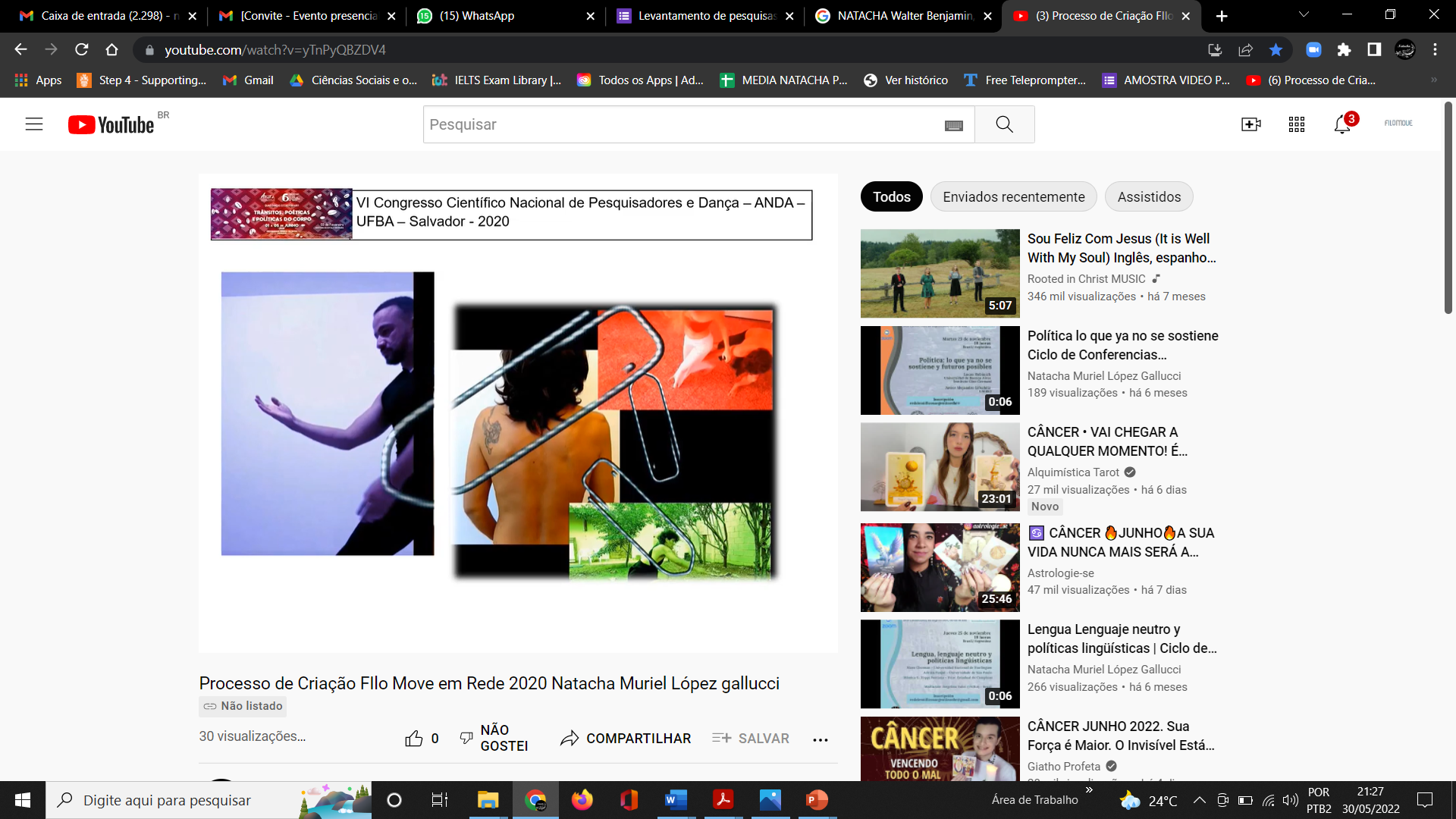 Apresentação Performers
https://natachamuriel.wixsite.com/filomove
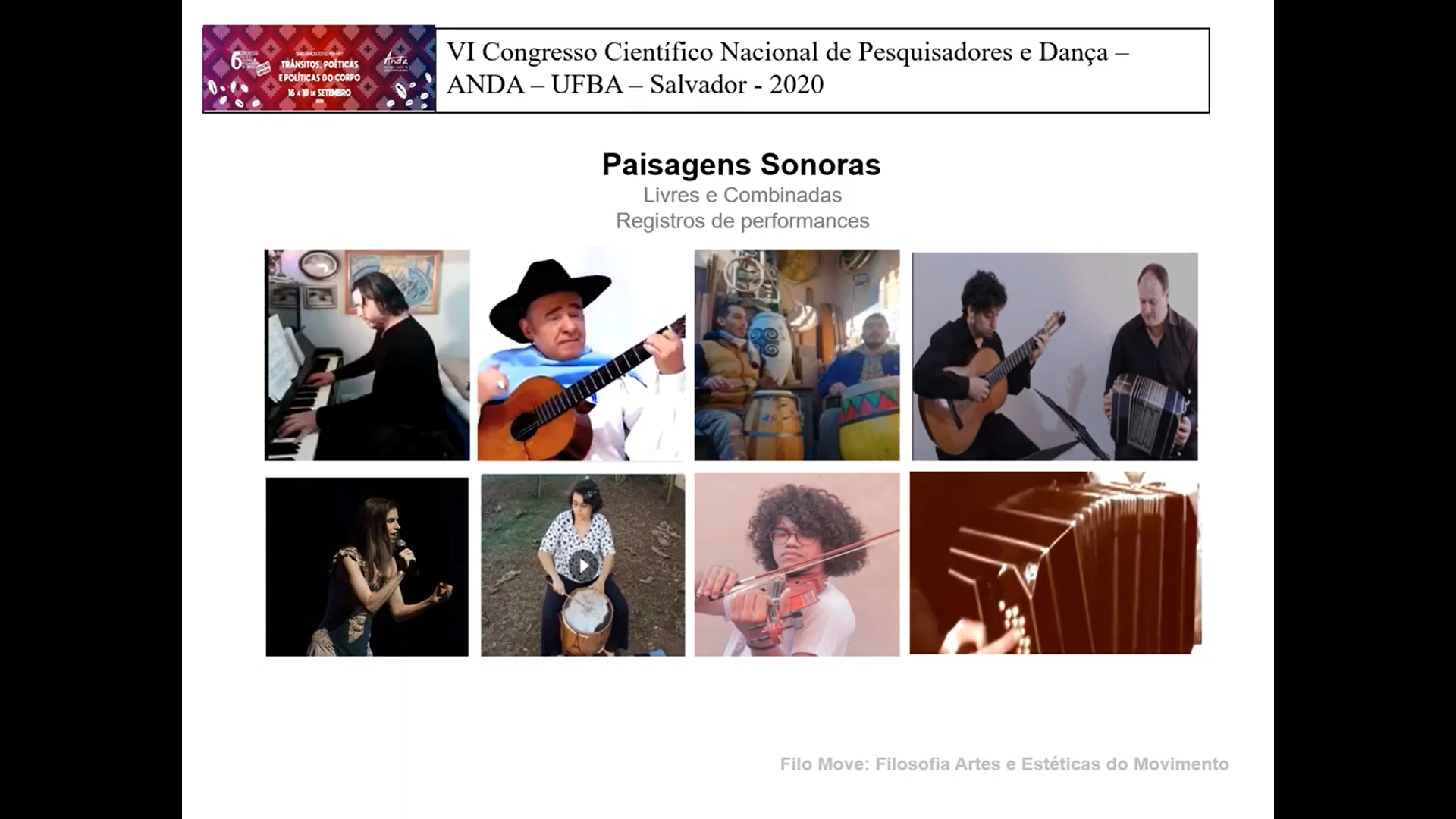 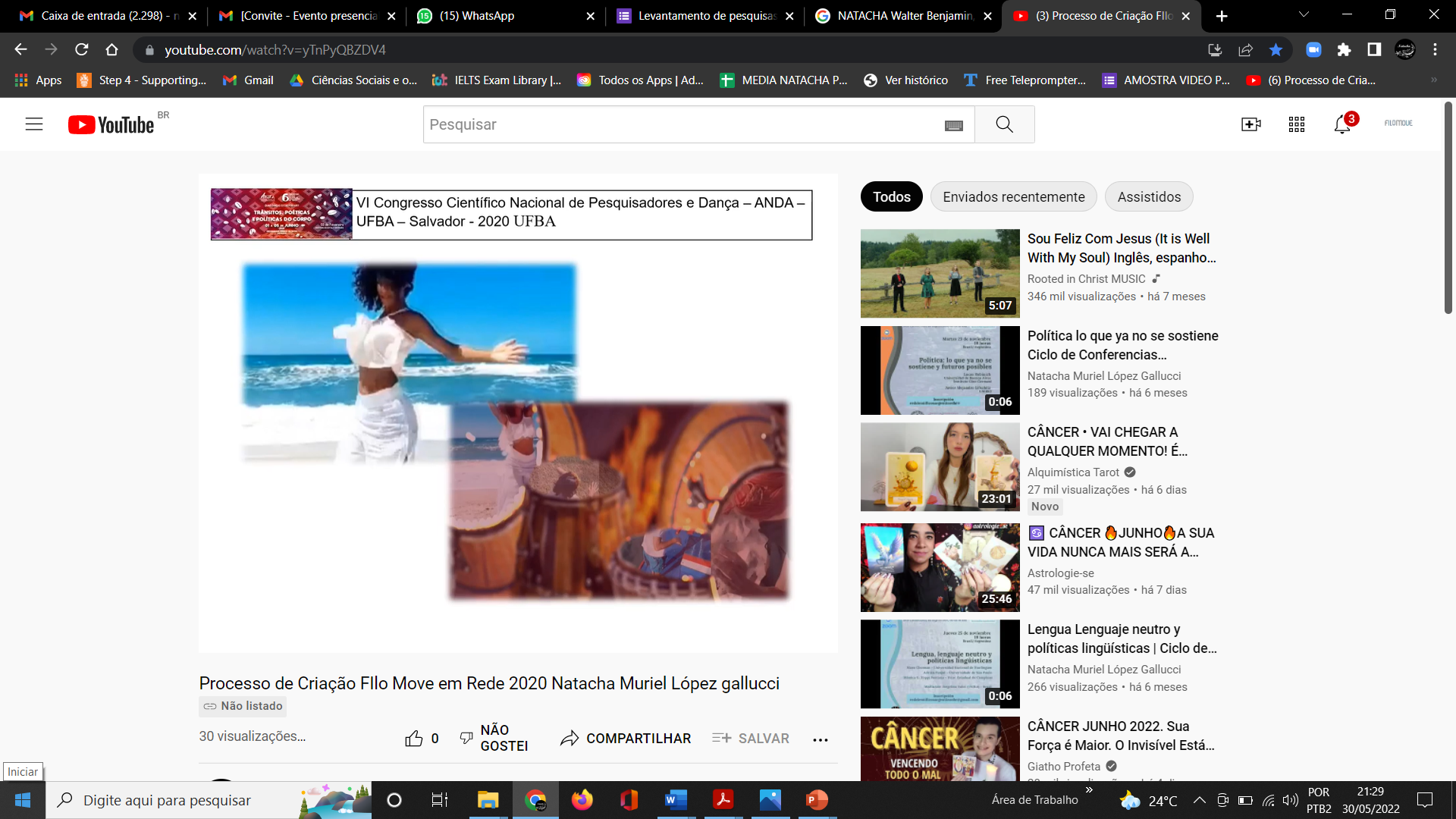 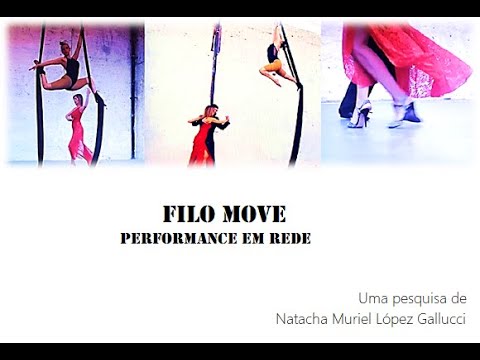 AQUILOMBA FILOMOVE (15´)Maria de Tie e a Comunidade dos SouzaCoco dos Souza – Araripe CE
2018                                                                                                                                                                                                                     Dir. NATACHA MURIEL LOPEZ GALLUCCI
Disponível em: https://natachalopezgallucci.com/aquilombafilomove/
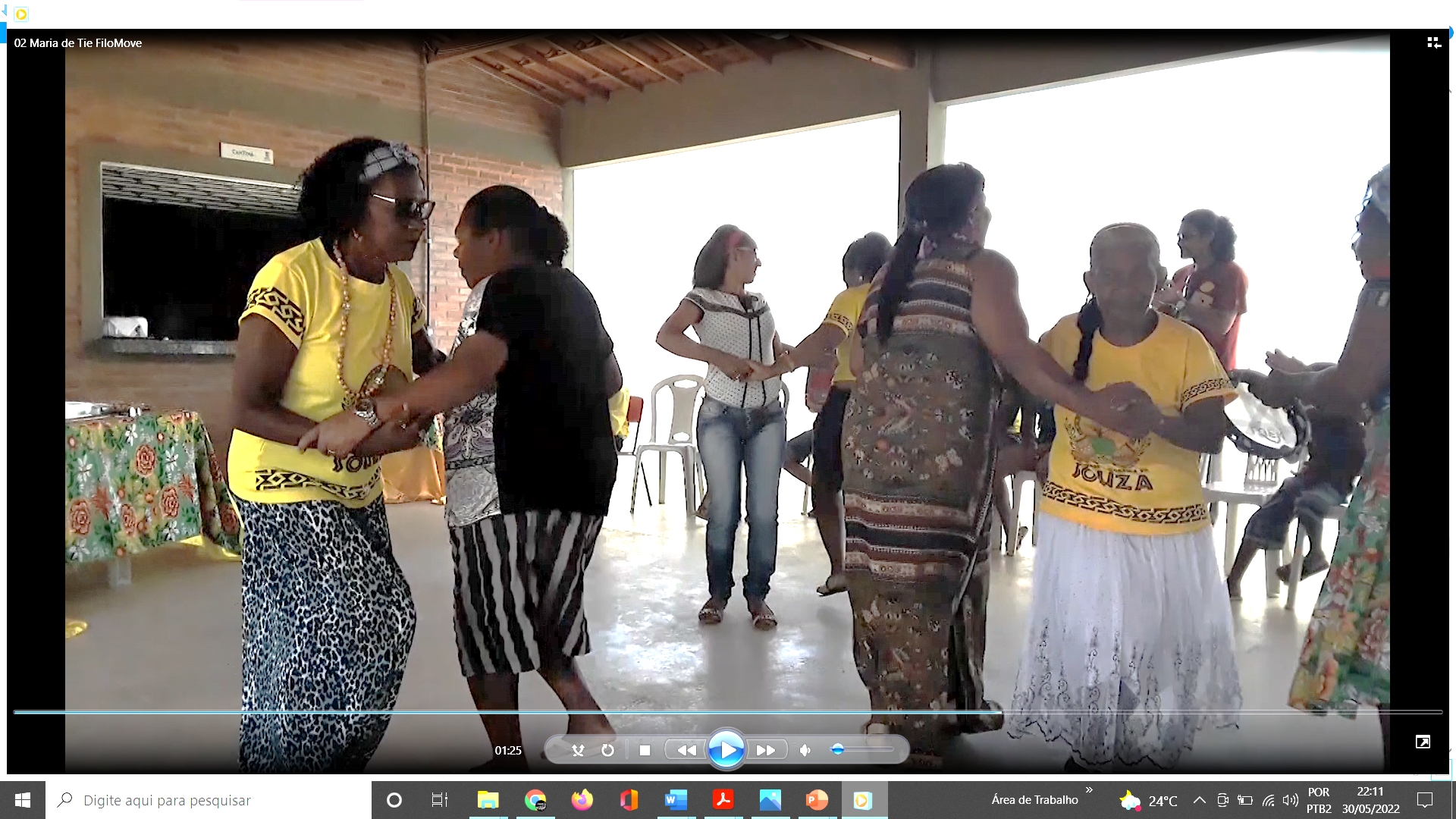 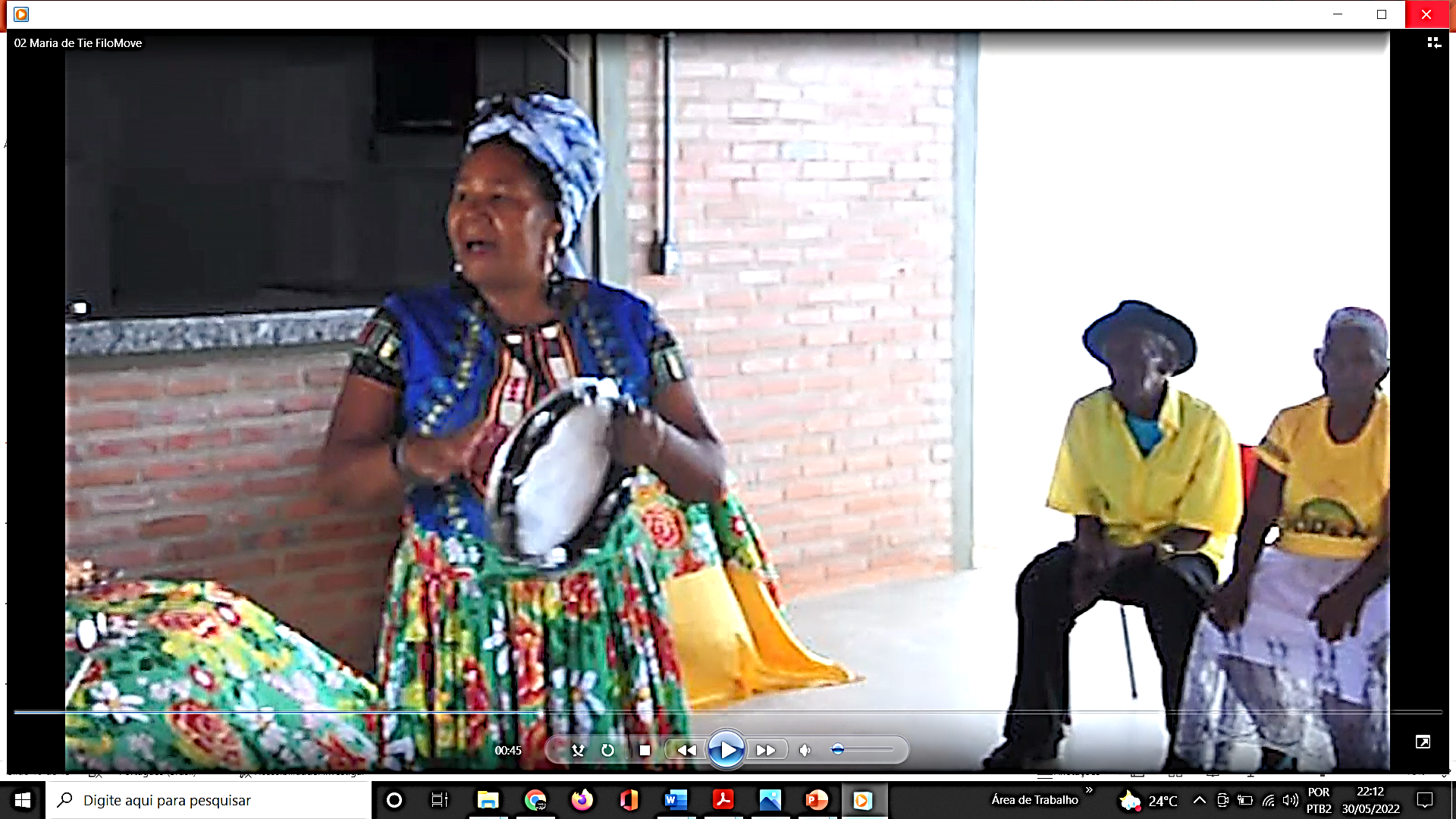 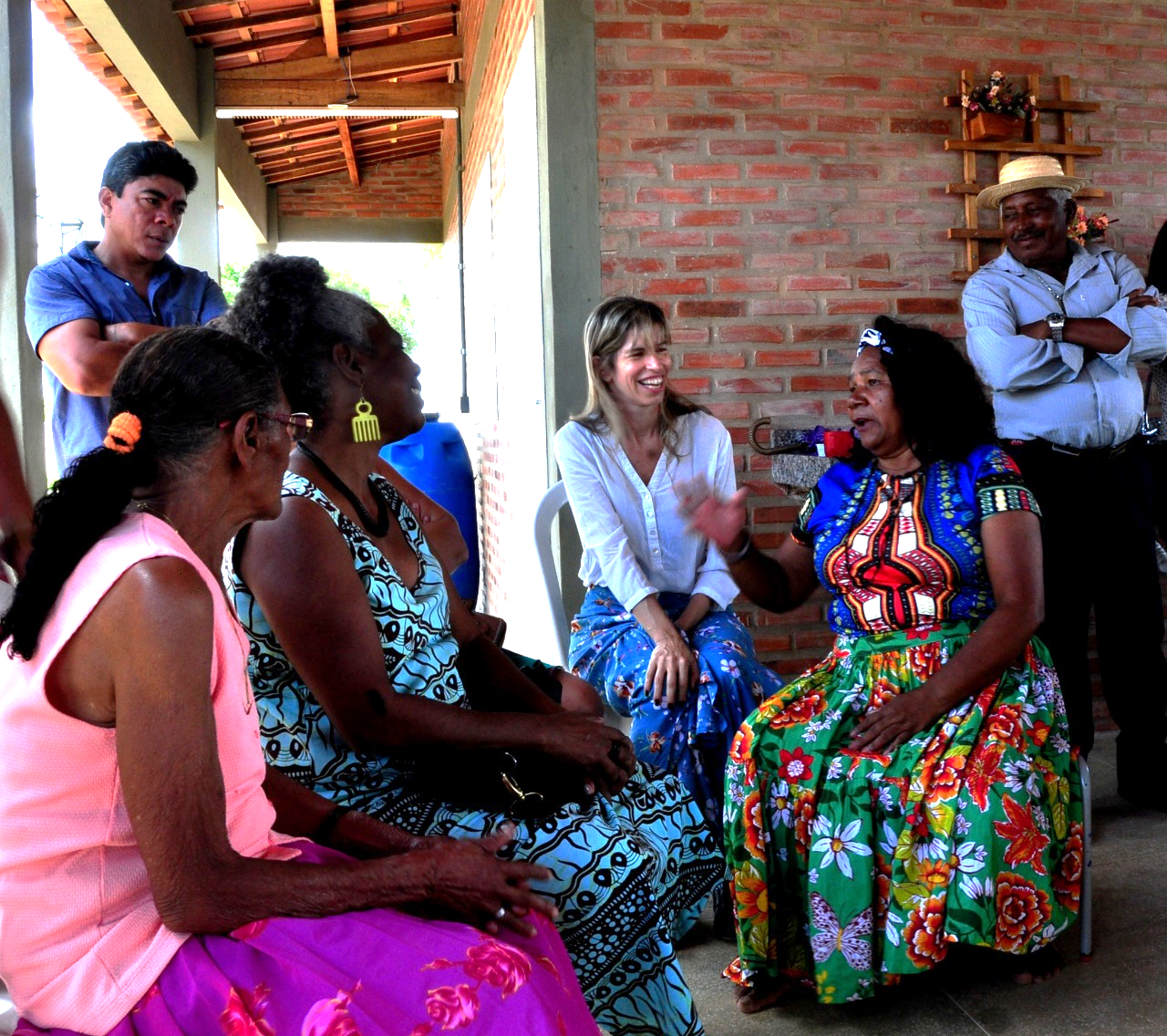 ESTAMOS AQUI 
DEBATES AFROLATINOAMERICANOS 
EM PERSPECTIVA BRASIL ARGENTINA (Editora da UFCA)
2021                                                                                                                                                                                                                    Dir. NATACHA MURIEL LOPEZ GALLUCCI
Disponível em https://youtu.be/282MTv4P_vw  
https://ebooks.ufca.edu.br/catalogo/estamos-aqui-debates-afrolatinoamericanos-em-perspectiva-brasil-argentina/
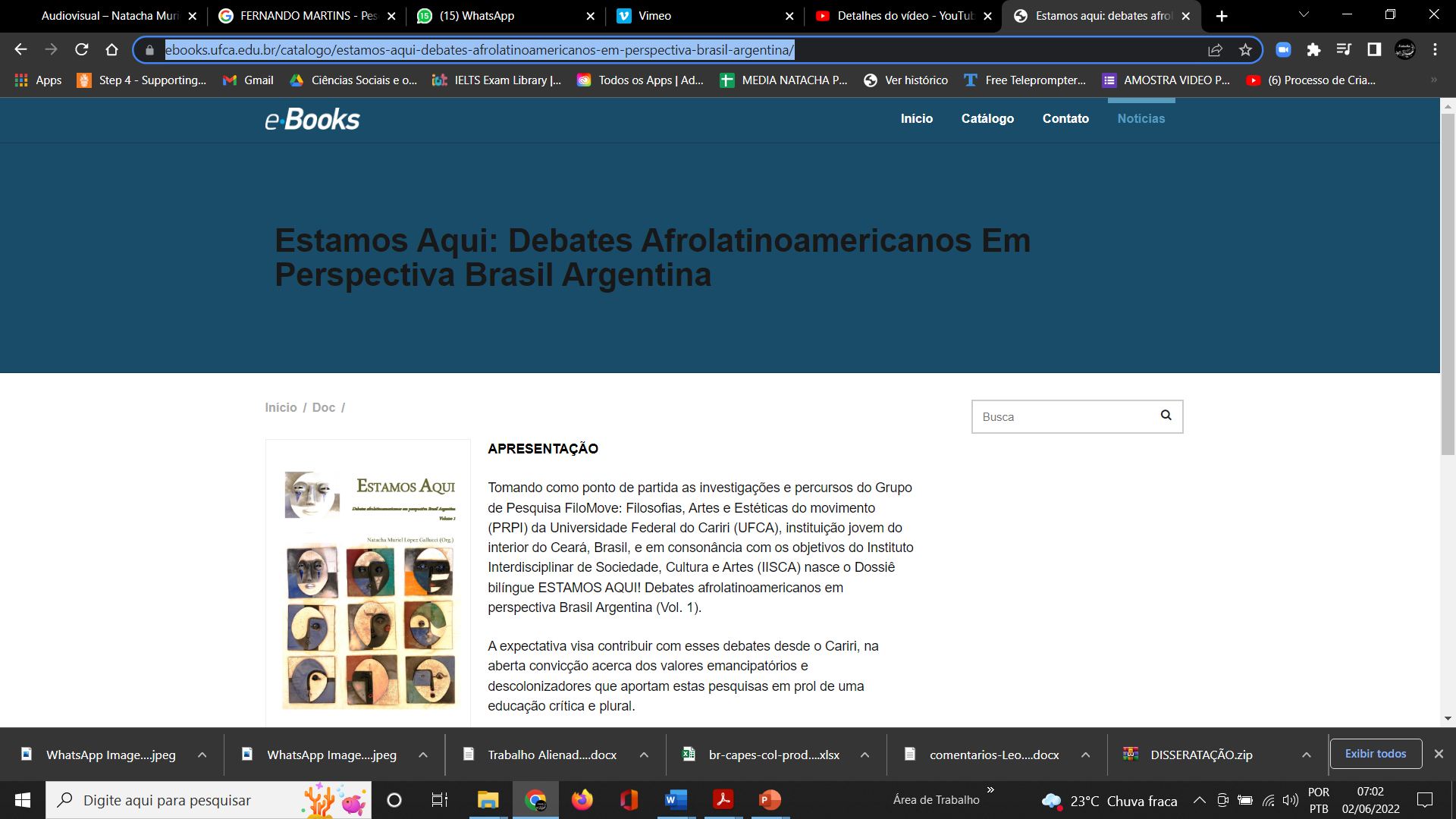 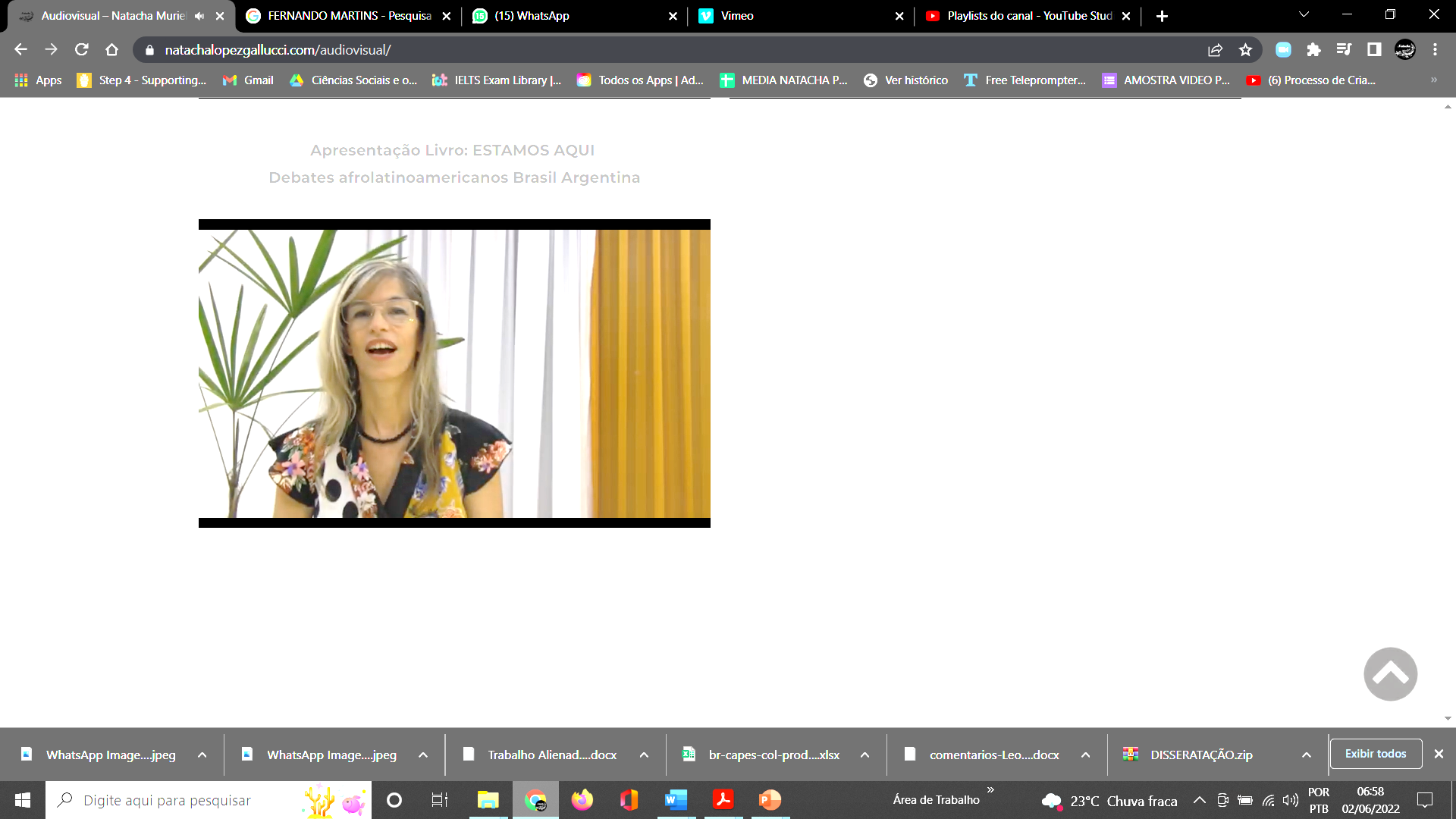 DUOS
El ultimo Café
https://youtu.be/BLO87d0-vmU
Oración del Remanso
https://youtu.be/tvS1uZUZ79Q
Pregonera
https://youtu.be/lJQ0-OUpxXw
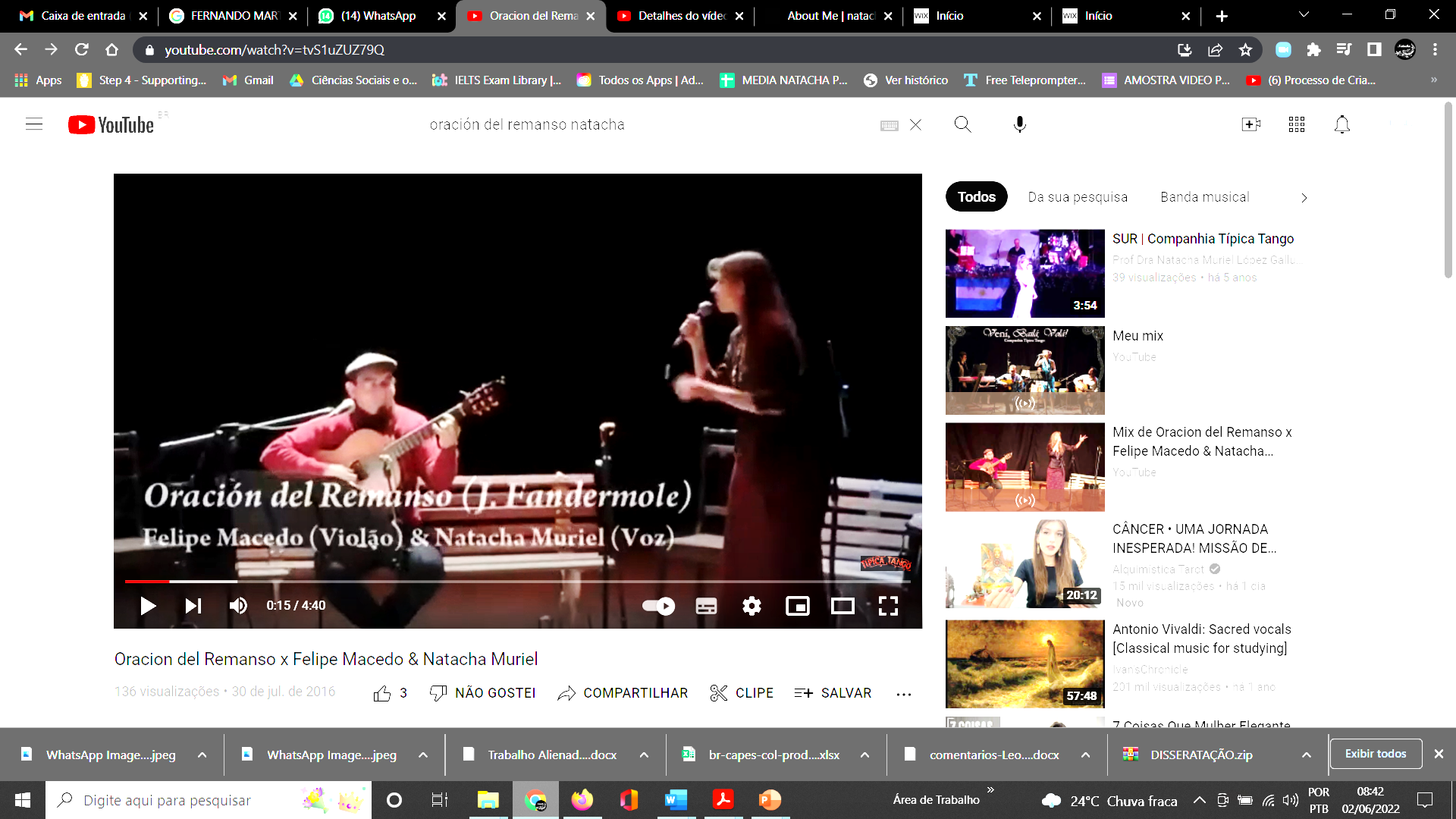 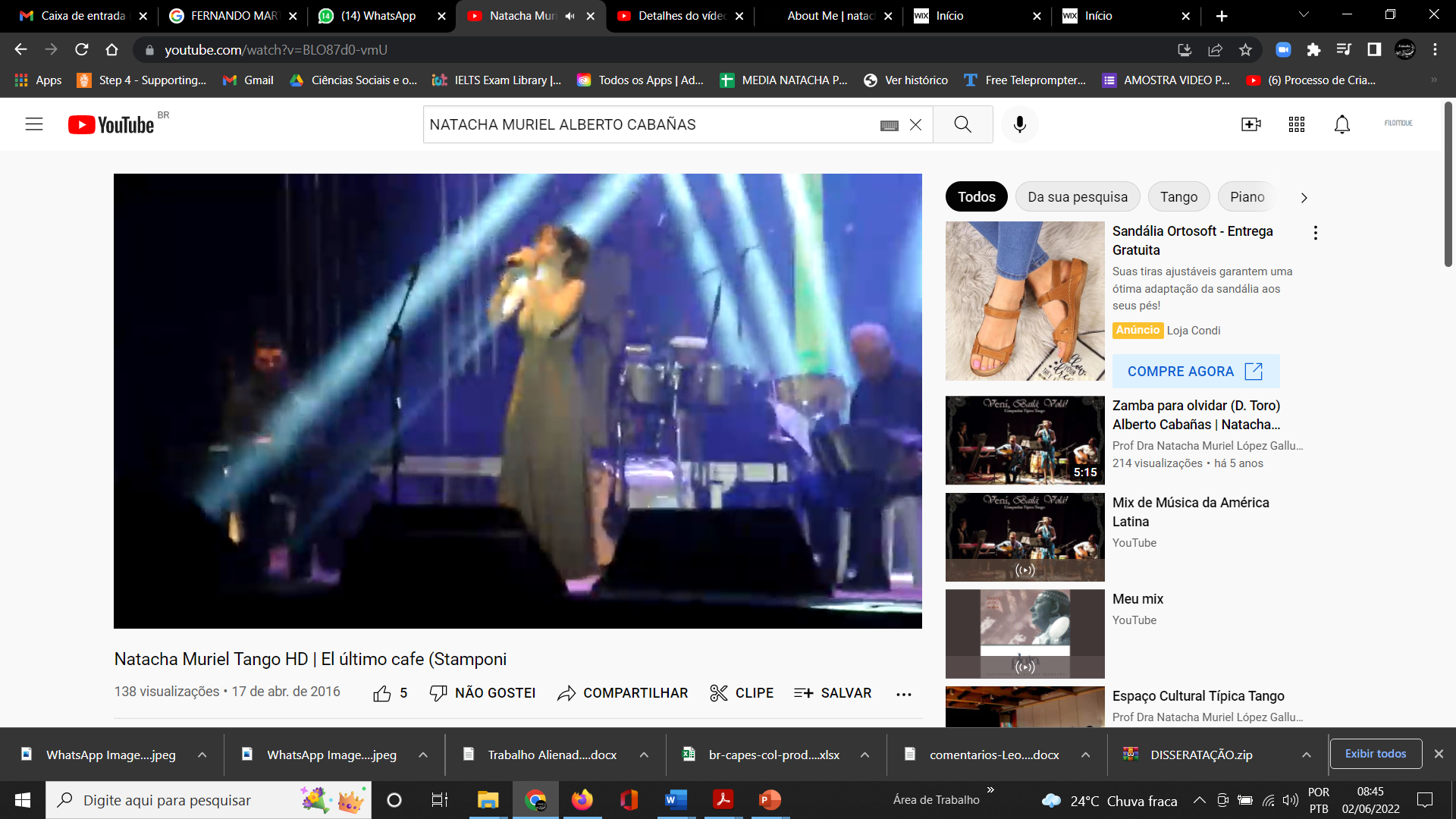 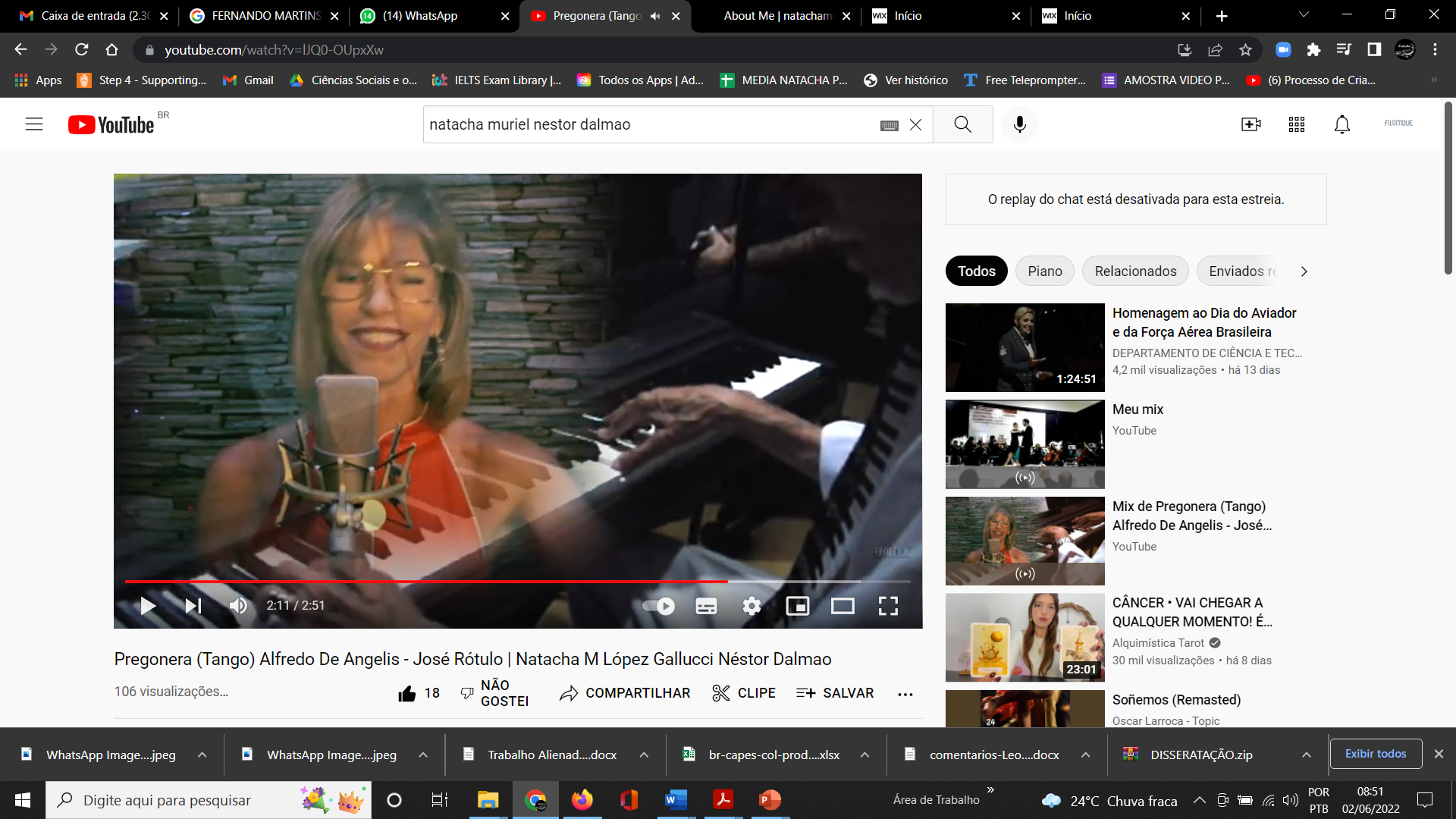 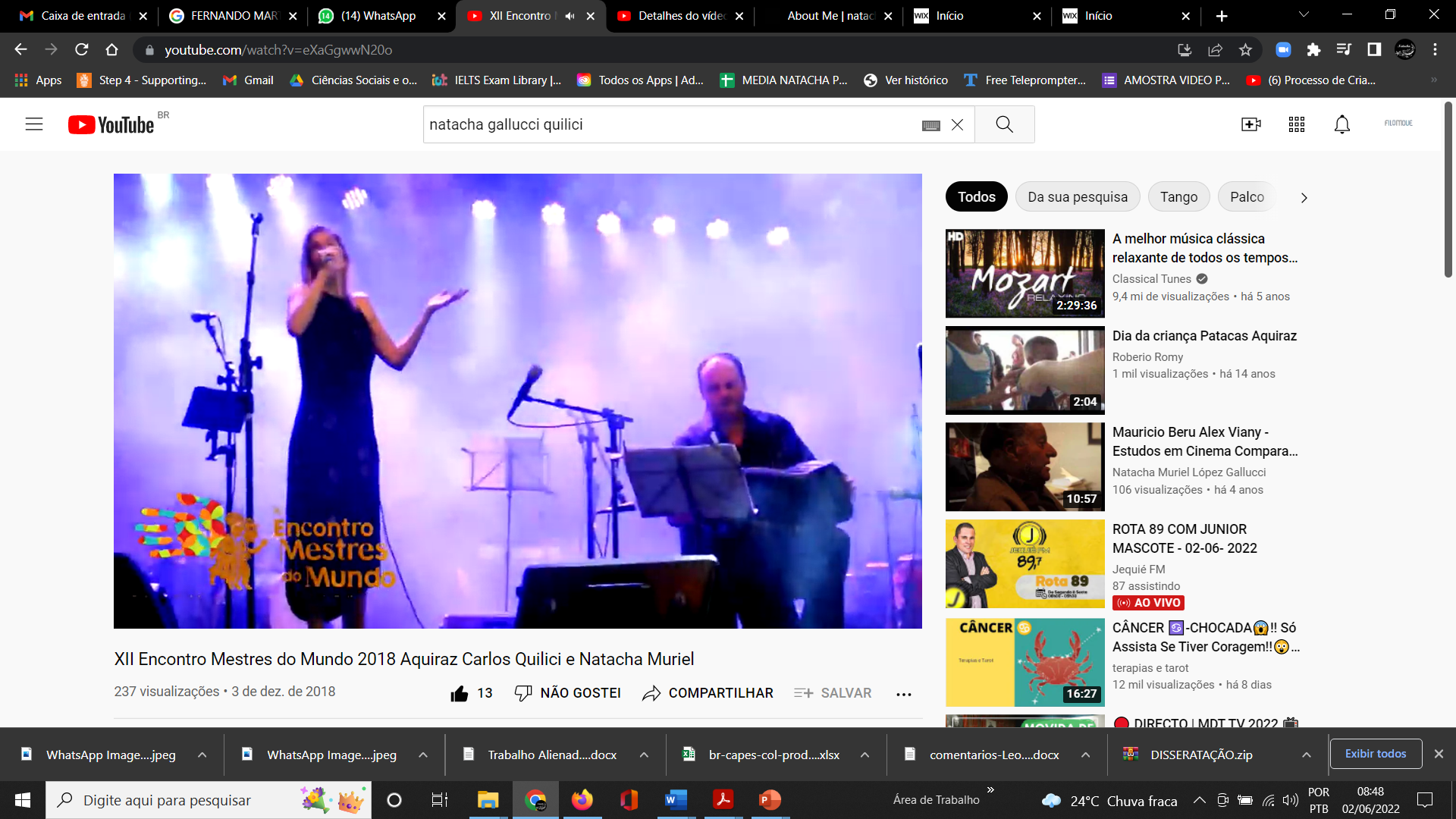 El dia que me quieras
https://youtu.be/eXaGgwwN20o
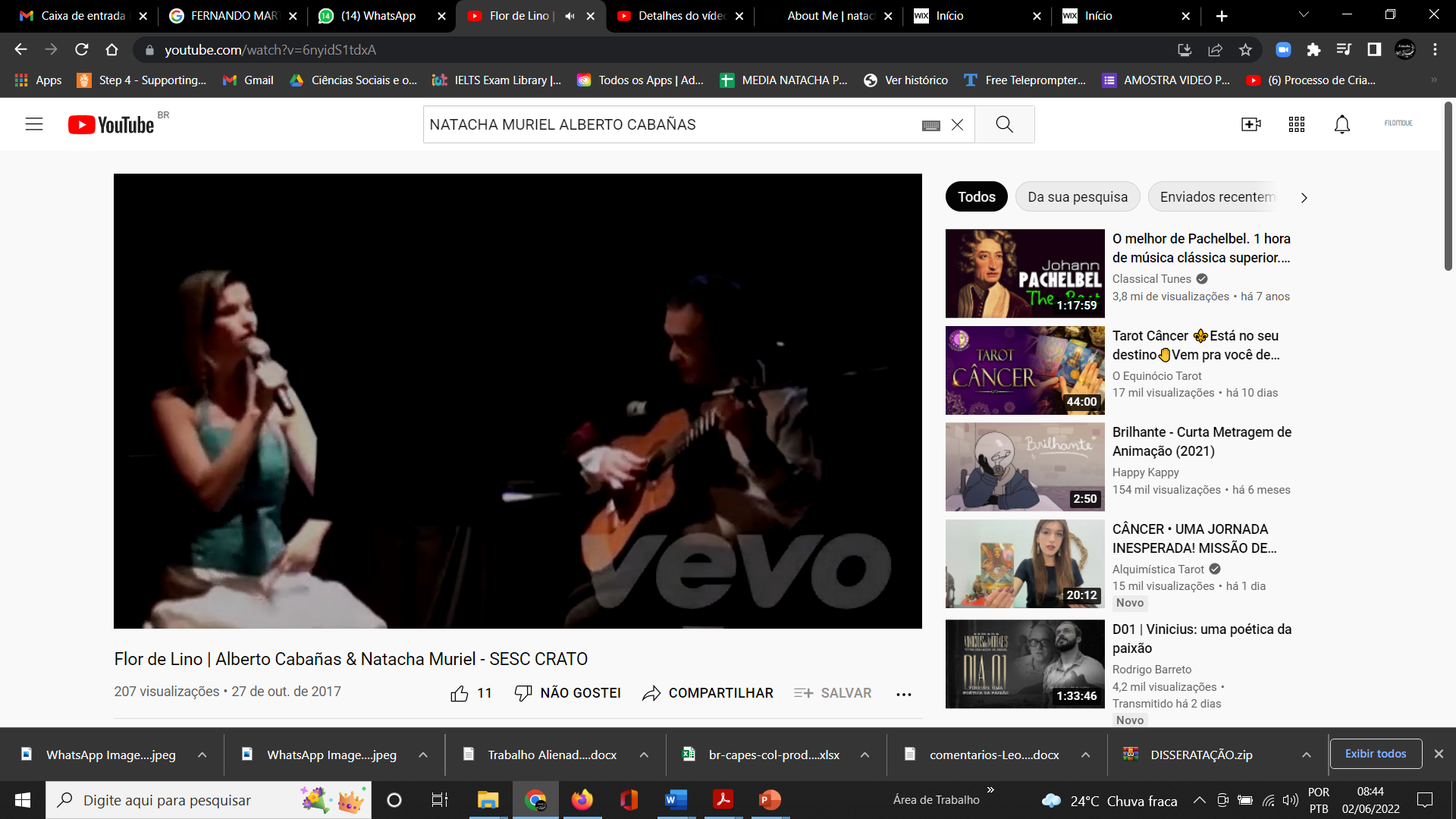 Flor de Lino
https://youtu.be/6nyidS1tdxA
DO CANDOMBE AO TANGO  2016 - 2020                                                                                                              Dir. NATACHA MURIEL LOPEZ GALLUCCI 

 https://youtu.be/ihvHw5ZD6Js UFBAhttps://youtu.be/JHH6YBfvC0E UFPAhttps://youtu.be/FTcPASaYW-Y  João Pessoahttps://youtu.be/YtNKSJW1eR4 Roehampton University UK
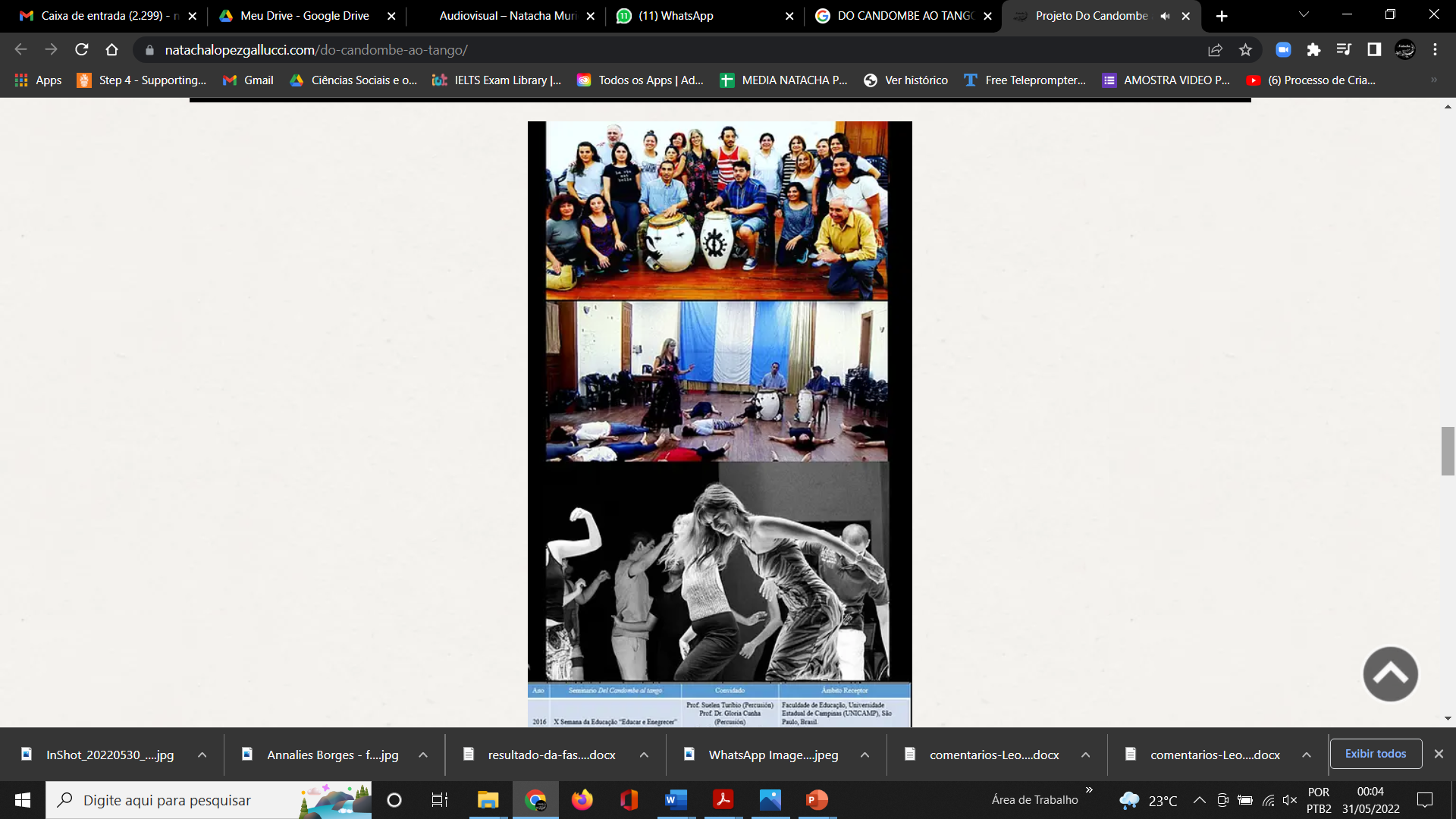 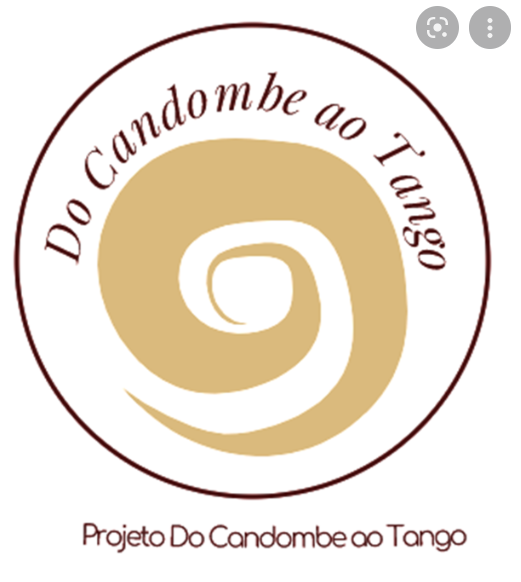 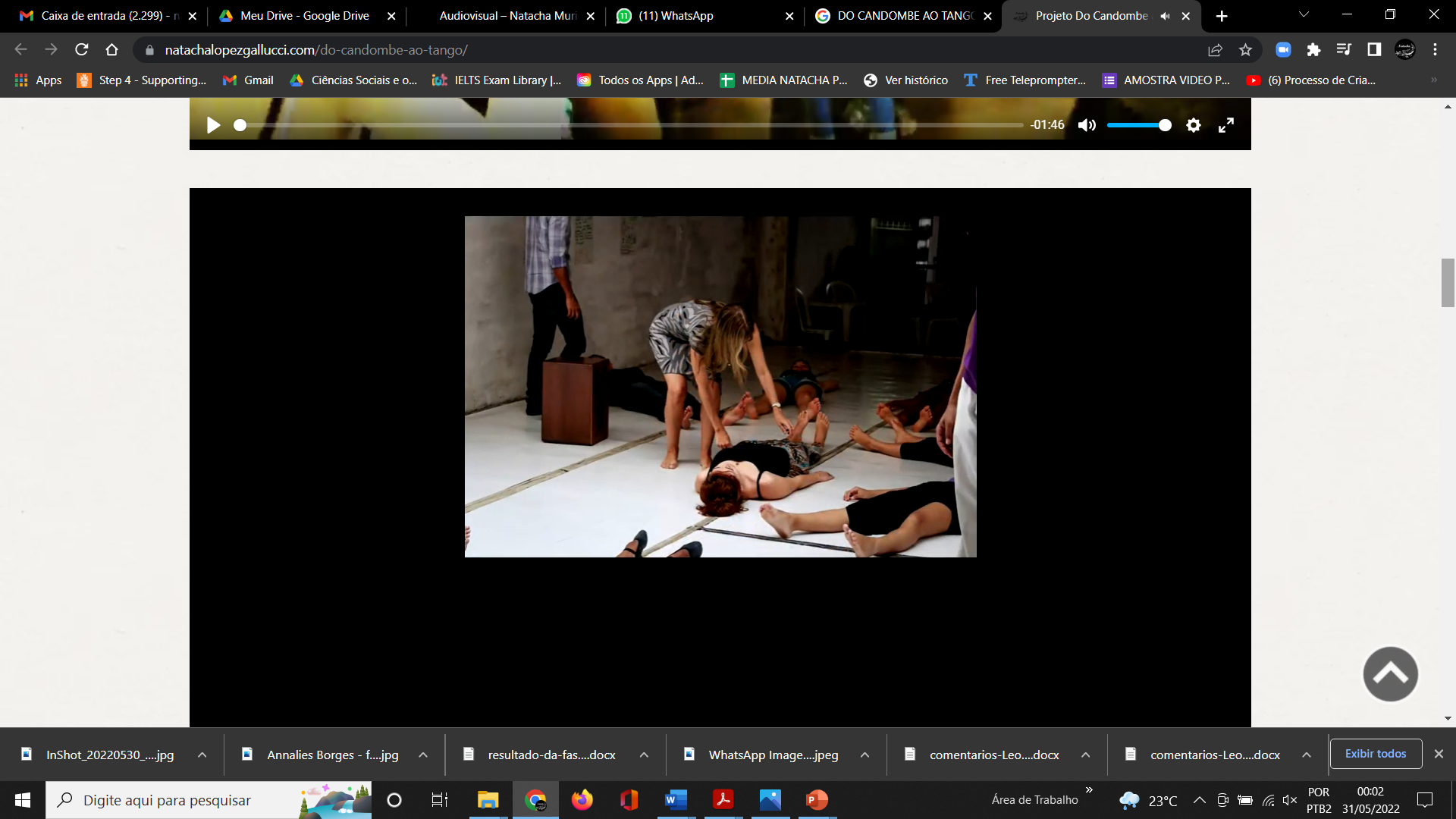 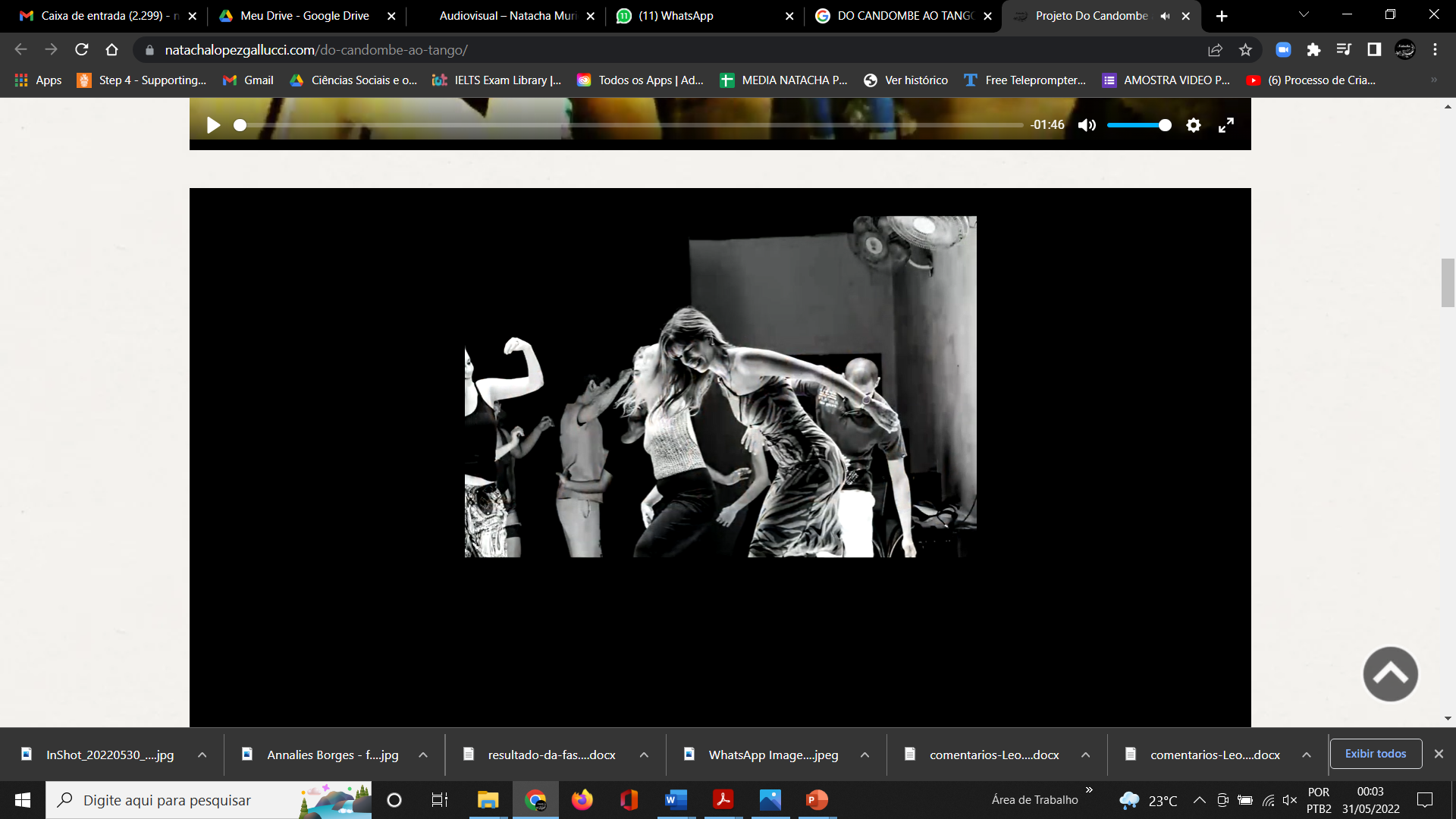 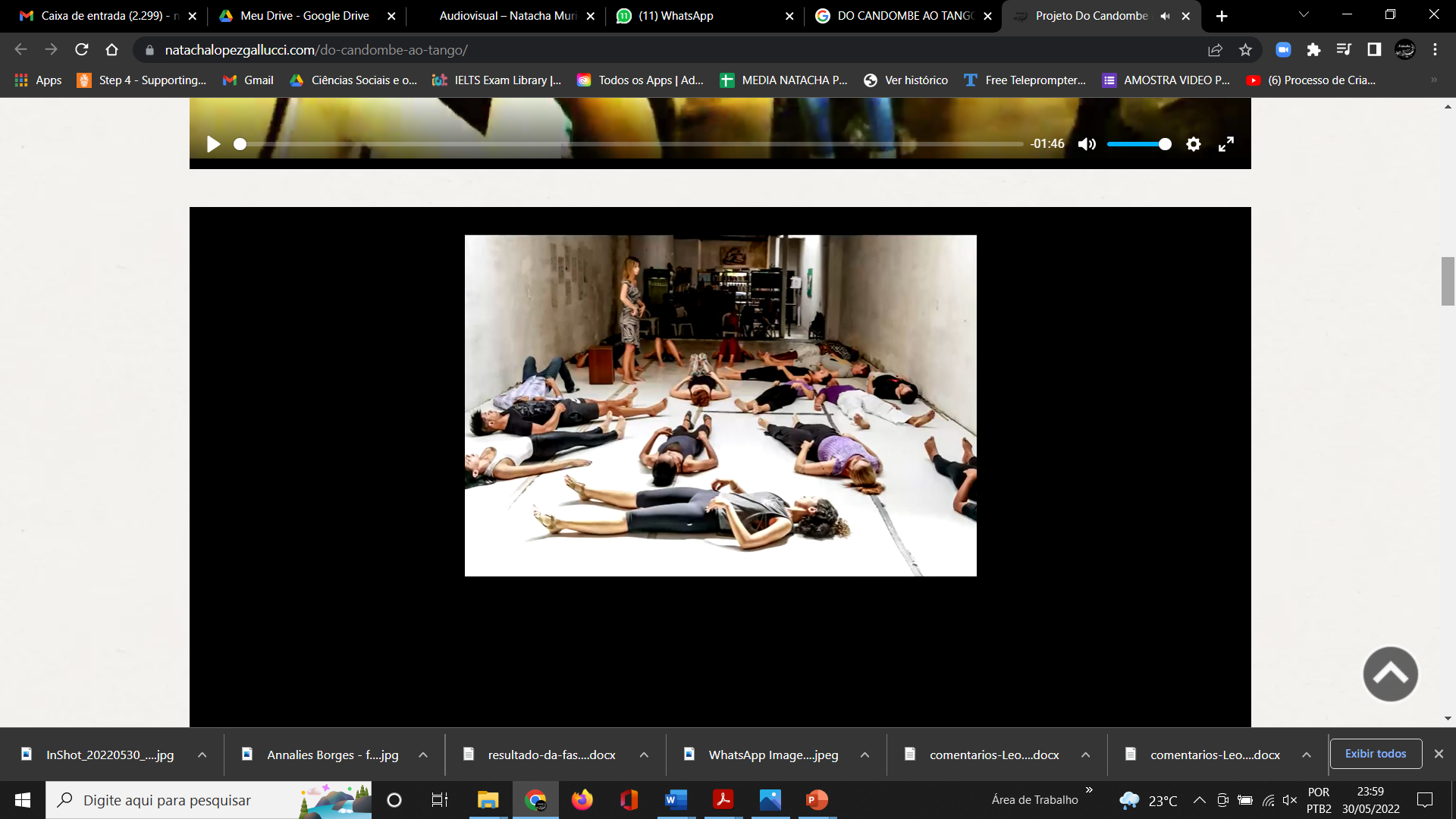 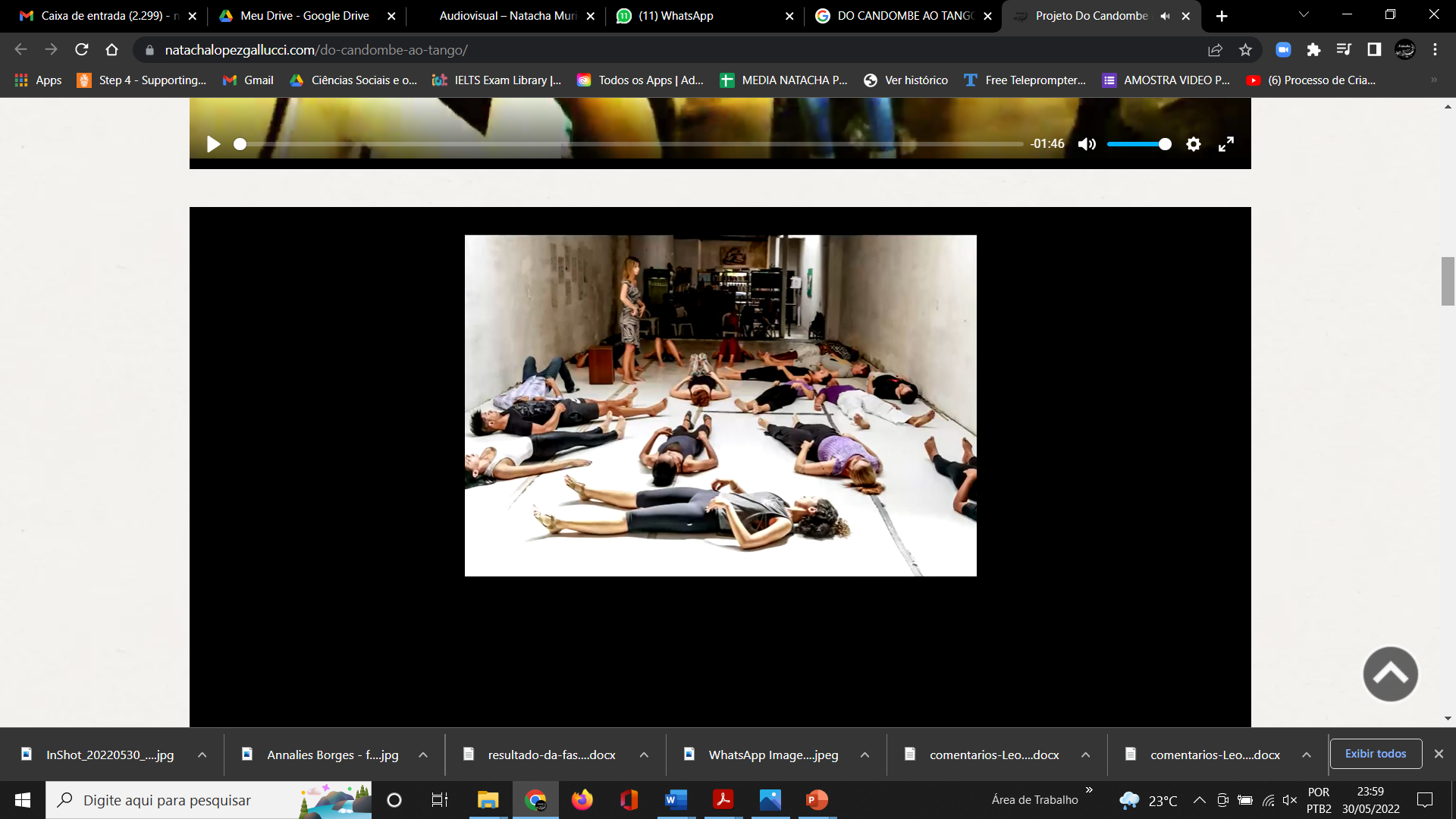 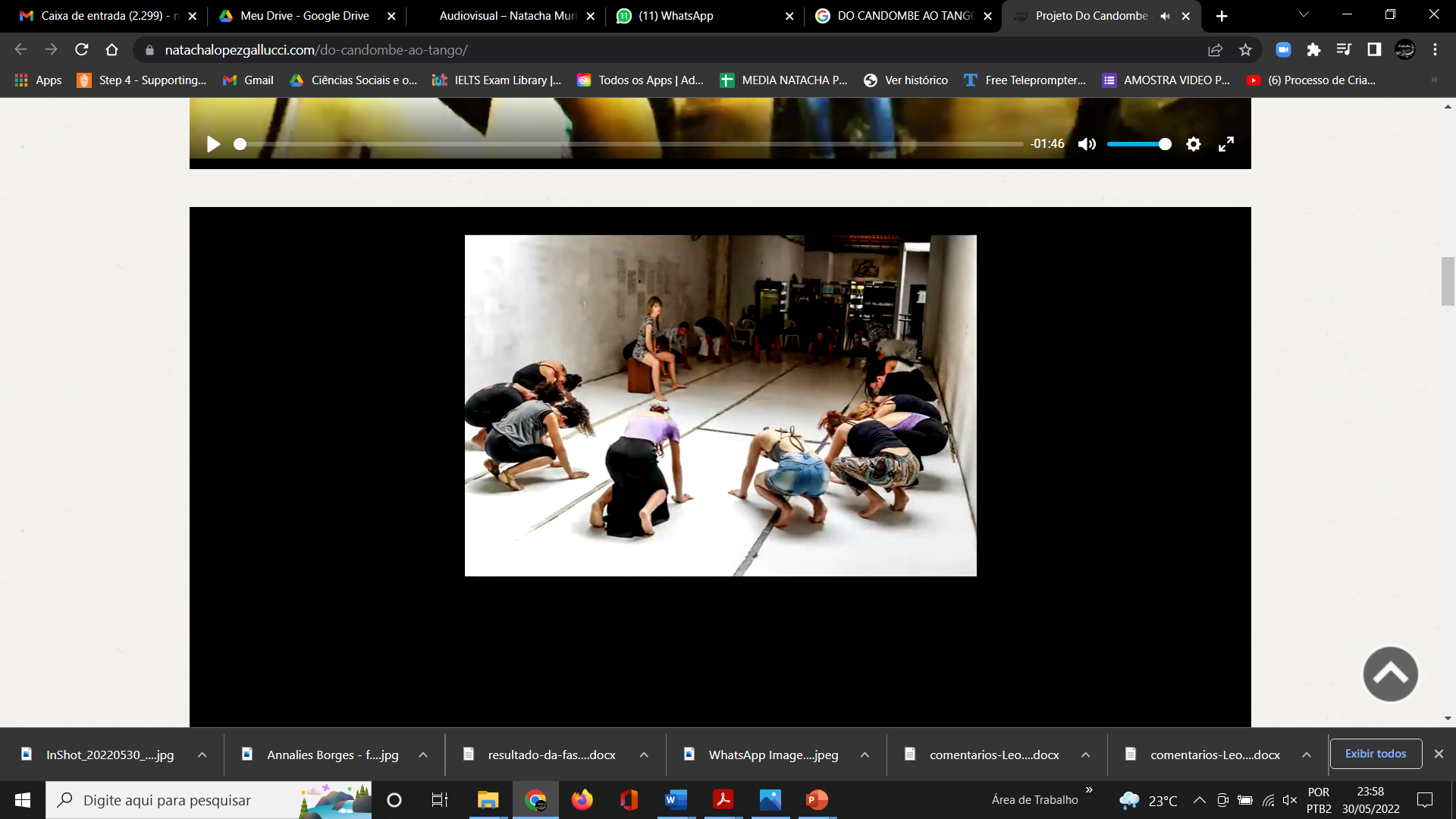 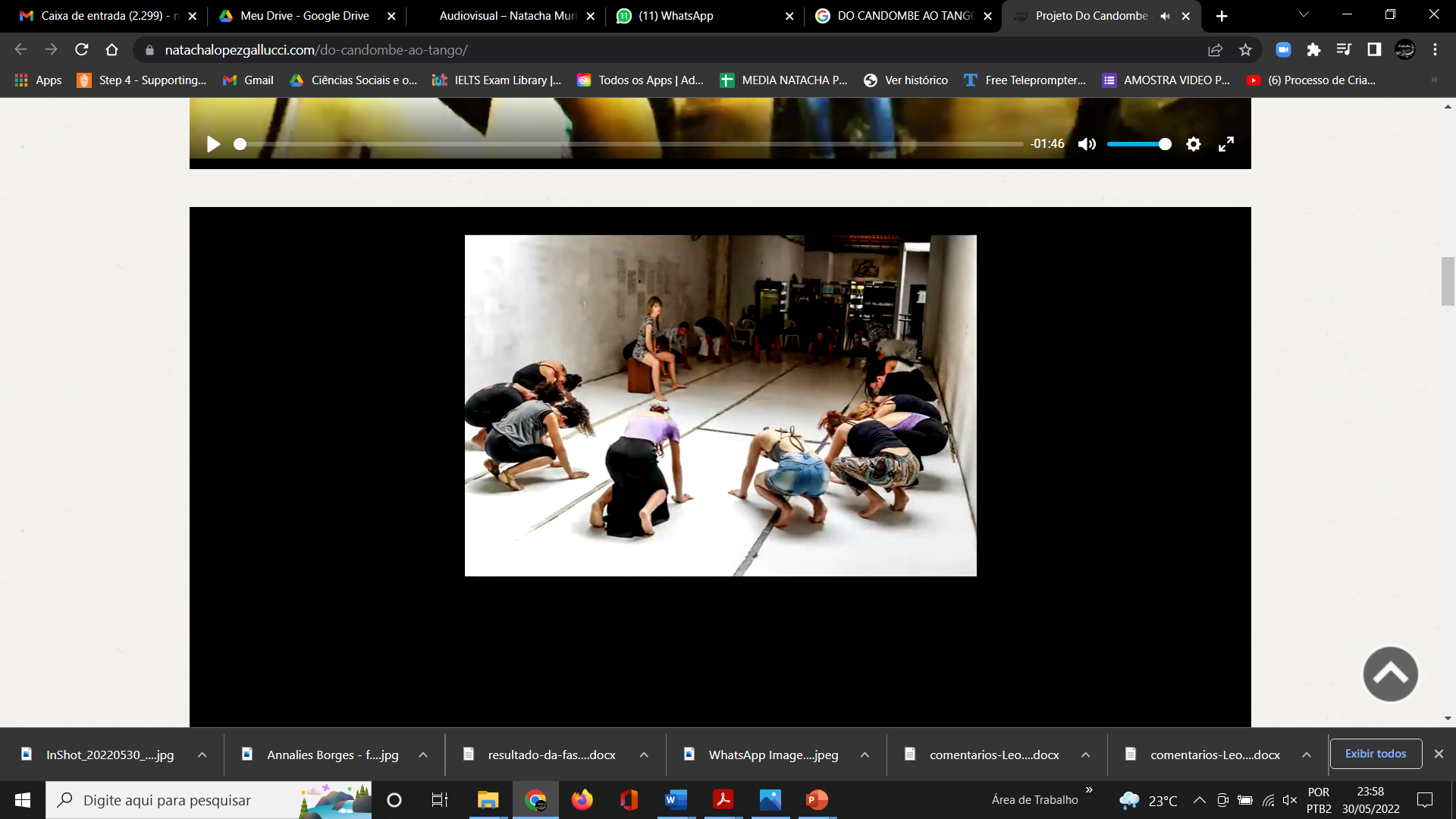 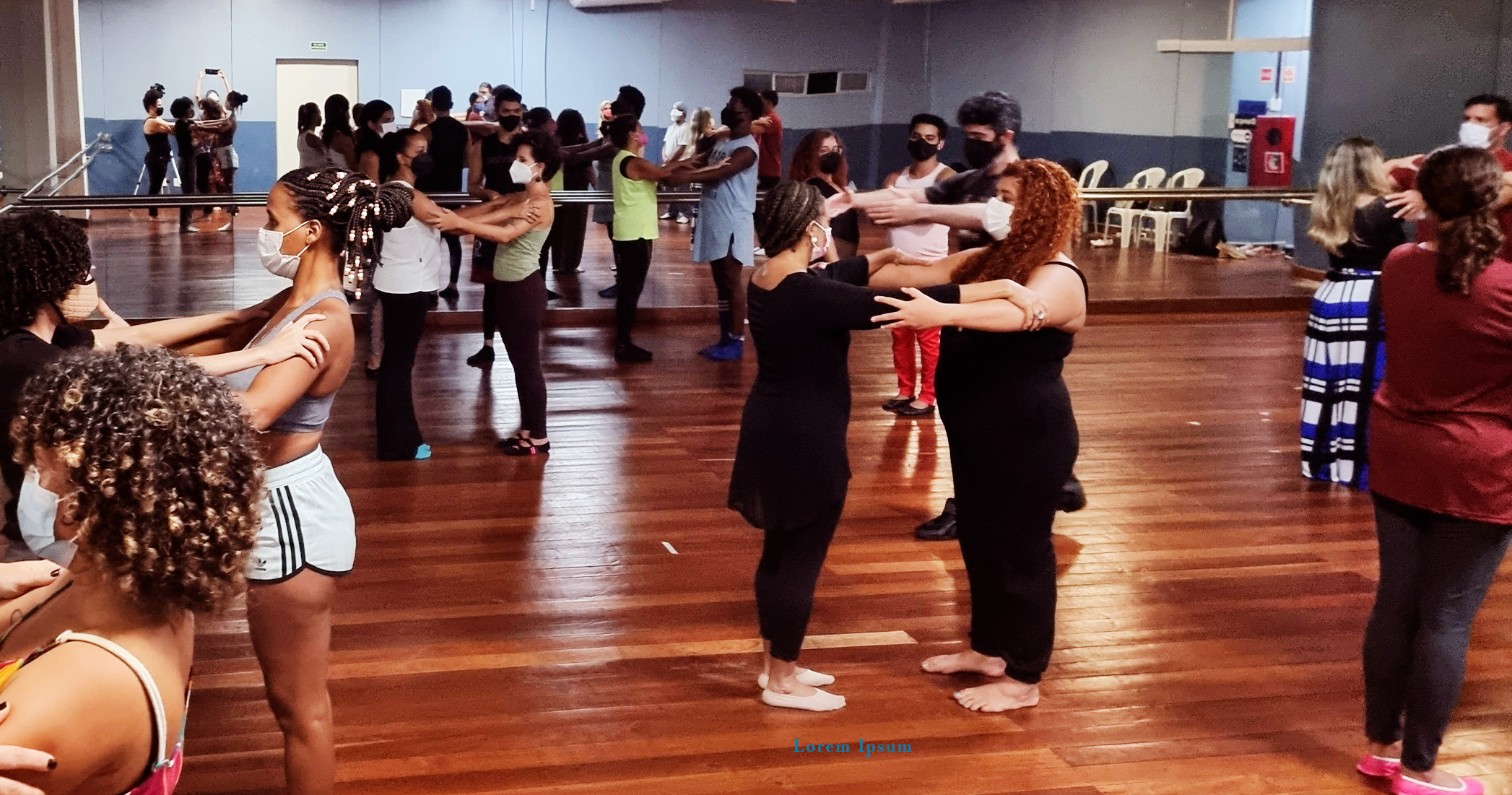 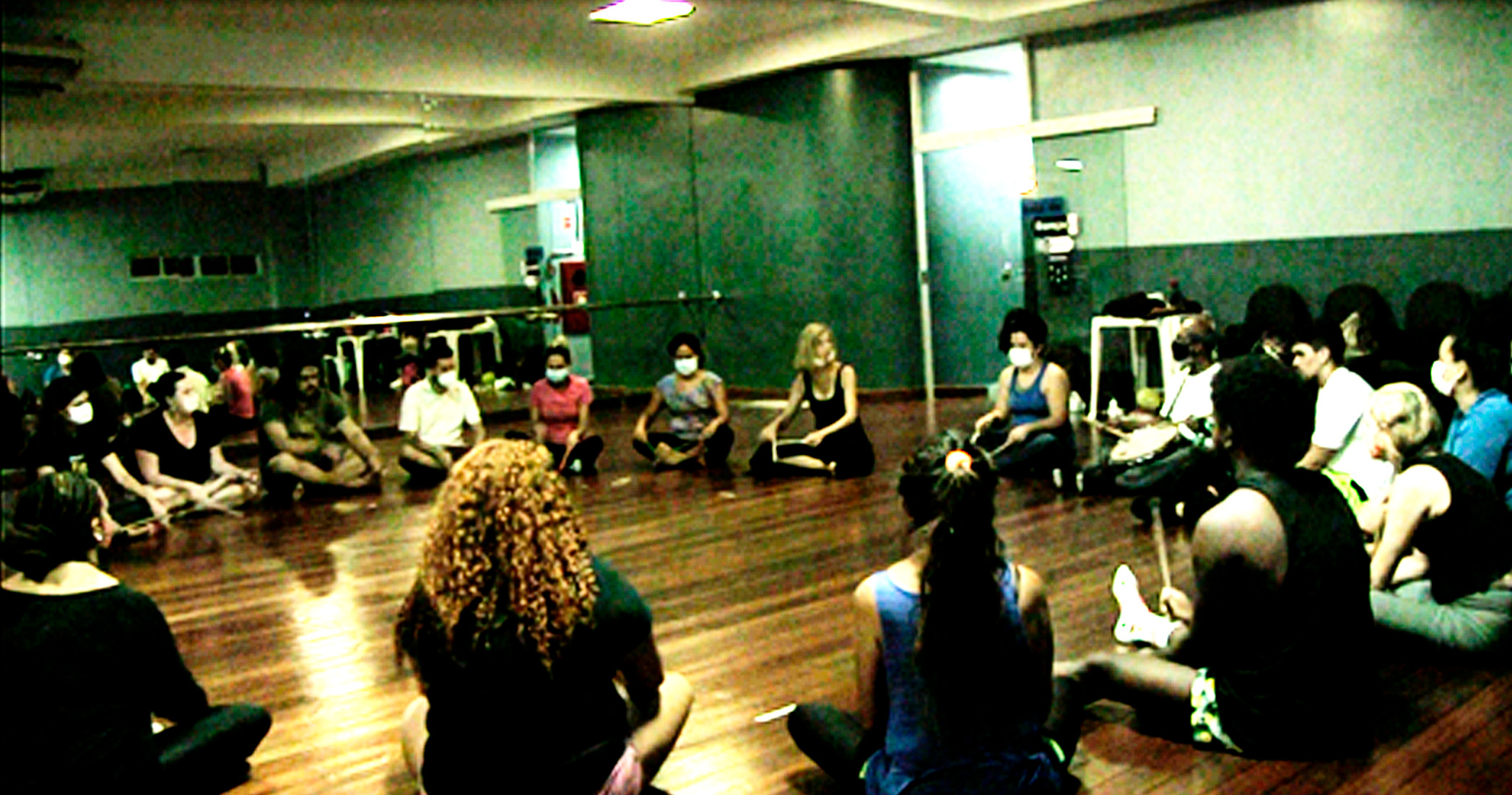 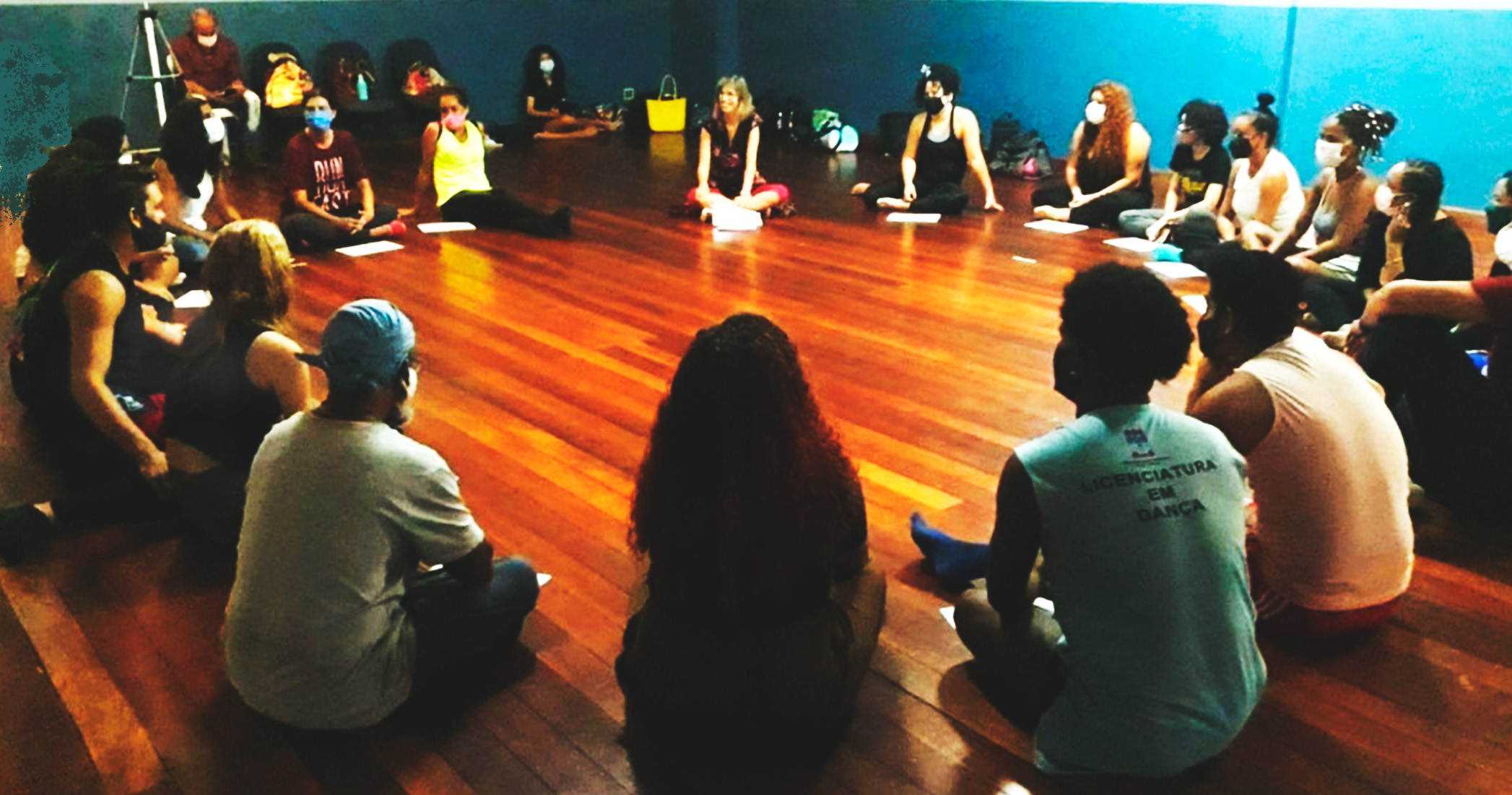 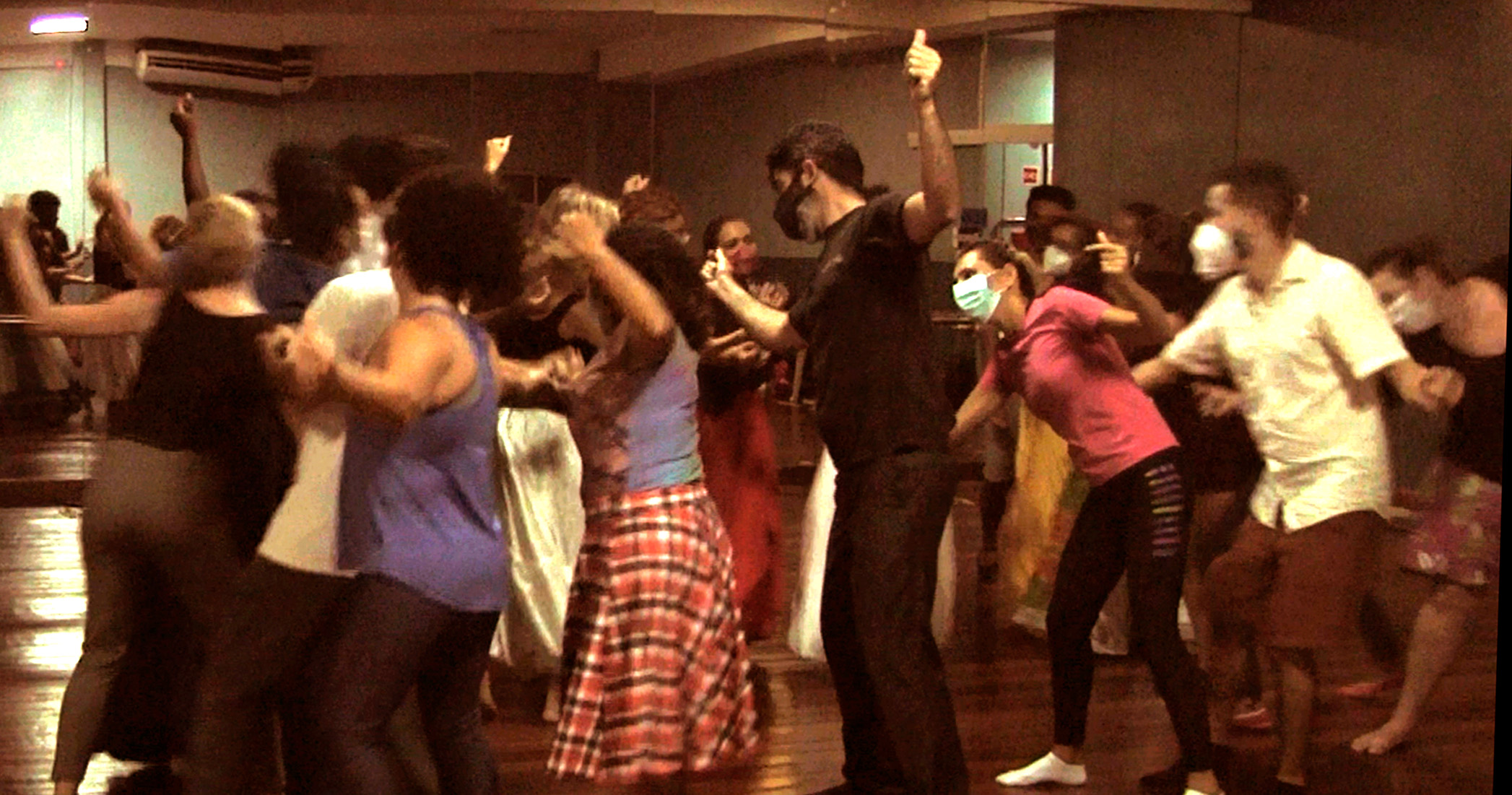 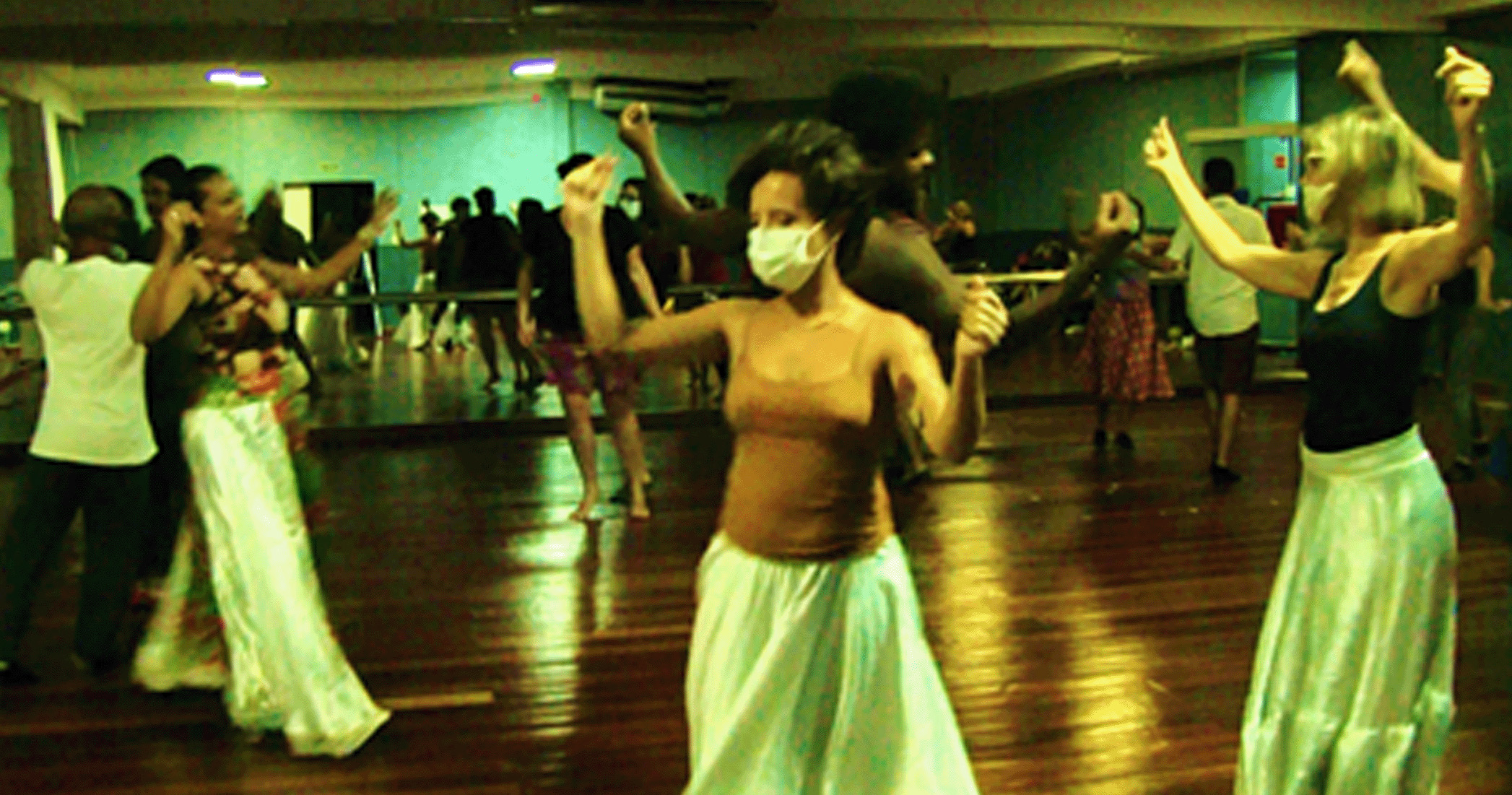 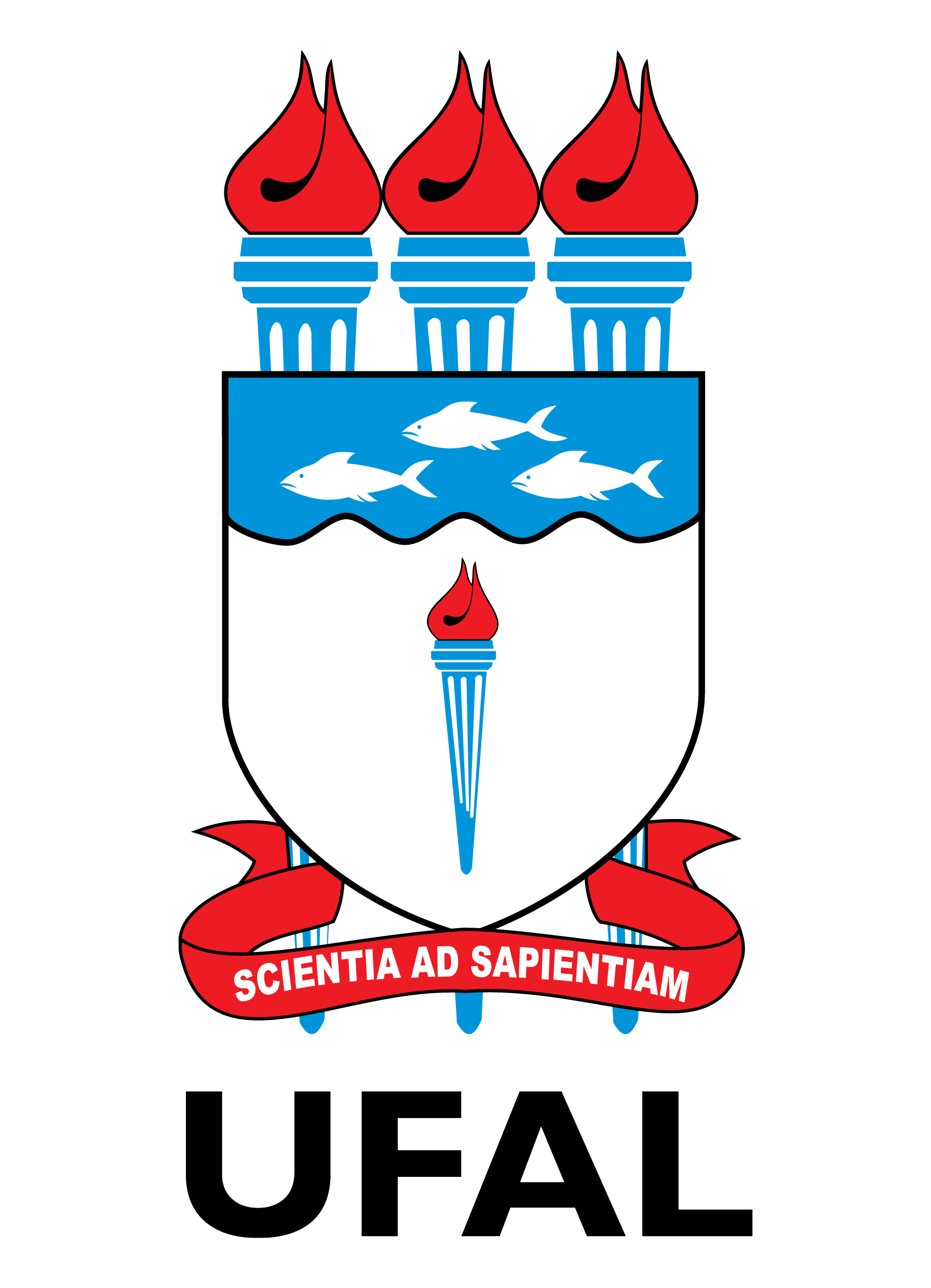 Instituto de Ciência Humanas, Comunicação e Artes (ICHCA) Universidade Federal de Alagoas
FiloMoveNúcleo de Pesquisa e Extensão em Artes da América Latina
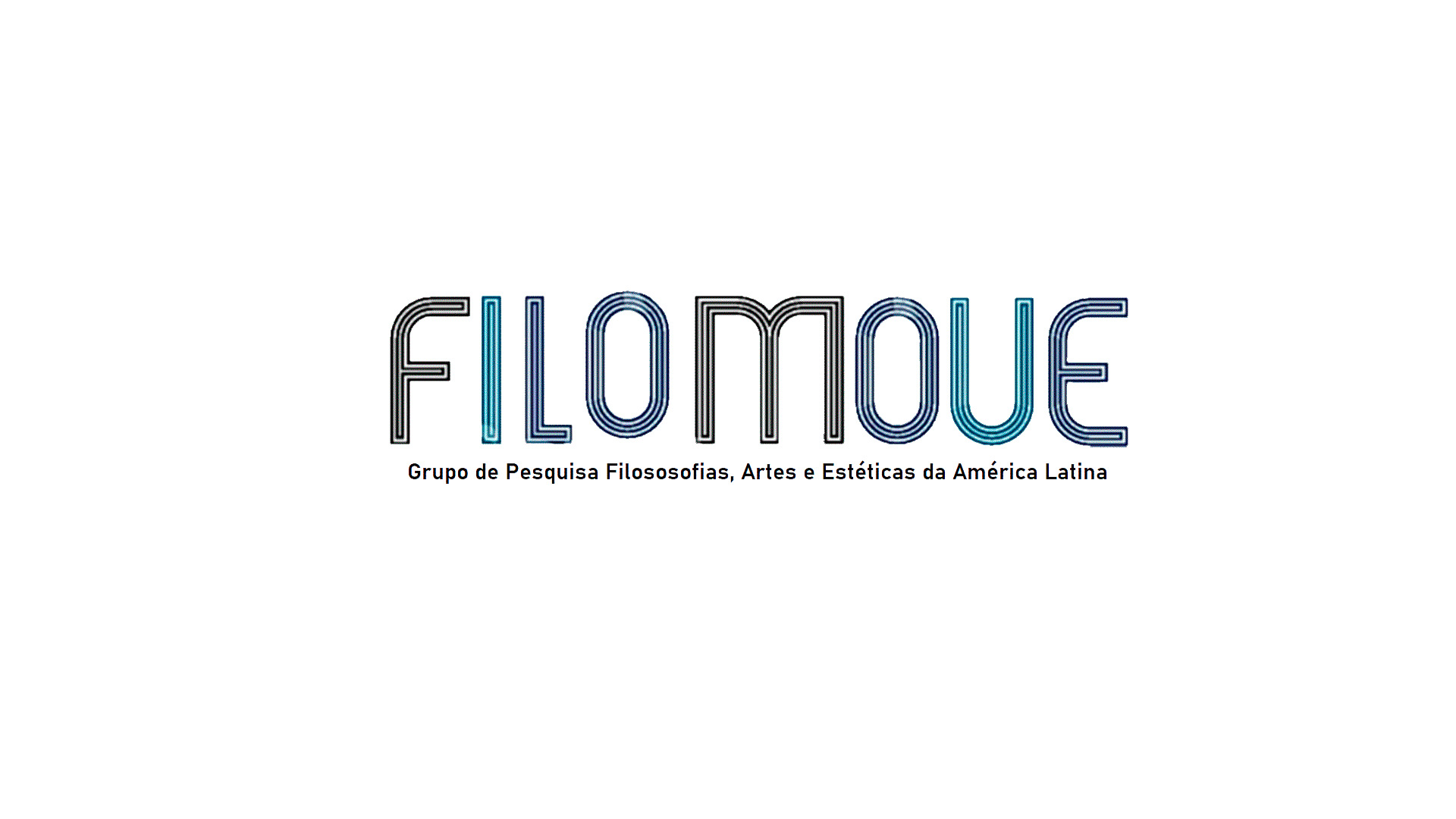 Núcleo de Pesquisa e Extensão 
em Artes da América Latina
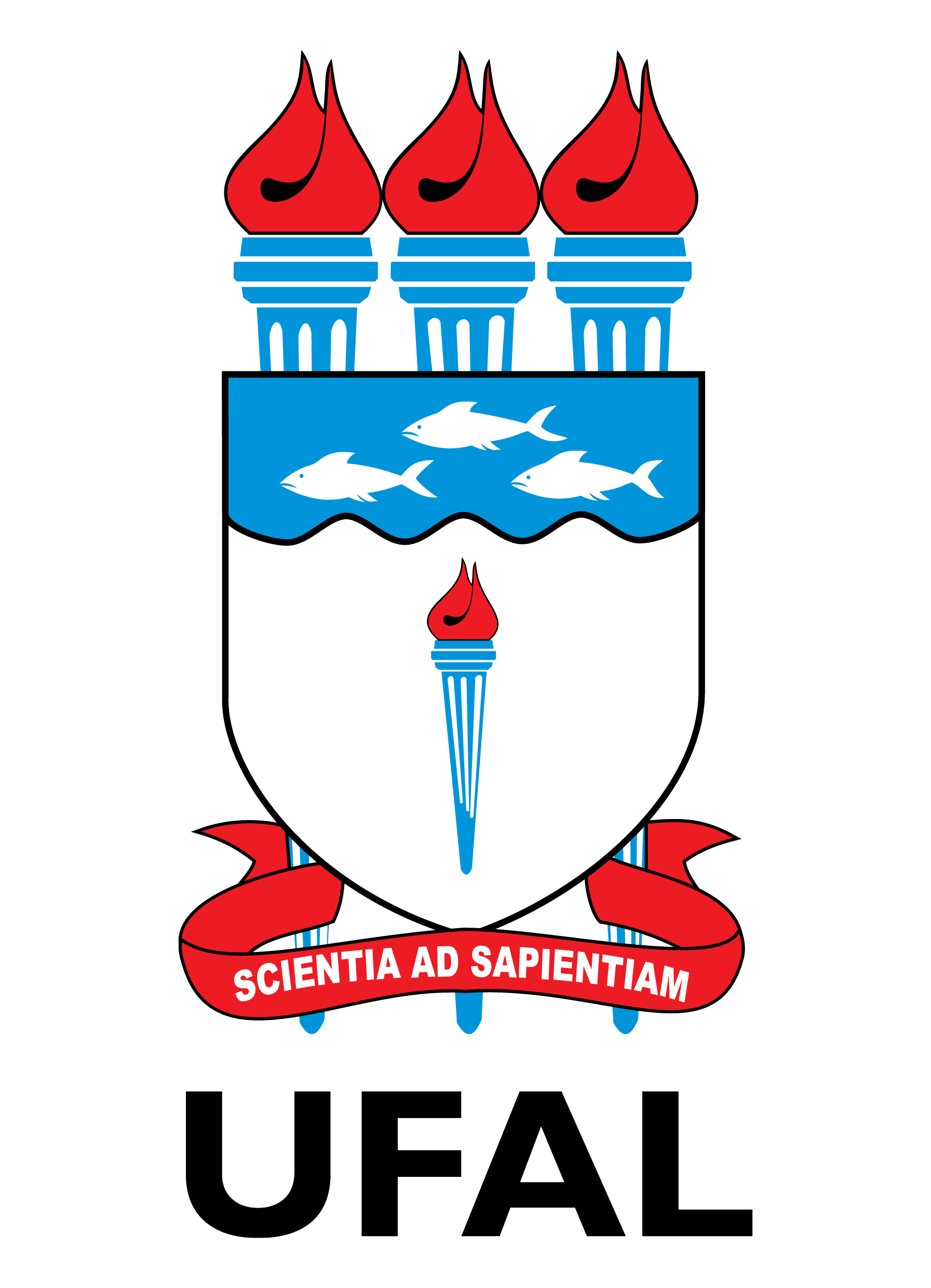 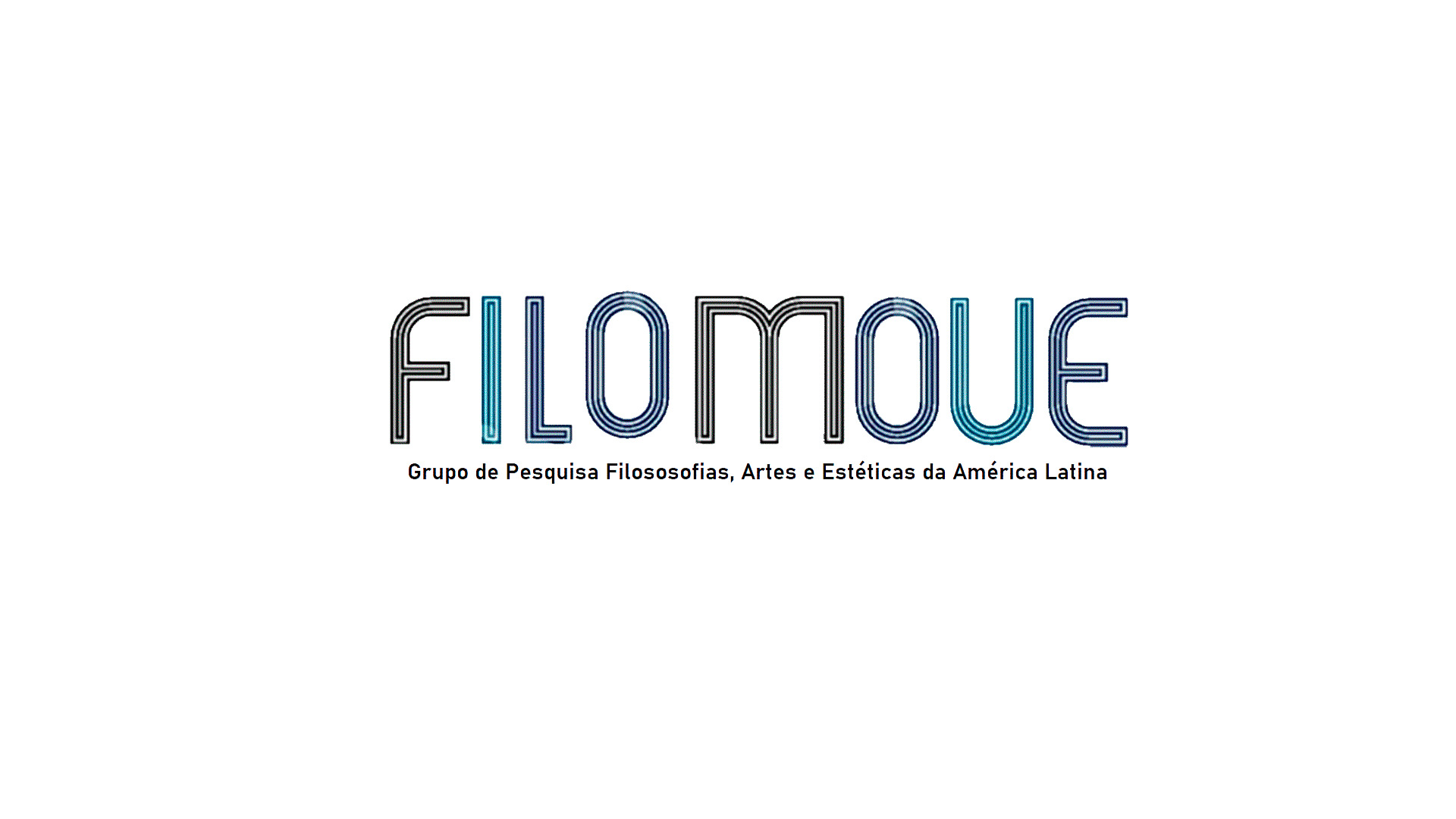 Instituto de Ciência Humanas, Comunicação e Artes (ICHCA) Universidade Federal de Alagoas
Rayssa Juceli
Ítalo Azuos
Glaucia Ferreira
Cristina Vianna
Natacha M. López Gallucci
Lucas de C Magalhães
Camila Artaza
Nicolle Freire
18
Núcleo de Pesquisa e Extensão 
em Artes da América Latina
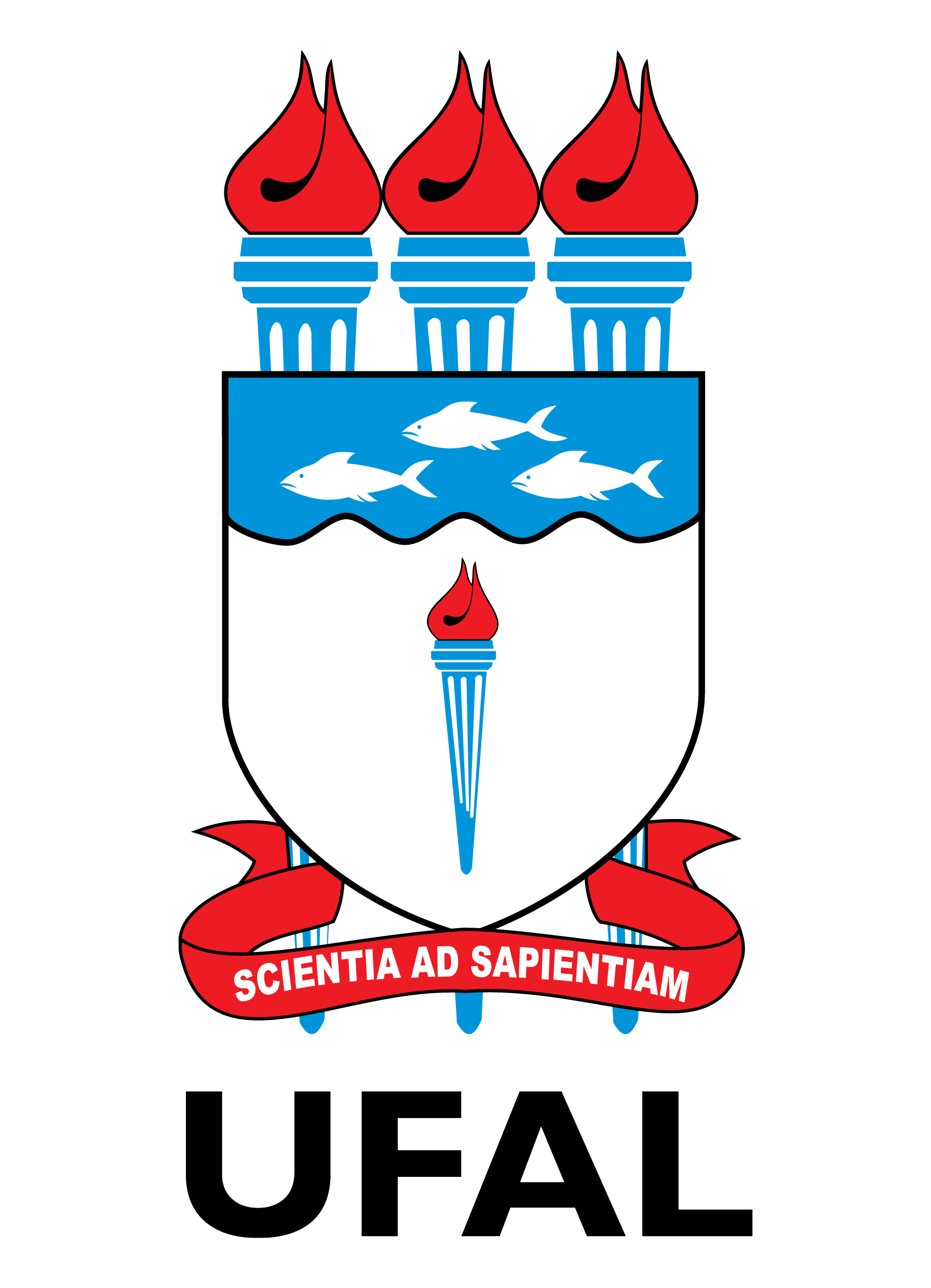 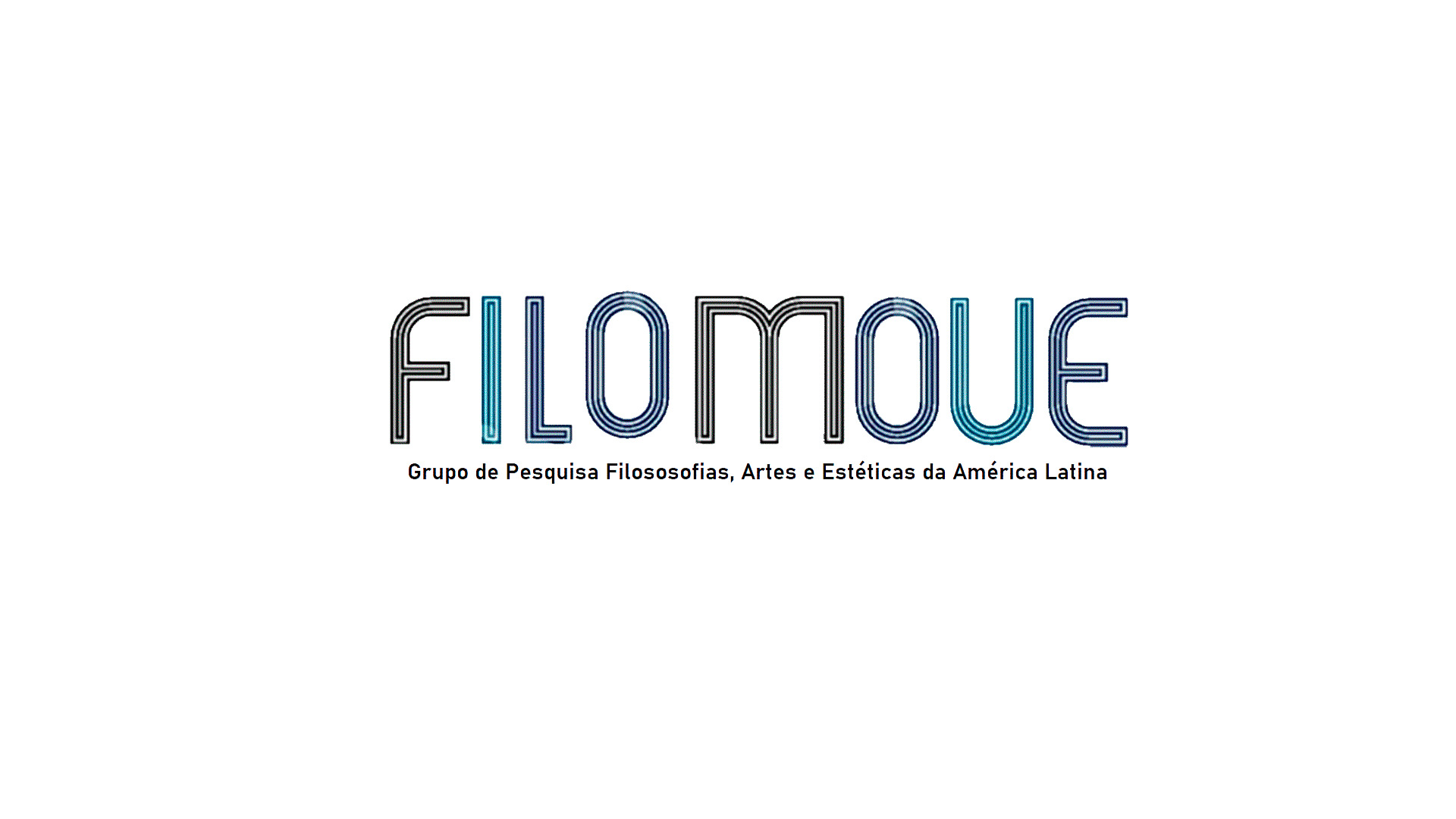 Instituto de Ciência Humanas, Comunicação e Artes (ICHCA) Universidade Federal de Alagoas
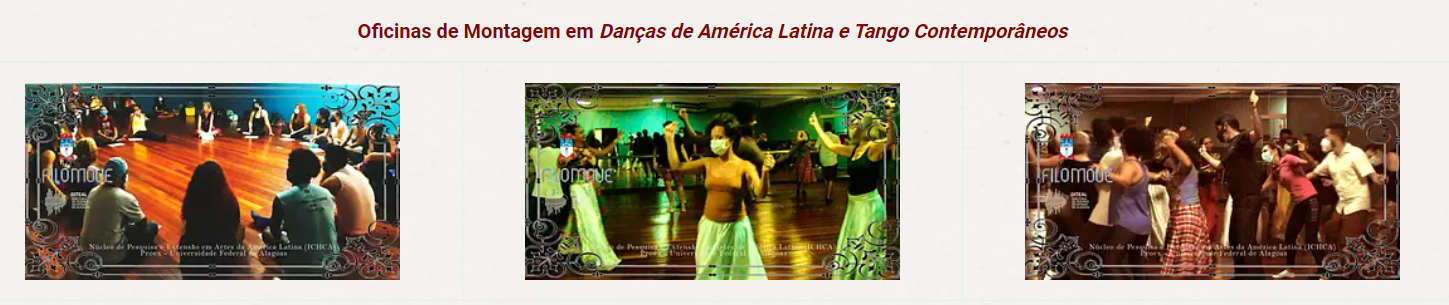 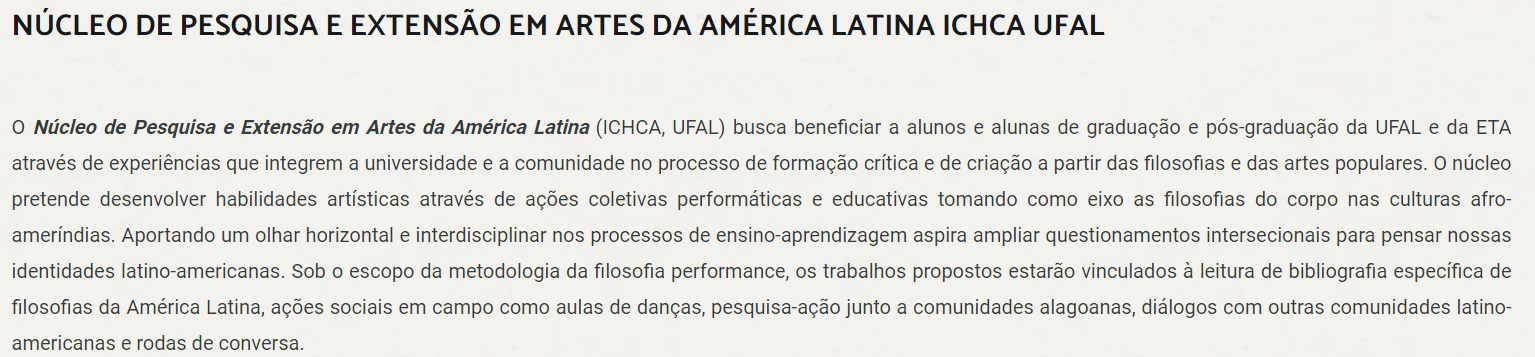 Coreisambo Coco, Reisado e Malambo
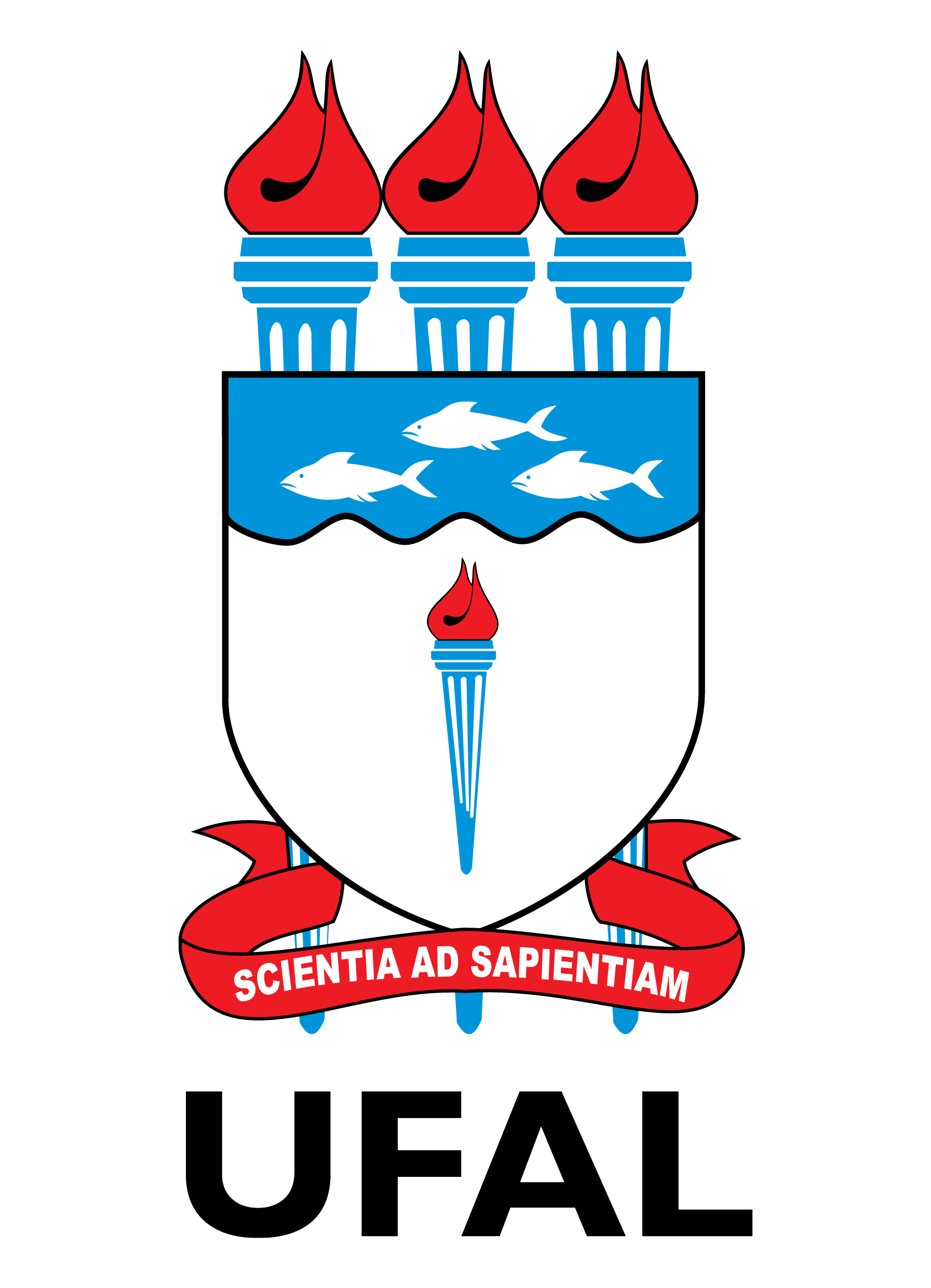 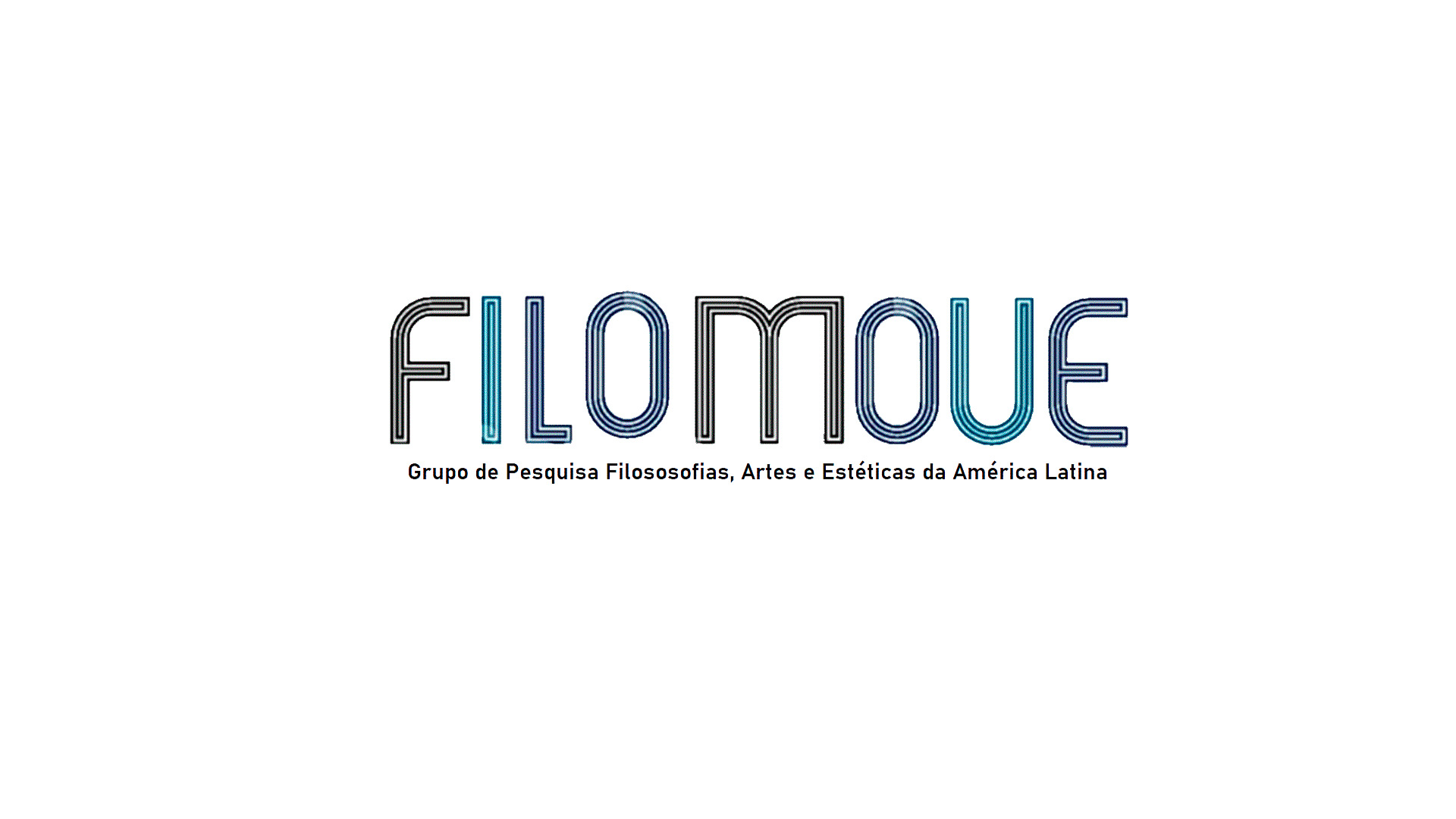 Instituto de Ciência Humanas, Comunicação e Artes (ICHCA) Universidade Federal de Alagoas
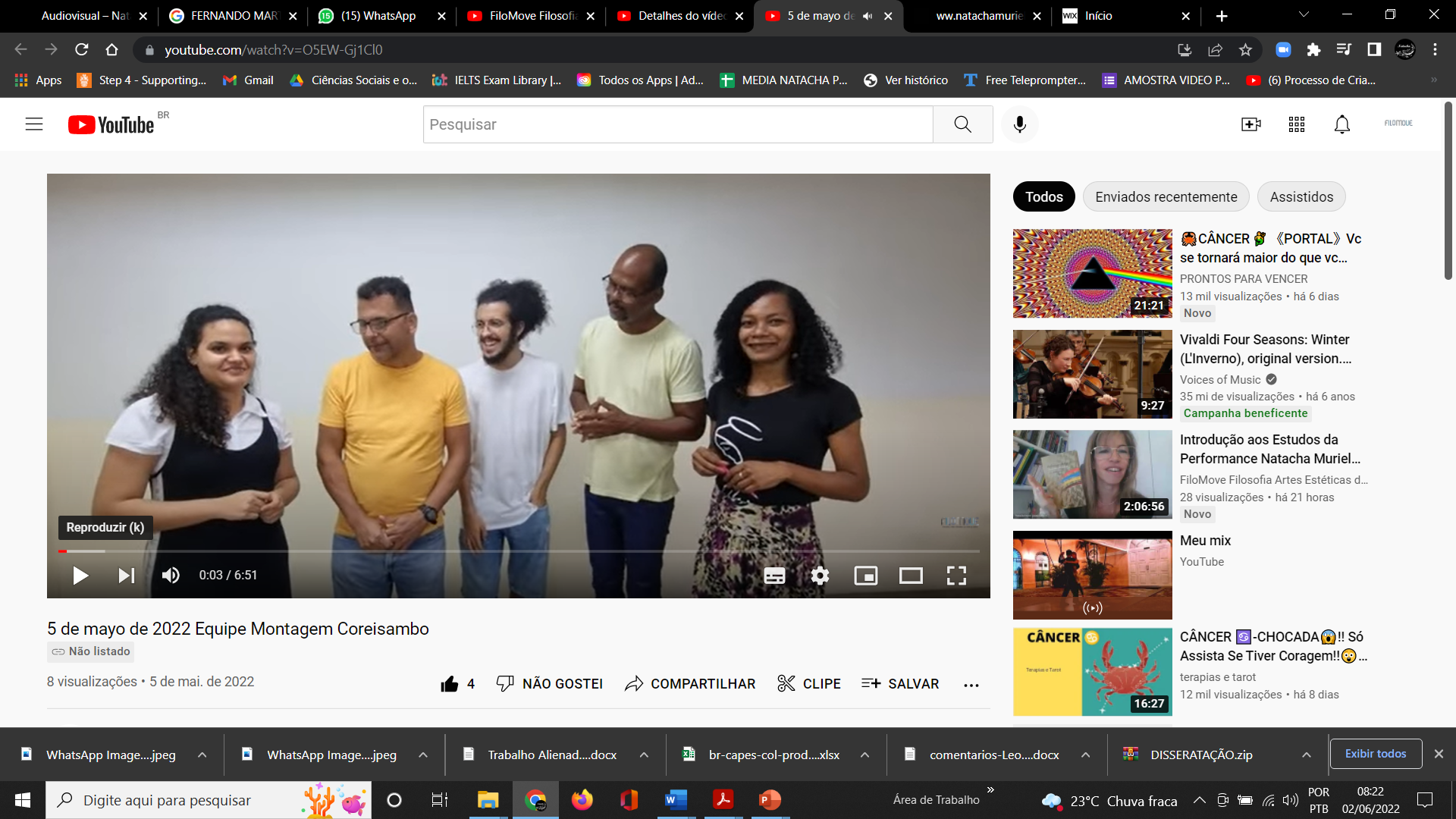 Annalies Borges
FABRICIO SANTOS DA SILVA
Alessandra Gutierres
HOSANA DE JESUS DA SILVA
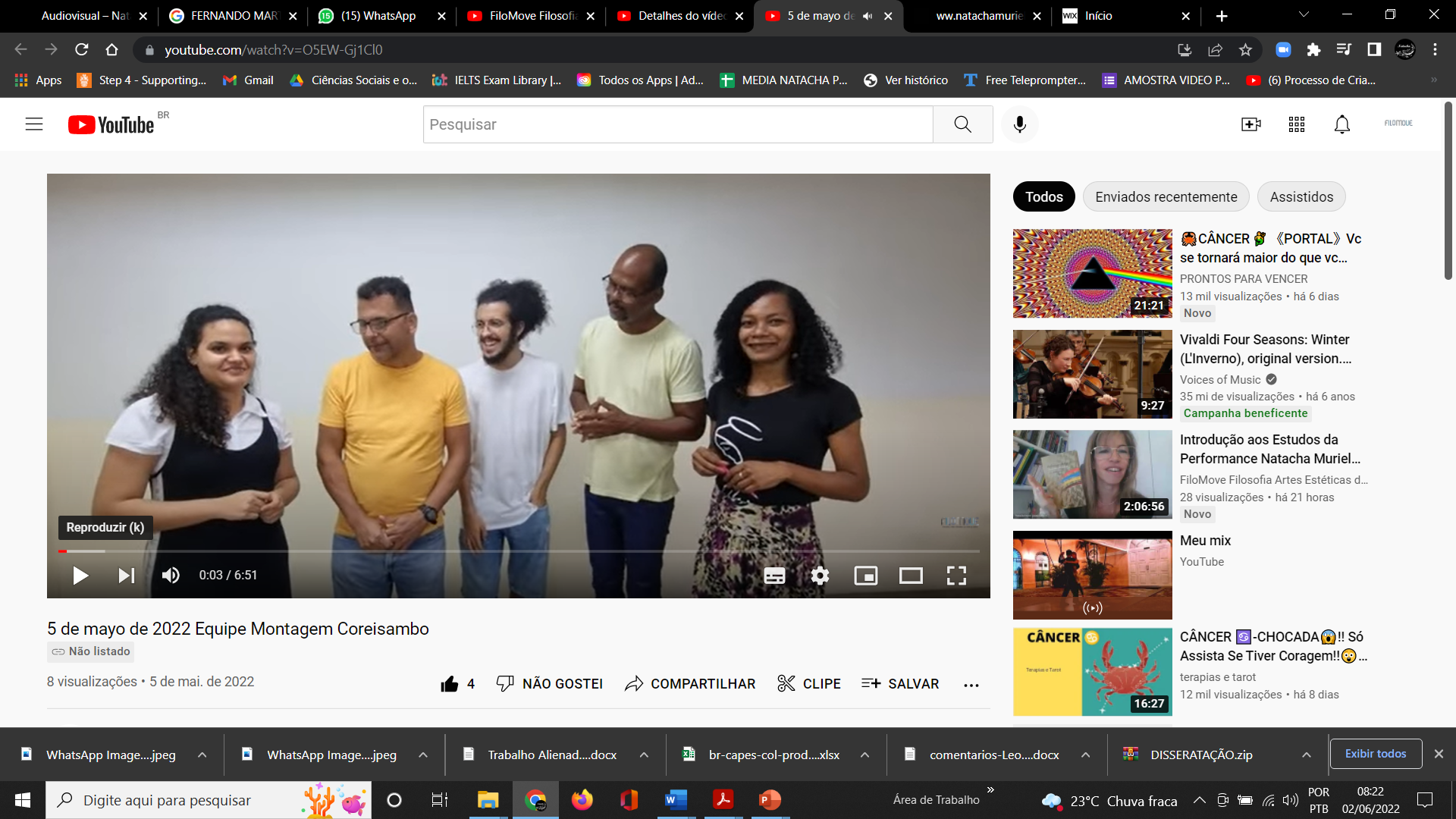 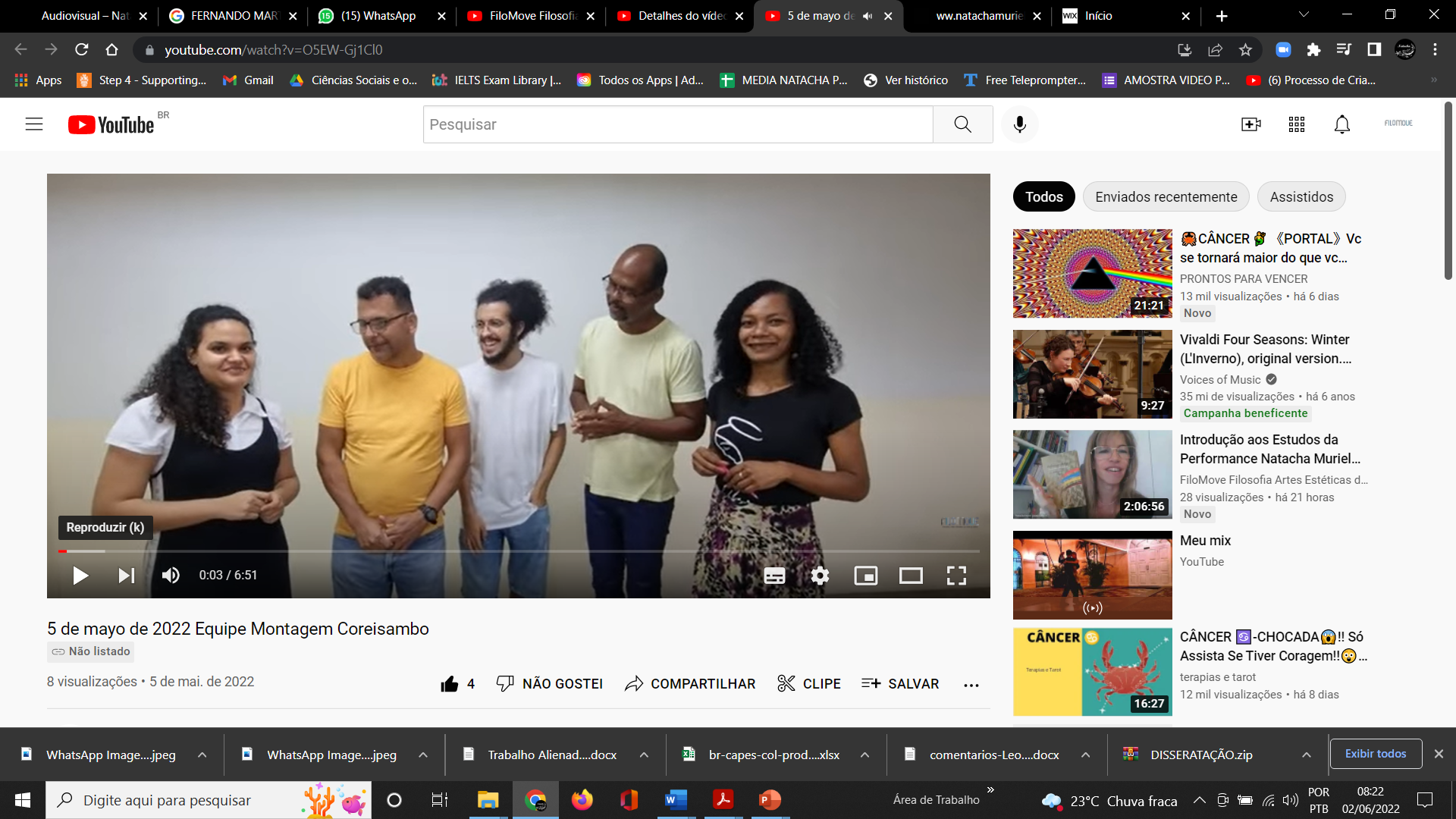 SERGIO RIBEIRO DO NASCIEMENTO
ROBSON TOMAZ DA SILVA
MATEUS DA SILVA BARRETO
AMANDA MARTINS BRAGA
20
COREISAMBO Coco, Reisado e Malambo2022                                                                                                                                                                                                          Dir. NATACHA MURIEL LOPEZ GALLUCCI
Disponível em https://youtube.com/playlist?list=PL724EGr2TjzDKZjf17pEWTLkL1kp8Sas1
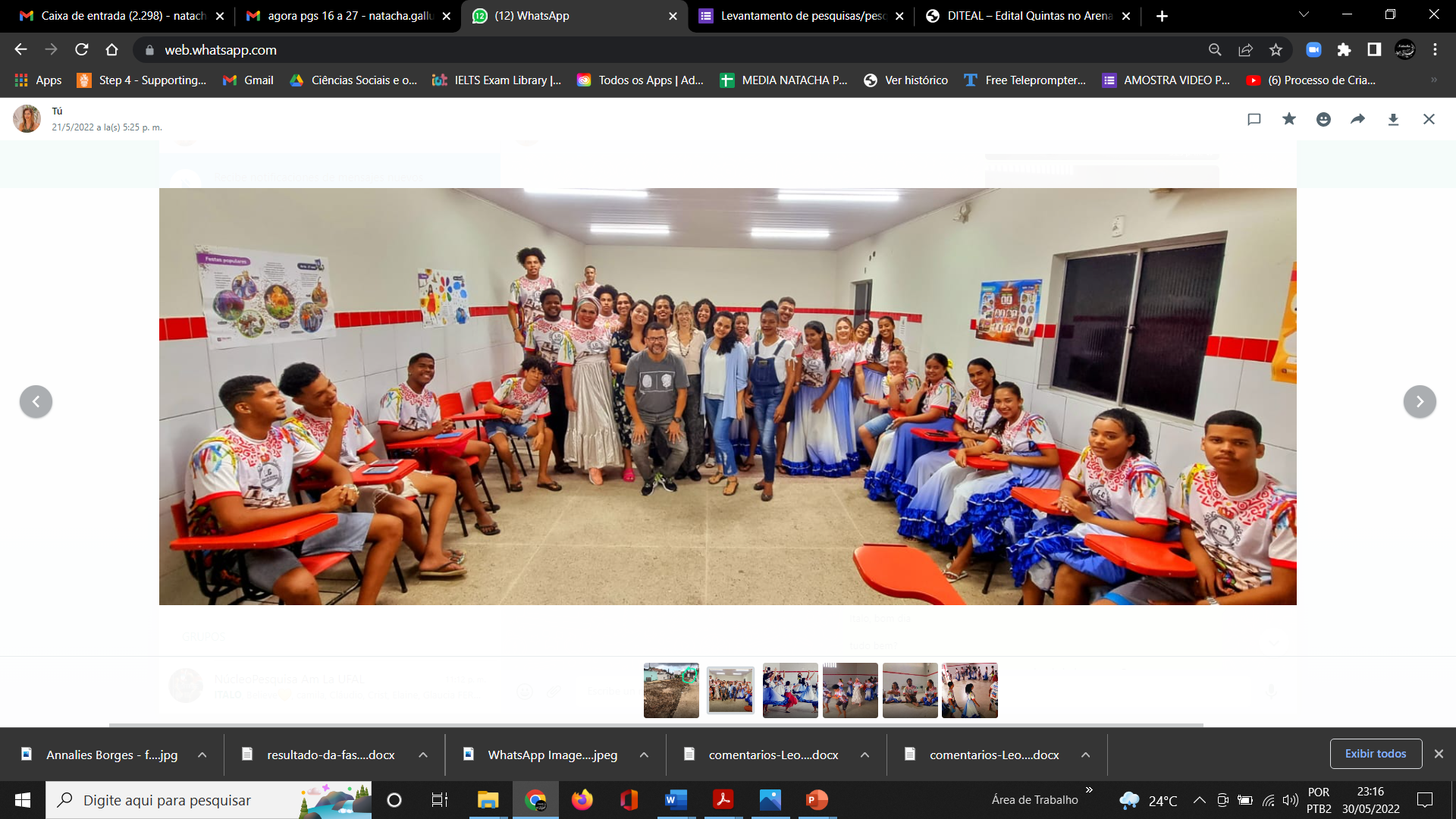 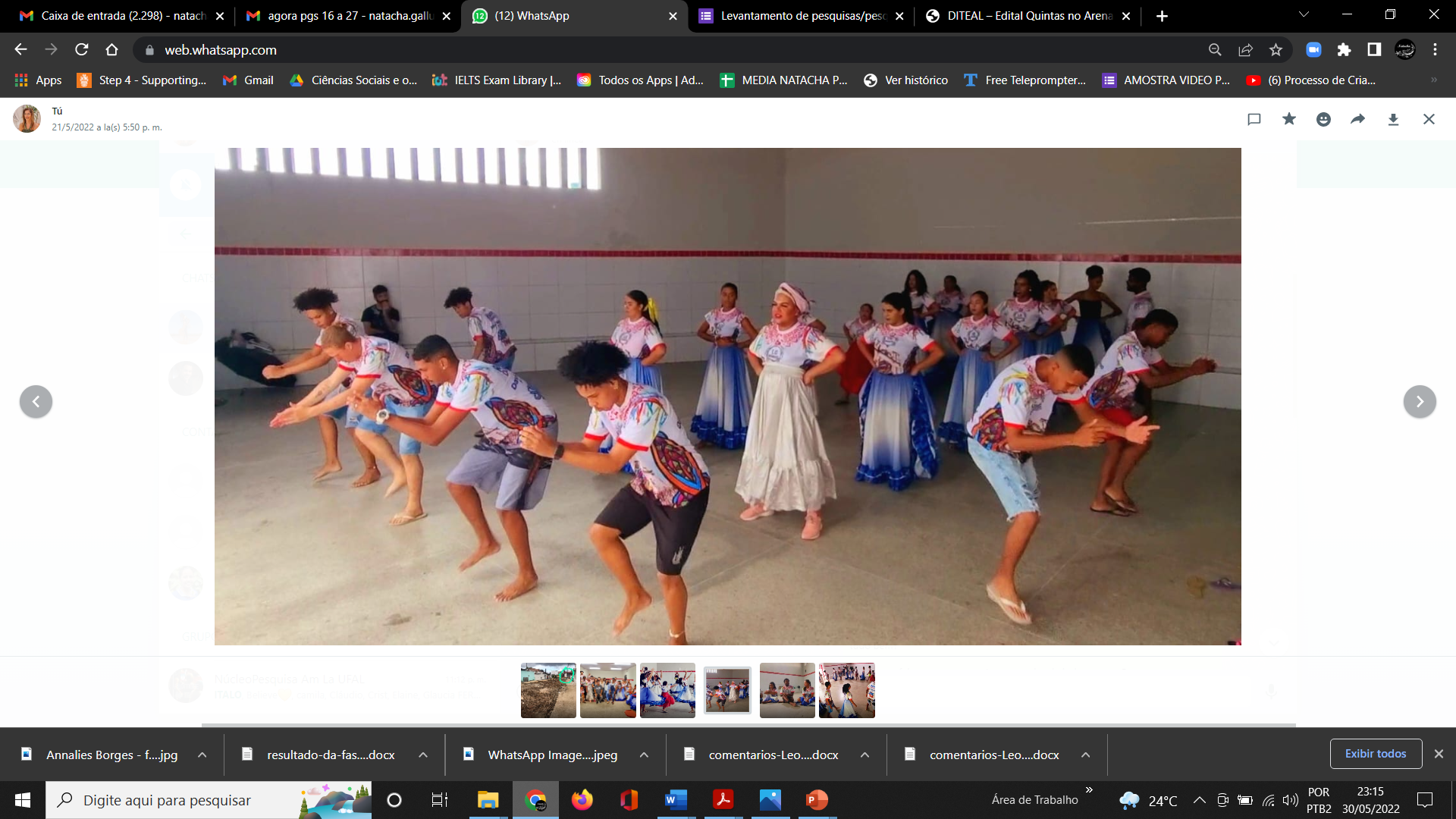 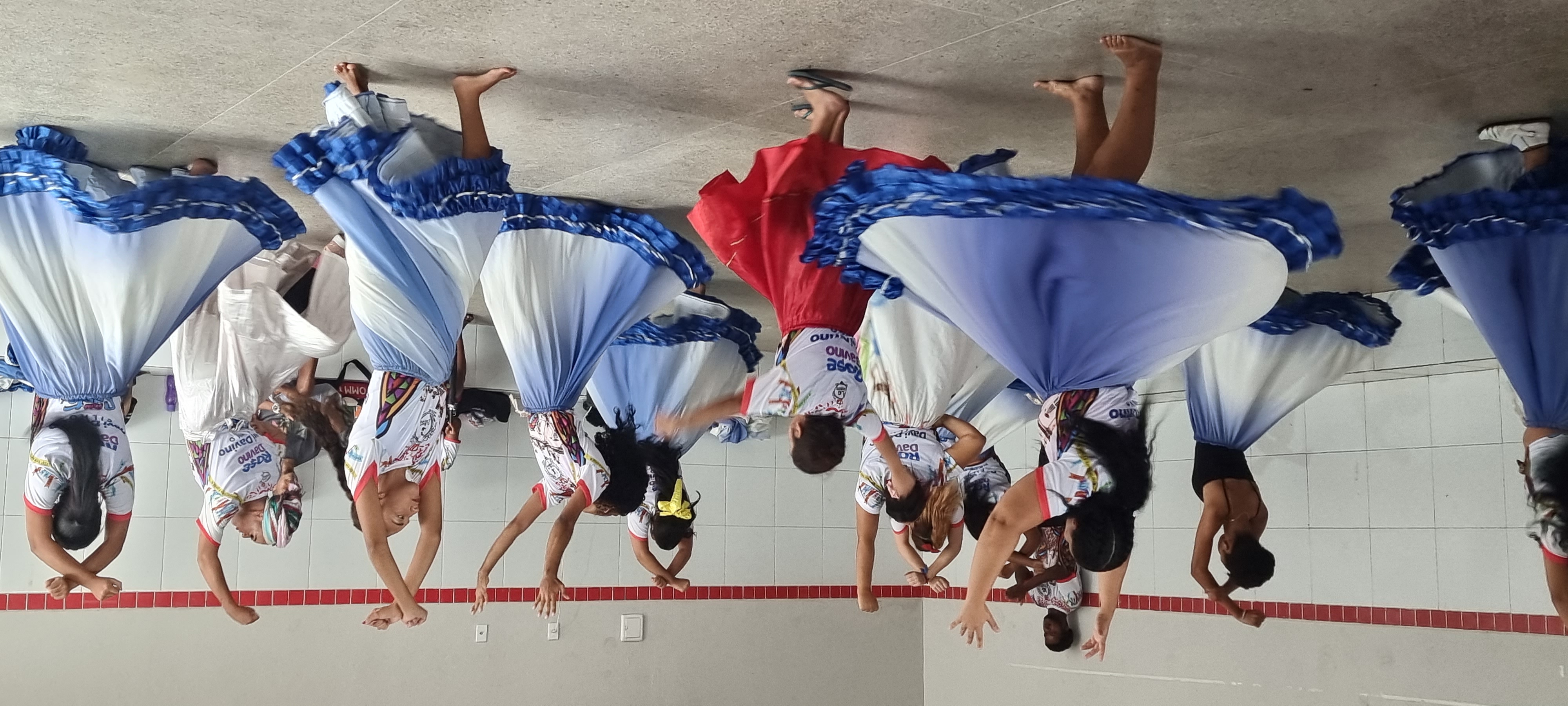 LOS COQUITOS – MACEIO ALAGOAS
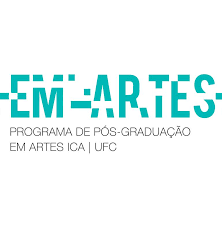 COREISAMBO Coco, Reisado e Malambo2022                                                                                                                                                                                                          Dir. NATACHA MURIEL LOPEZ GALLUCCI
Disponível em https://youtube.com/playlist?list=PL724EGr2TjzDKZjf17pEWTLkL1kp8Sas1
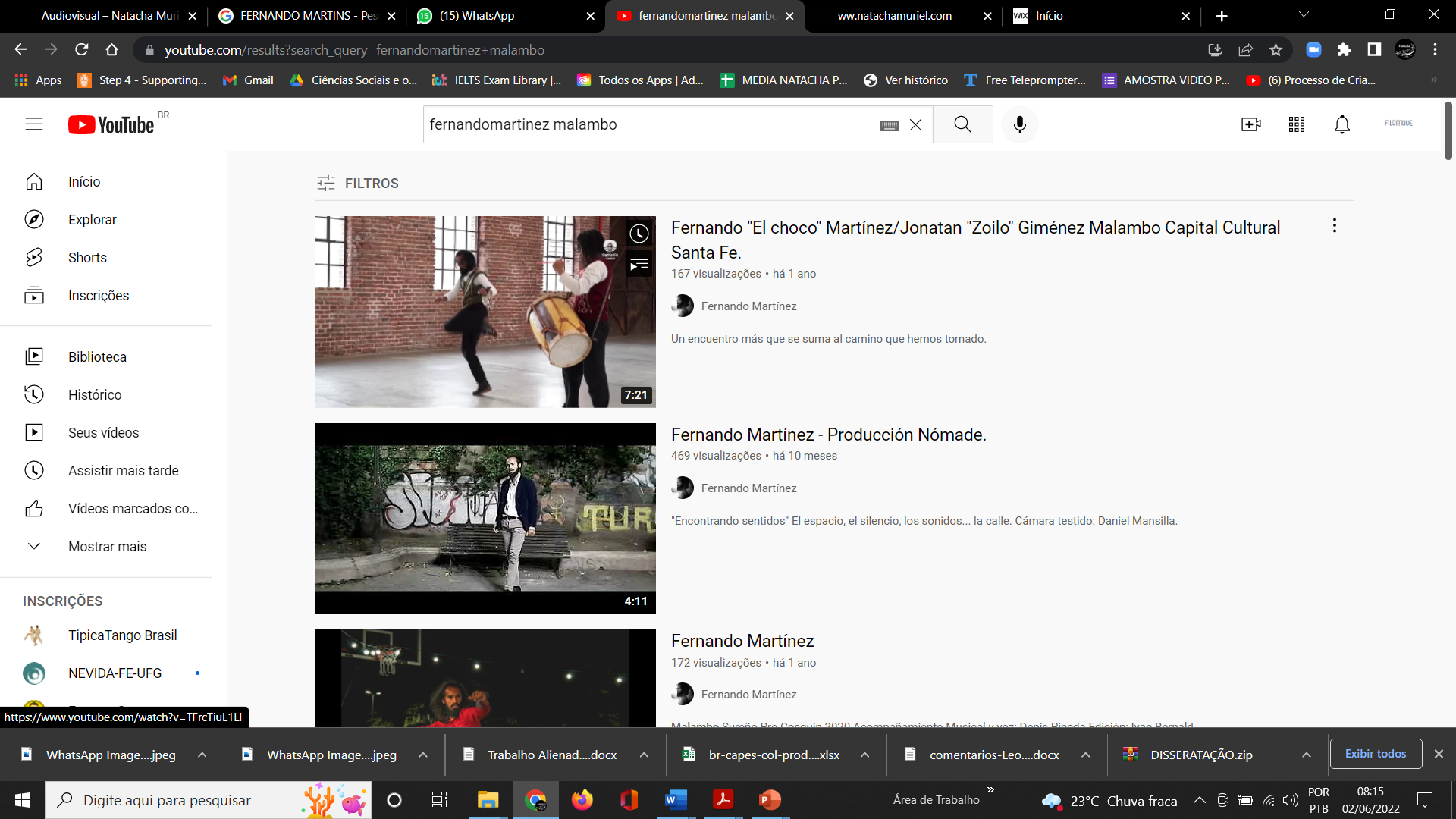 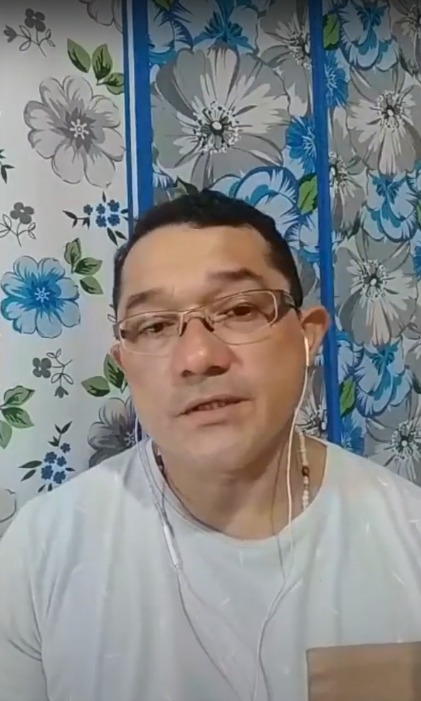 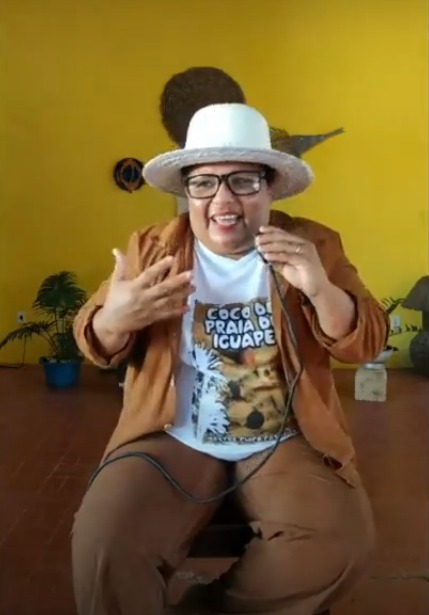 MESTRA KLEVIA
COCO DE RODA PESCADORES 
 AQUIRAZ
CEARÁ
MESTRE VALDIR
REISANDO
REISADO DO CARIRI
MESTRE FERNANDO MARTINEZ
MALAMBO
SANTA FE ARGENTINA
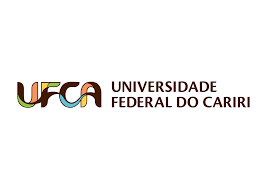 SETE PORTAS PARA ENTRAR NO CARIRI 
Grupo de Pesquisa FiloMove2022
Rodolfo Andrade
Walisson Angélico de Araújo
Auris Flor Maciel da Silva
Quéfren Arsênio Rodrigues
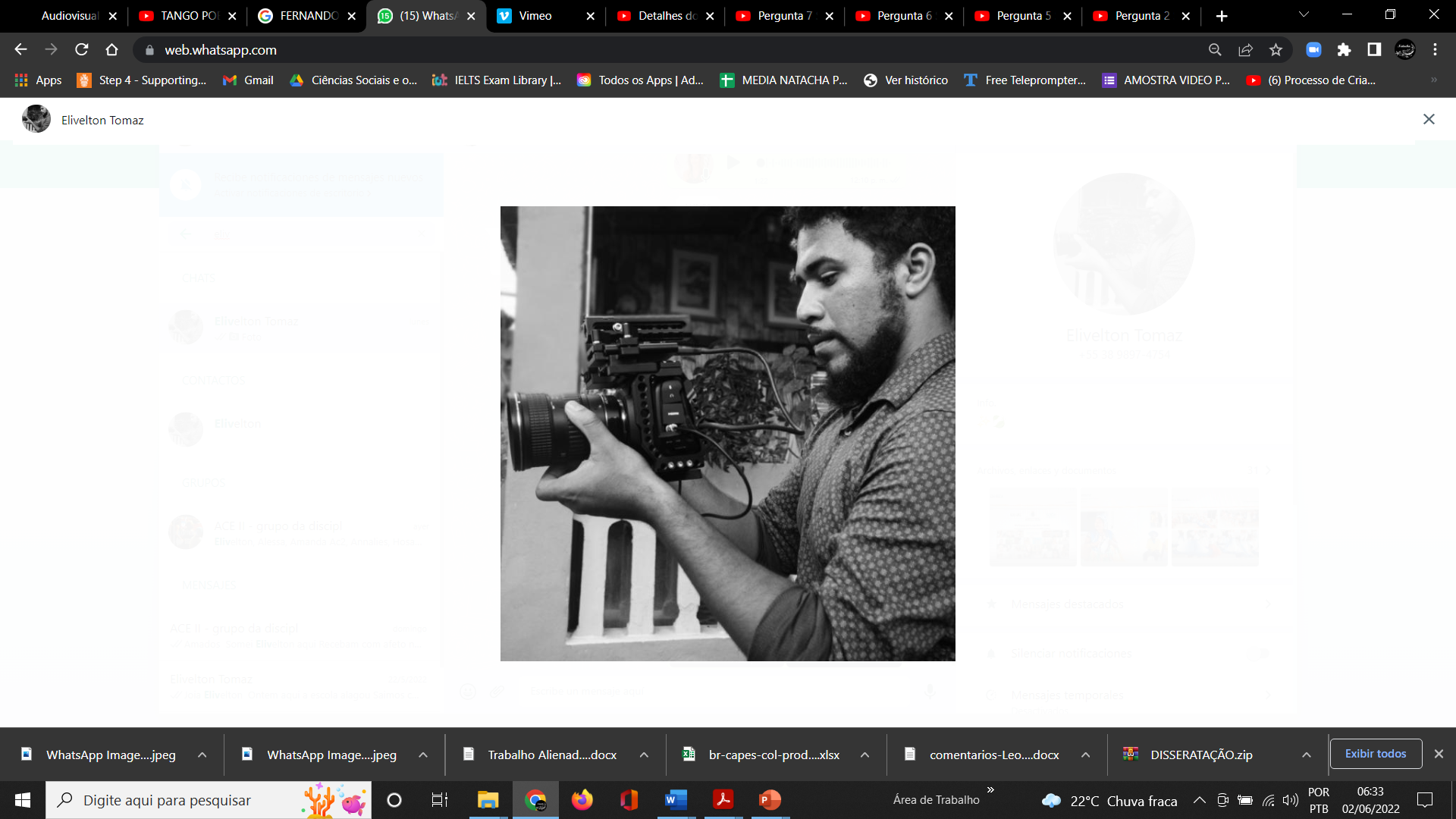 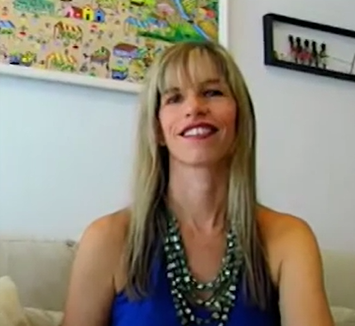 Dir. NATACHA MURIEL LOPEZ GALLUCCI
EDIÇÃO ELIVELTON TOMAZ
23
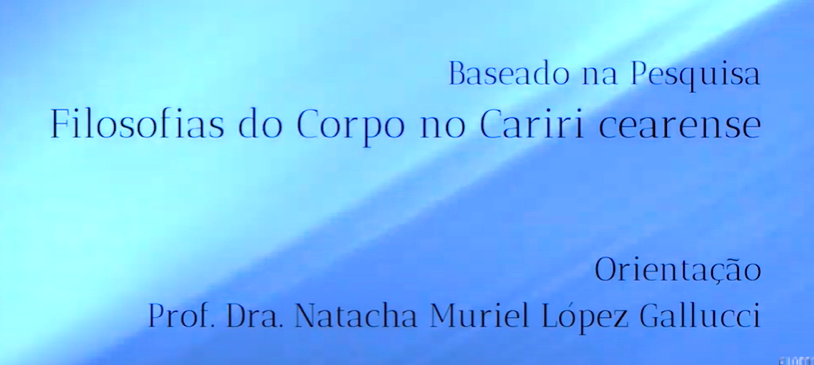 Dir. NATACHA MURIEL LOPEZ GALLUCCI 
Auris Flor Maciel da Silva
Rodolfo Andrade
Quéfren Arsênio Rodrigues
Walison Angélico de Araujo
SETE PORTAS PARA ENTRAR NO CARIRI 
Grupo de Pesquisa FiloMove2022                                                                                                                                                                       -   
   Com

Ricardo SalmitoJornalismo
Leonardo Guelman
Filosofia
Rubens Venâncio
Fotografia
Verónica Neuma
Grupo de Valorização Negra de Crato (Grunec)
Vanessa NeumaGrupo de Valorização Negra de Crato (Grunec)
Mário Madeira Mattos
Etnomusicologia
Gualberto Quirino
Saude e Género
DISPONÍVEL EM:
01 https://youtu.be/7ACqEpw-E2Q 
02 https://youtu.be/0NA5qorJKgQ 
03 https://youtu.be/CO1Rxgknth0
04 https://youtu.be/nrcK-rTFh7w 
05 https://youtu.be/MIuIk7EMDM8 
06 https://youtu.be/kd74KUh9UrQ 
07 https://youtu.be/Oc_uonFXqDk
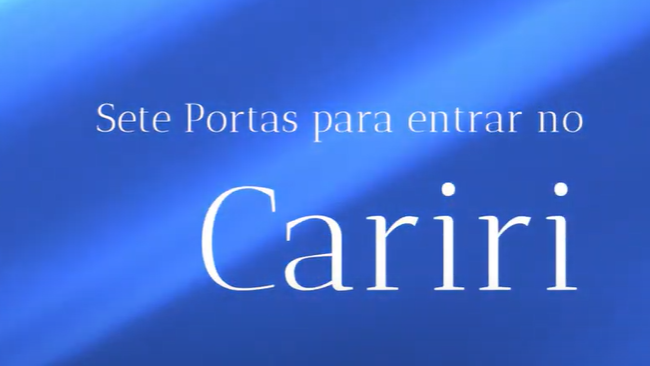 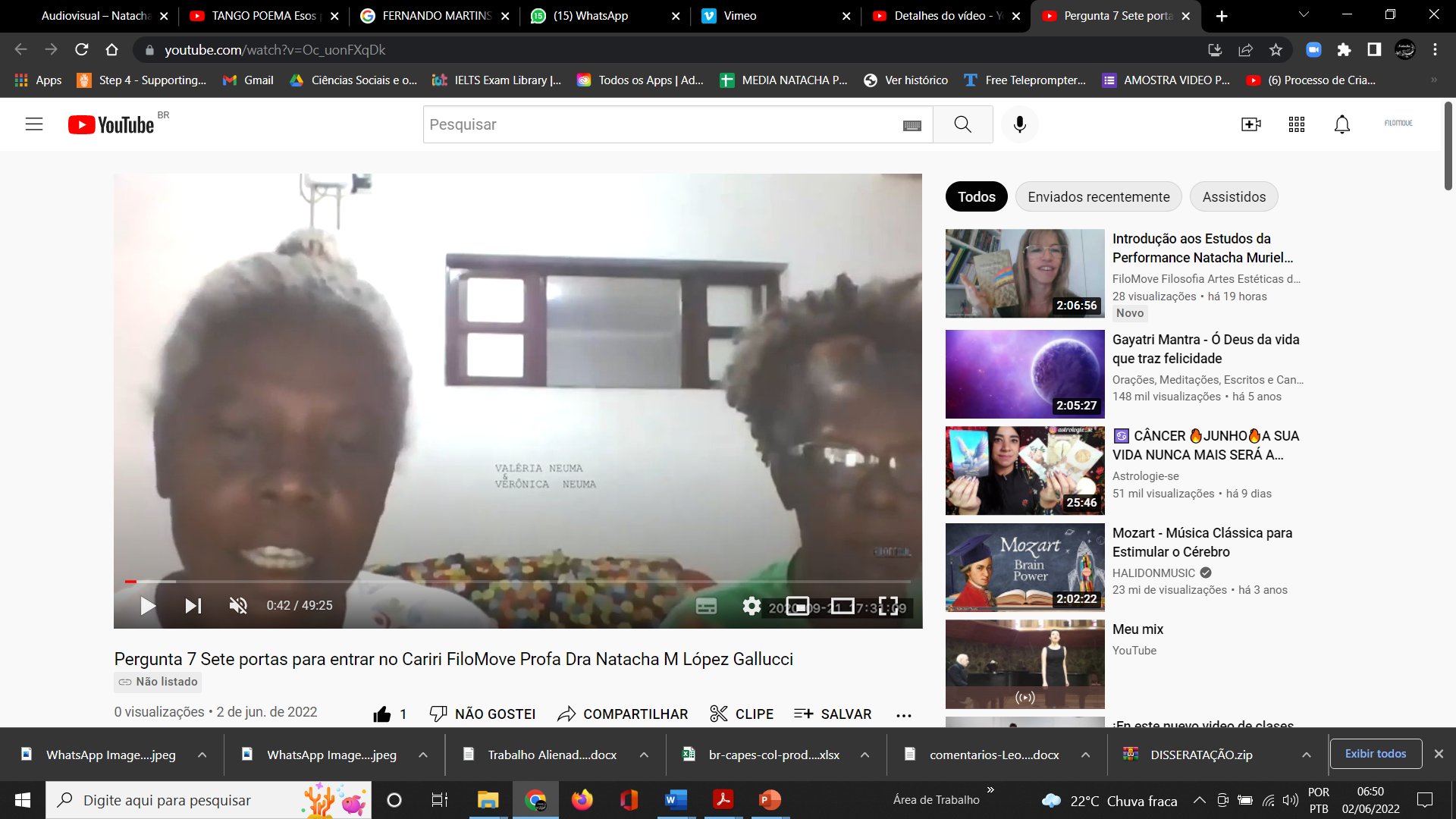 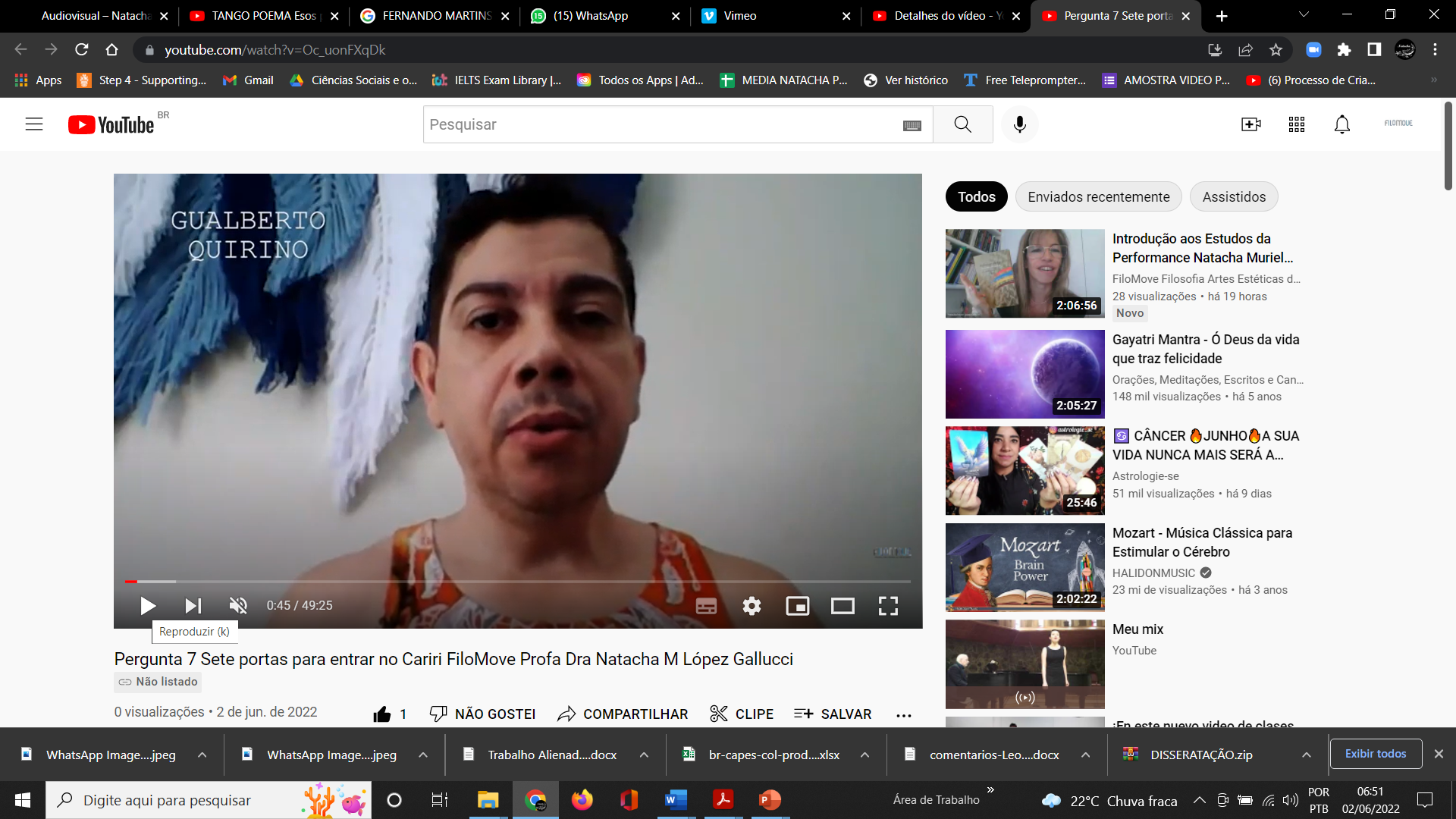 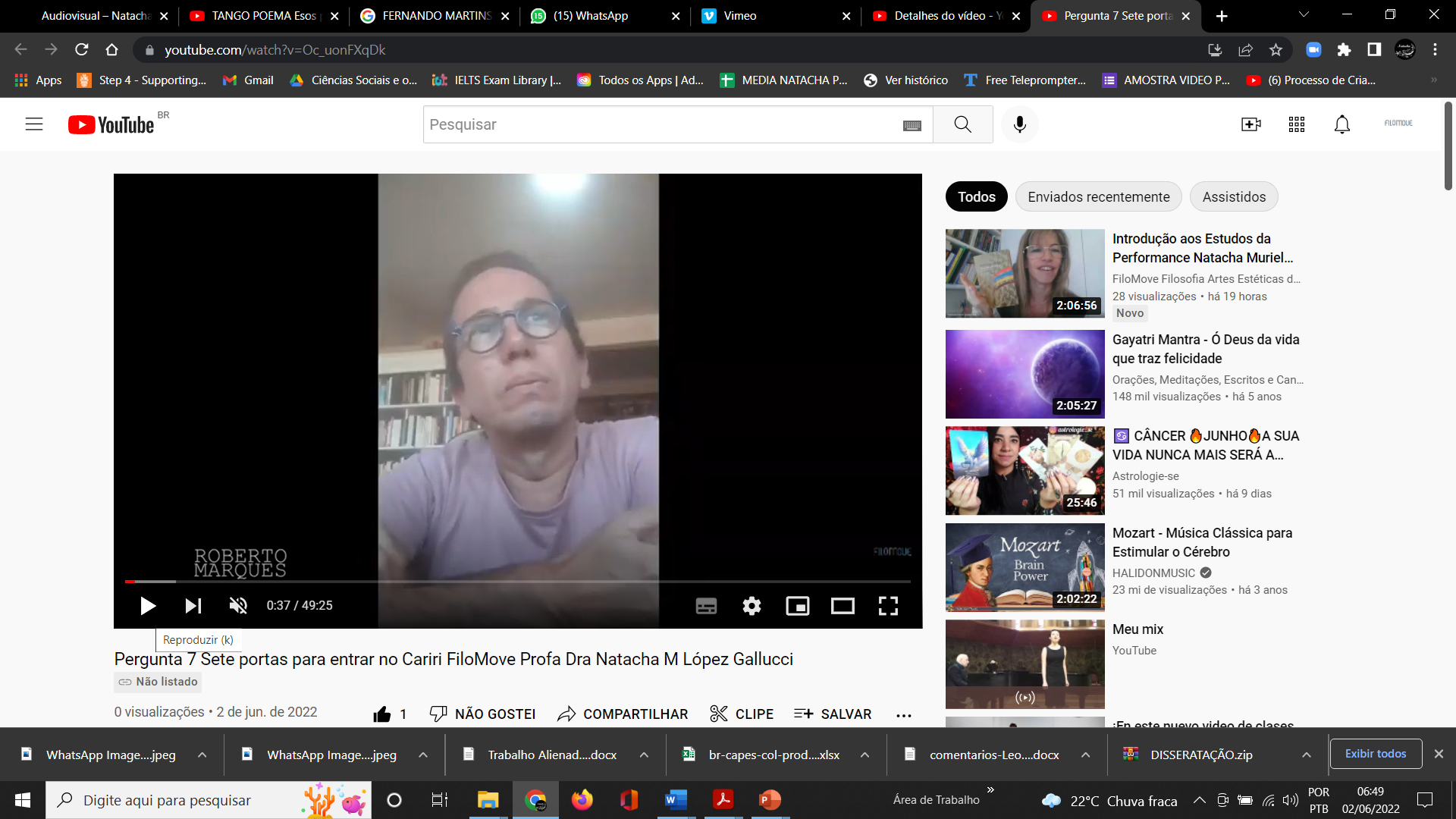 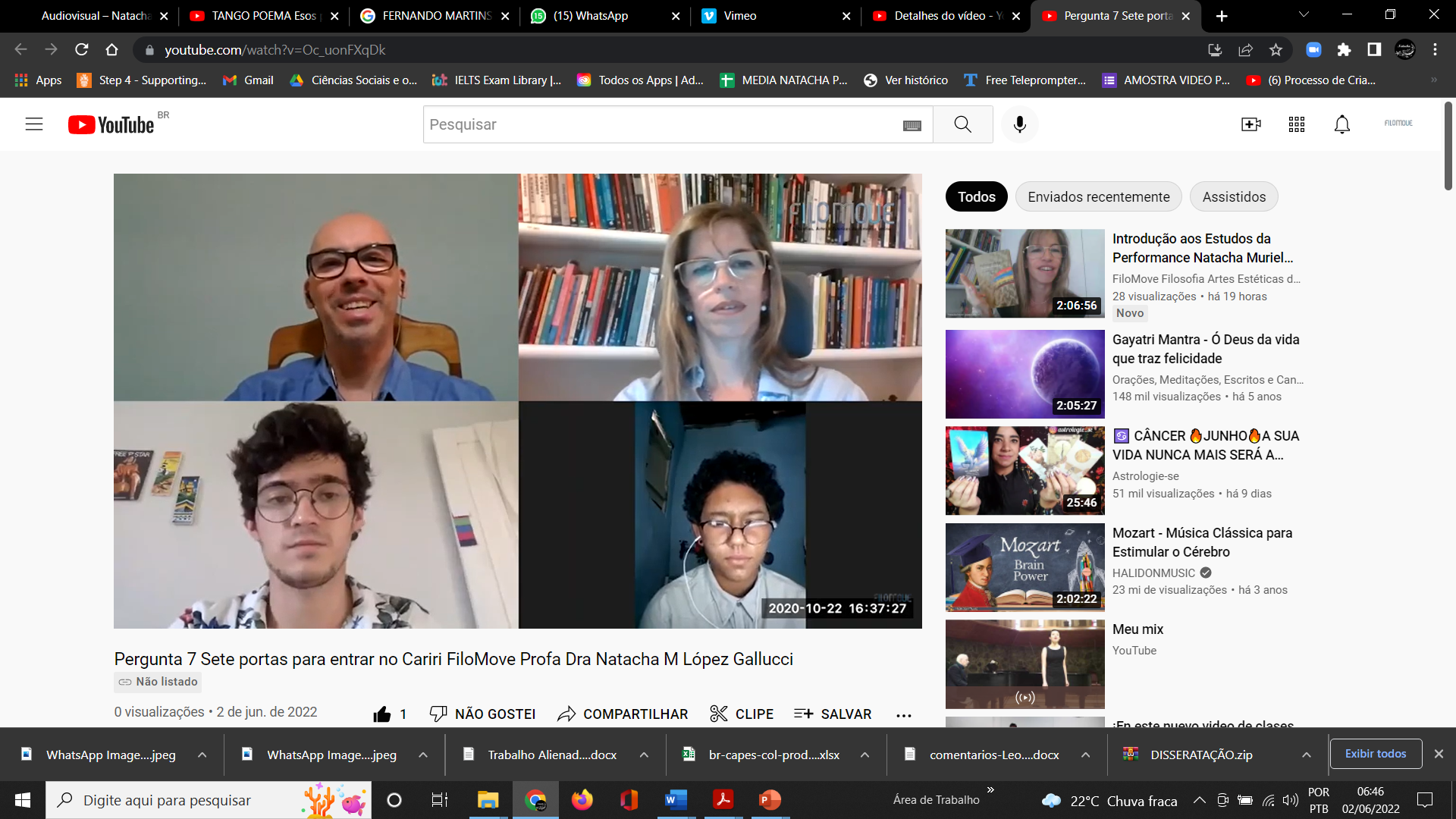 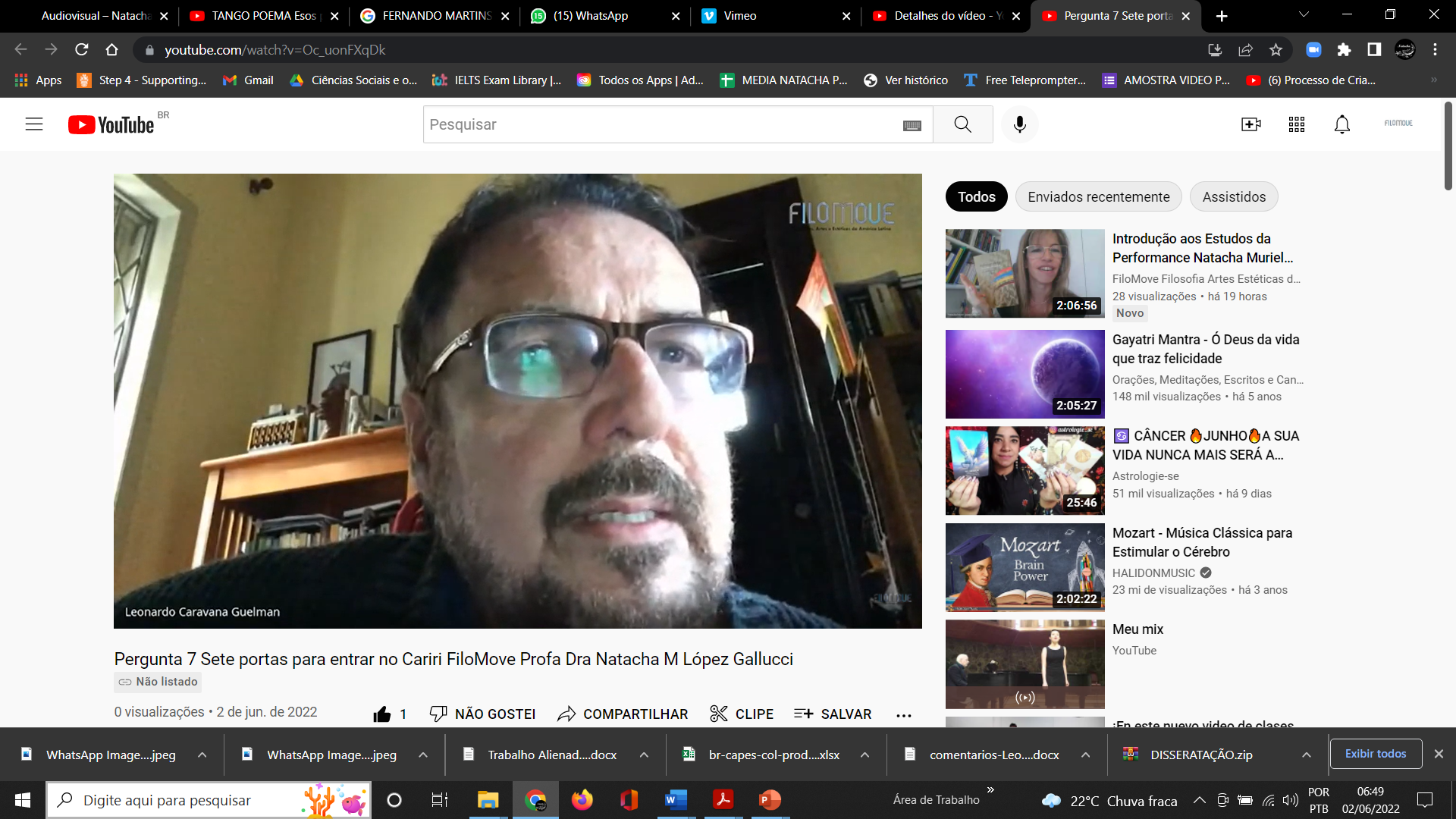 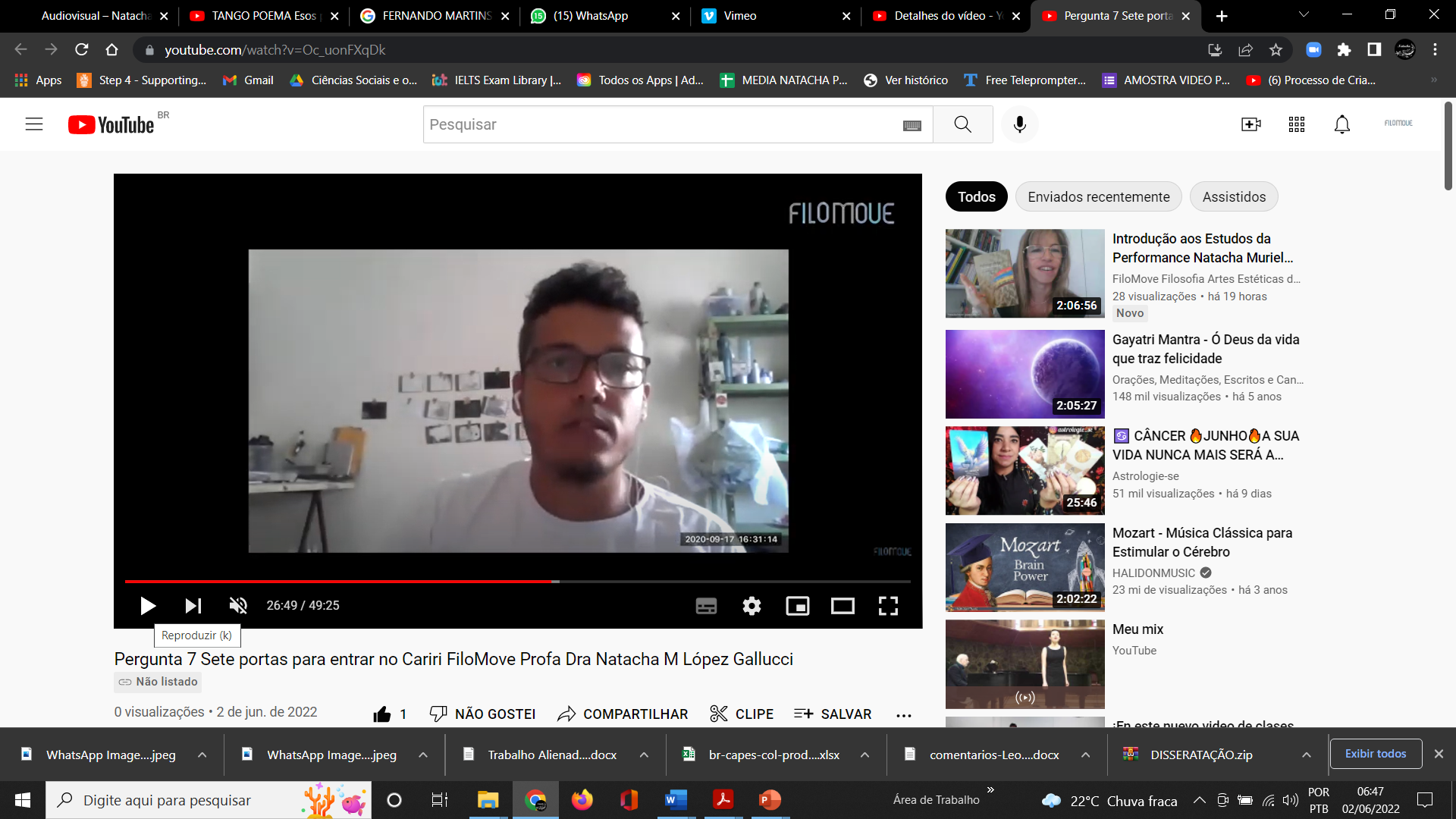 ESOS PEQUEÑOS SERES (3:02 min)2022                                                                                                                                                                      Dir. NATACHA MURIEL LOPEZ GALLUCCI  -  VOZ/DANÇA
OLGA OROZCO – SERIE POETAS DA AMÉRICA LATINA                                                                                                                                              REDERIQUE GROUTARS  - VIOLINO
     
DISPONÍVEL EM : https://youtu.be/UbvpeQOFJMg
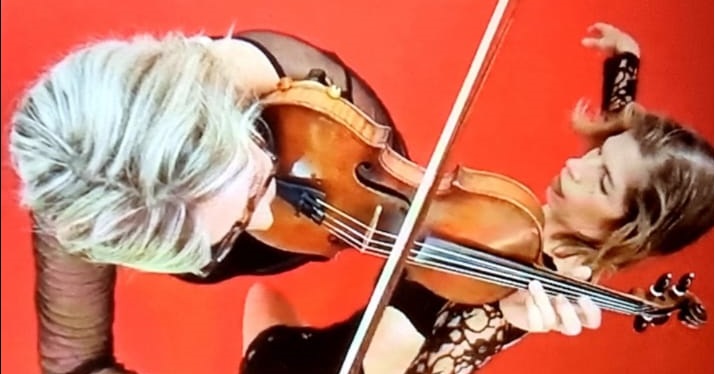 CAFÉ 1930 DE ASTOR PIAZZOLLA
Que 20 años no es nada (7´22´´ Brasil 2021) 
Ecoperformance – Autoenografia
2021                                                                                                                                       Dir. NATACHA MURIEL LOPEZ GALLUCCI  -
Disponível em: https://vimeo.com/562769159
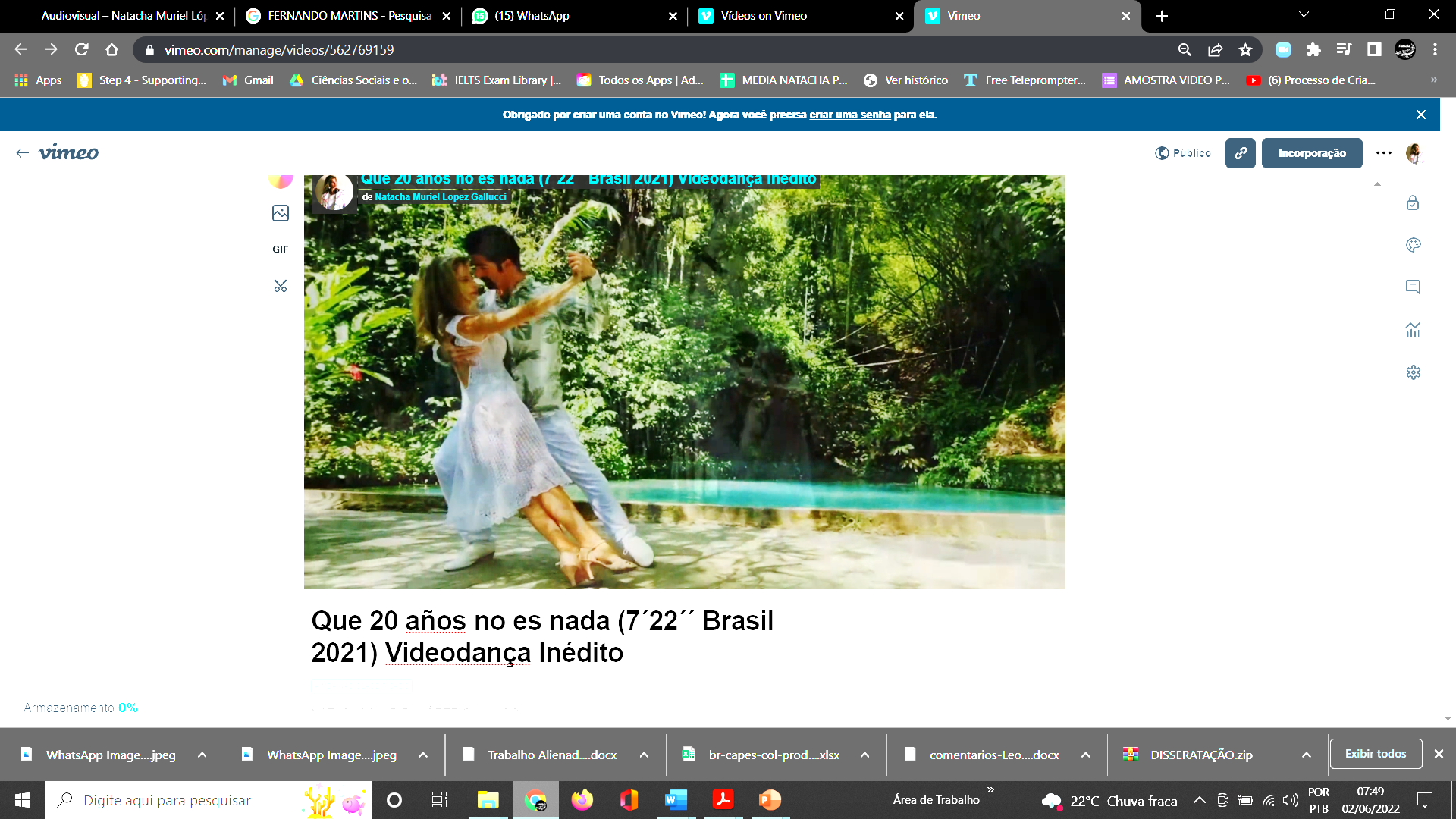 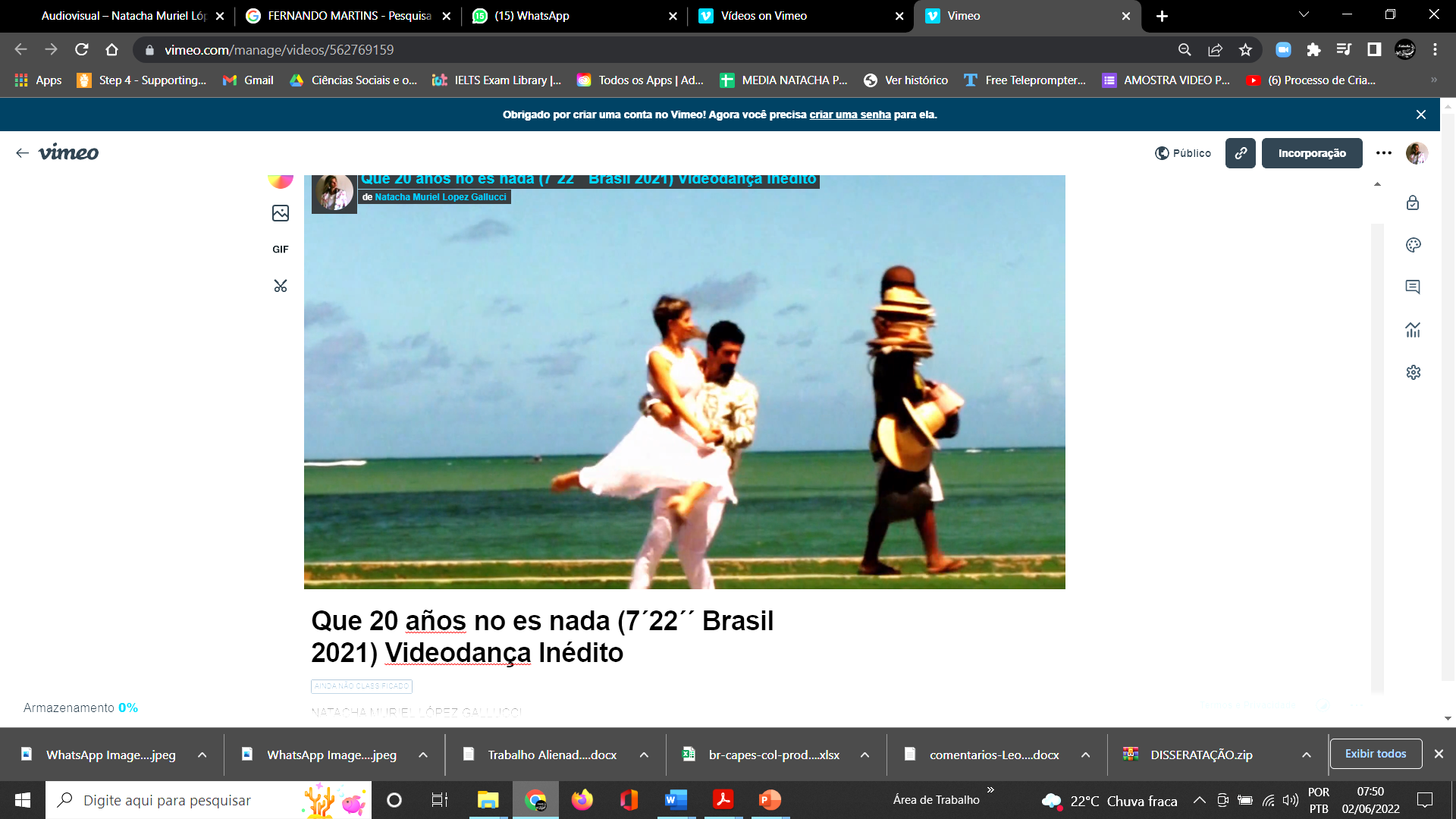 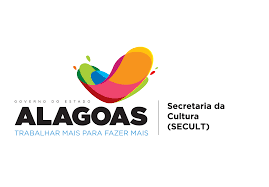 Ensueños 
Teatro Deodoro Maceio
2021                                                                                                                                       Dir. NATACHA MURIEL LOPEZ GALLUCCI  -
Disponível em 
Tango https://youtu.be/xnWzvJYayKE Milonga https://youtu.be/FMfVH8uMESo
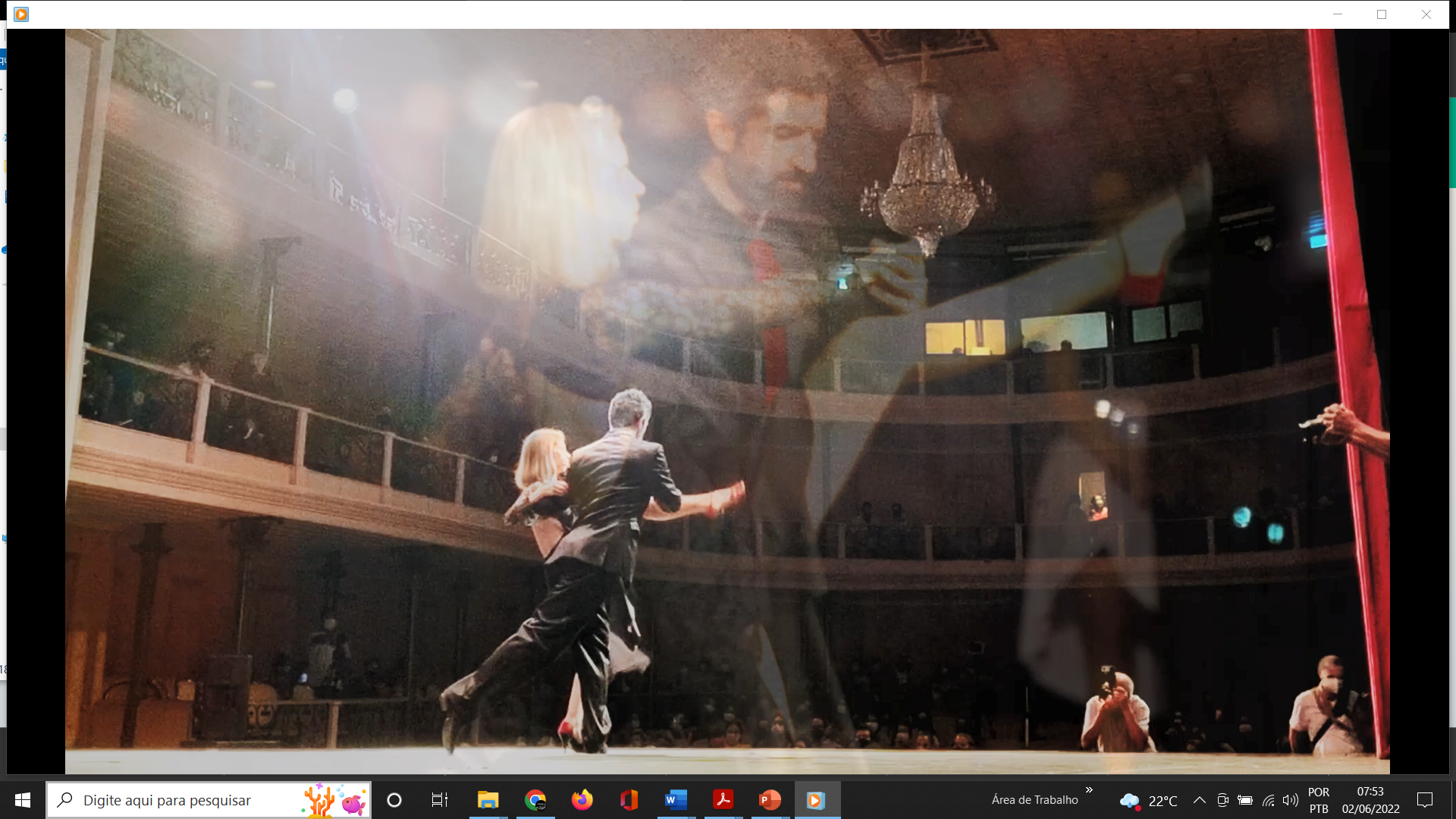 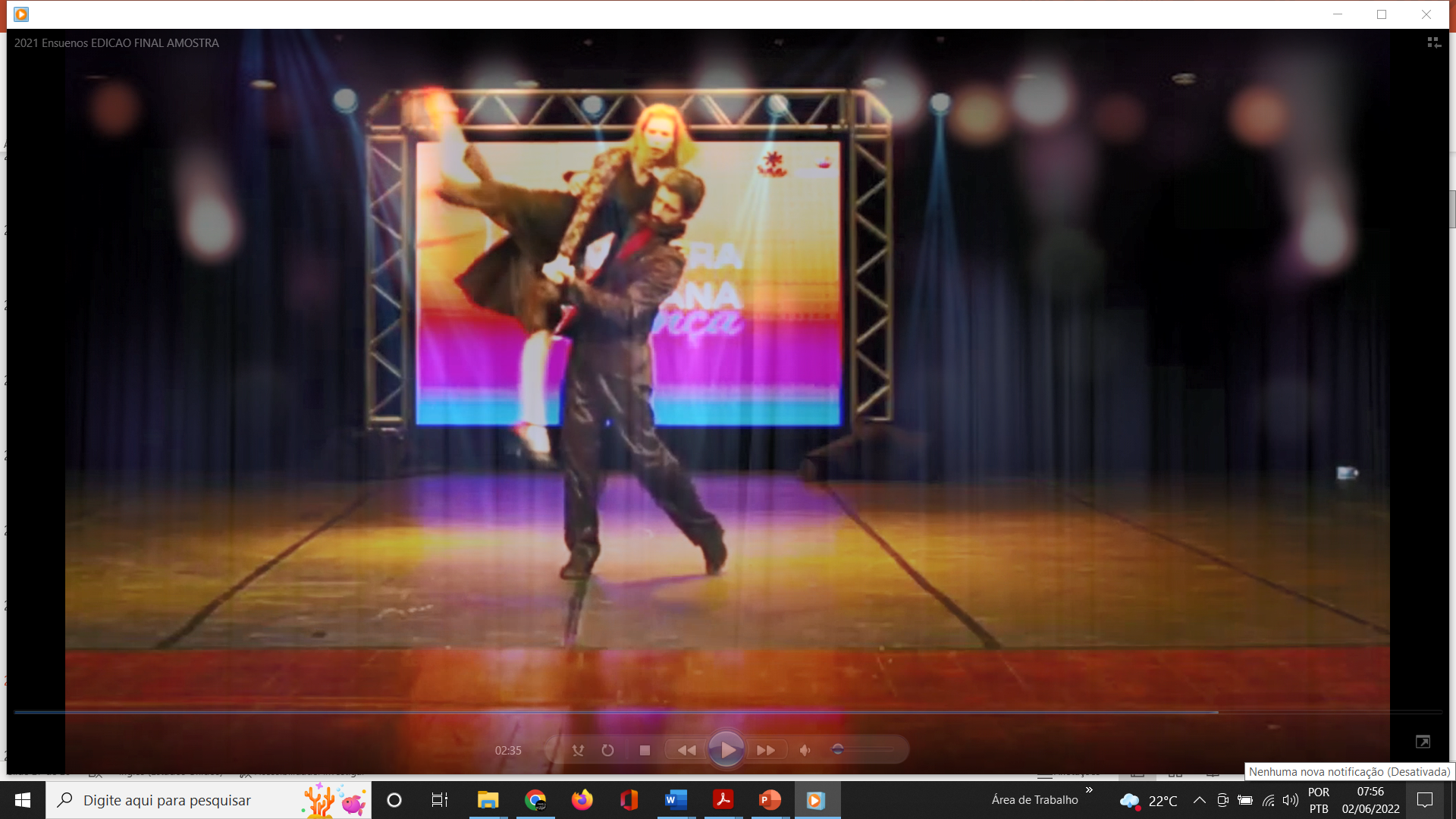 FILOMOVE NO STUDIO
ARTESÃOS DA CULTURA POPULAR LATINOAMERICANA2022                                                                                                                                                                      Dir. NATACHA MURIEL LOPEZ GALLUCCI  -  VOZ/DANÇA
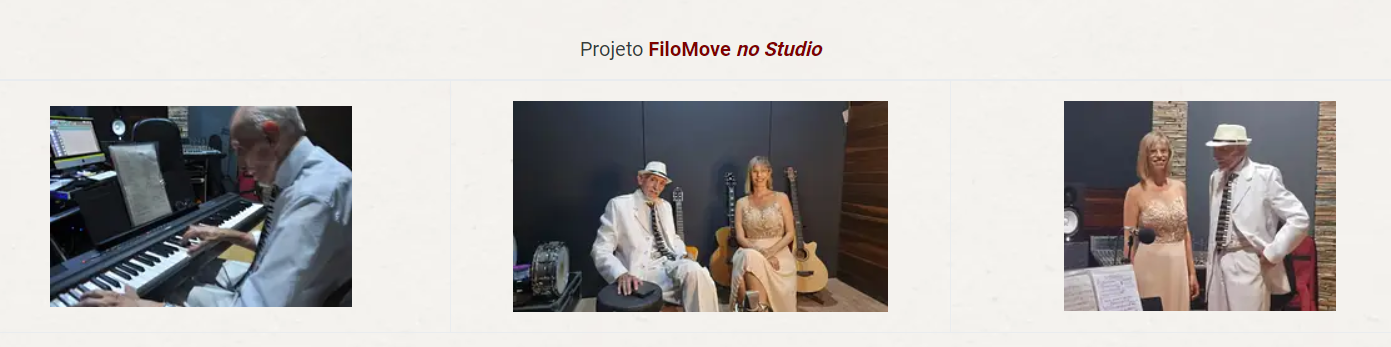 Entrevista a Nestor Dalmao 
01 https://youtu.be/b6la2SIyVY4 
02 https://youtu.be/6T0NMGwl41g 

Vida Mia https://youtu.be/u0E7V4CTfKc 
Pregonera https://youtu.be/lJQ0-OUpxXw 
A media Luz https://youtu.be/XkBrhc_swmg 
El último Café  https://youtu.be/TdG8sbgWoNQ
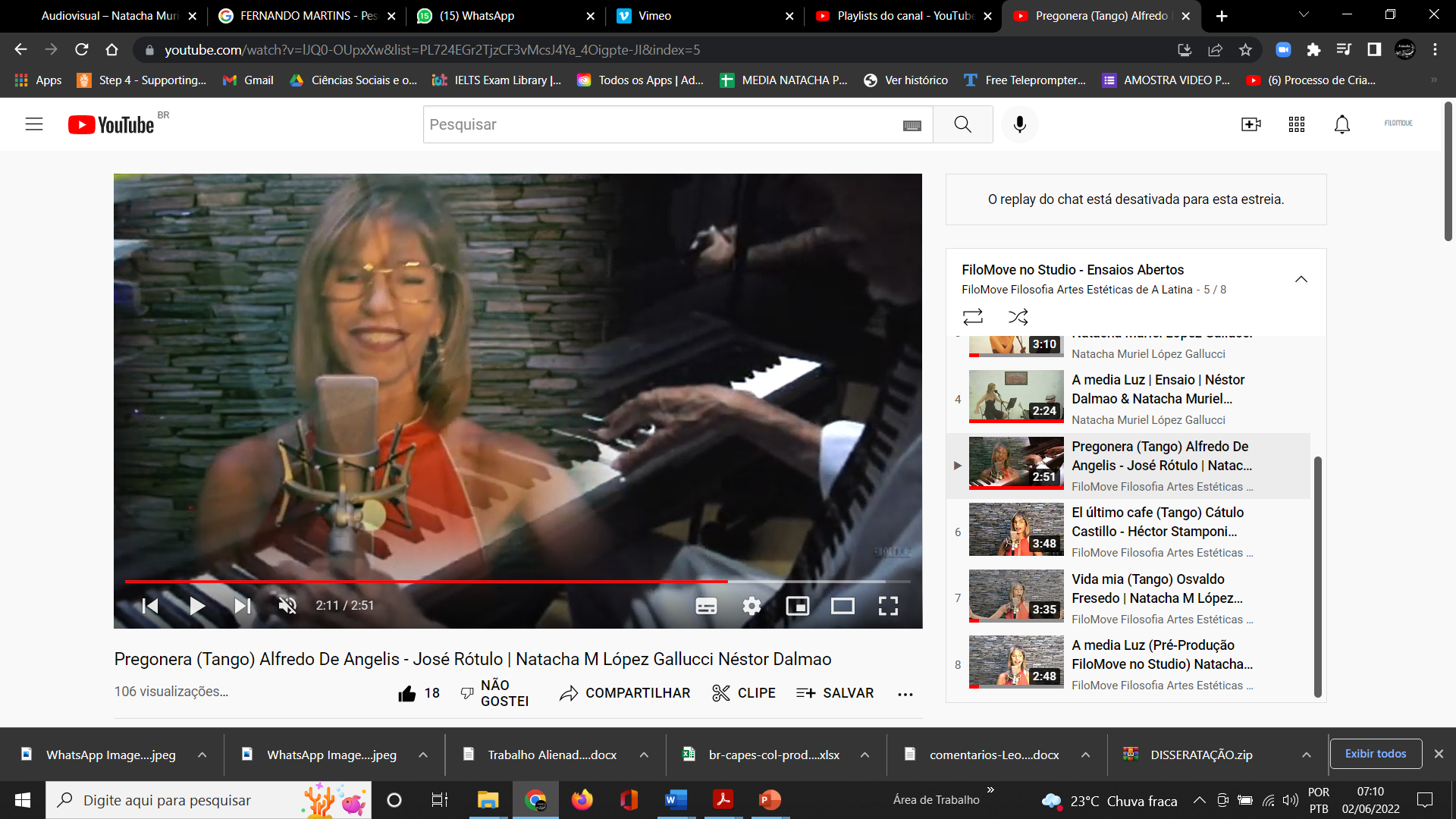 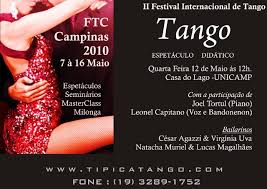 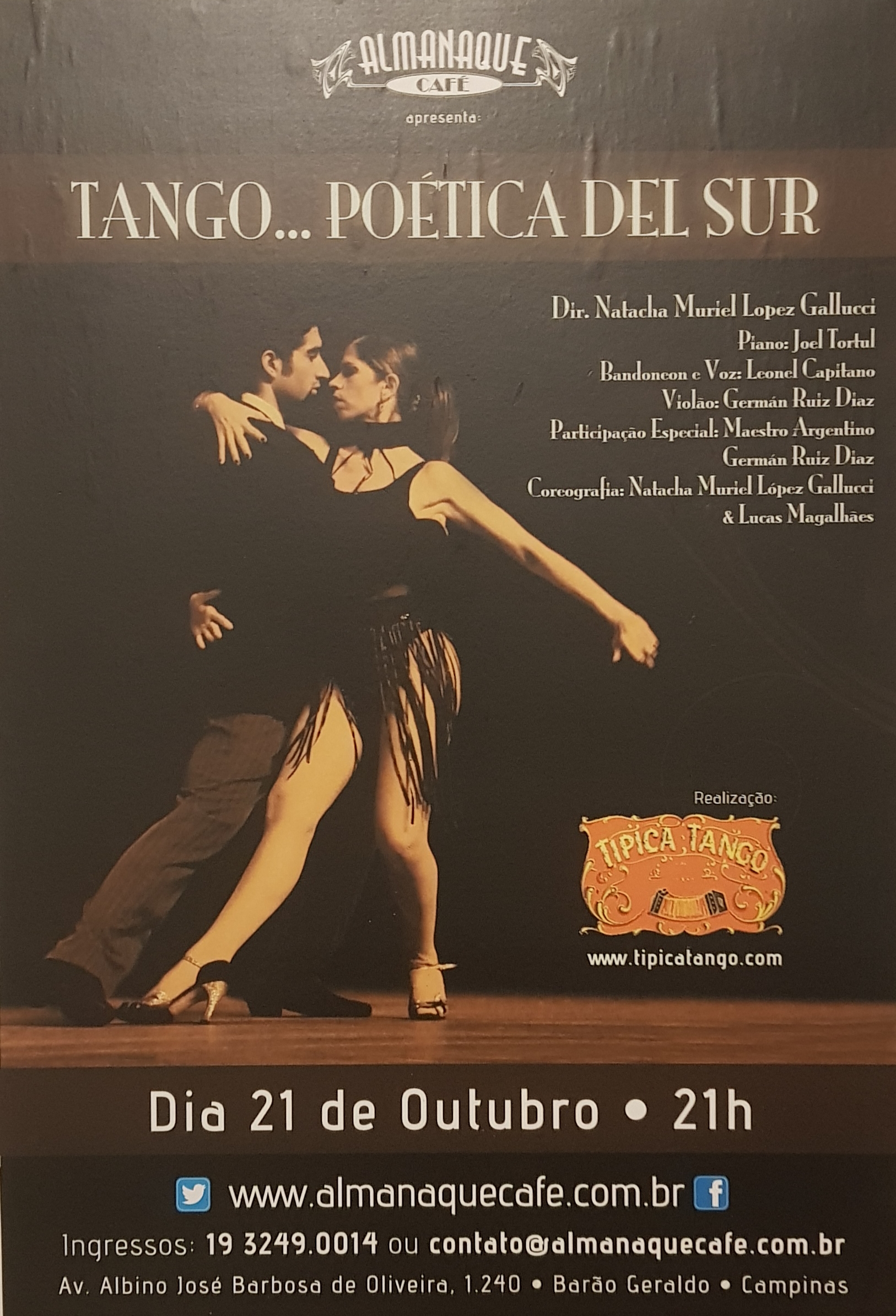 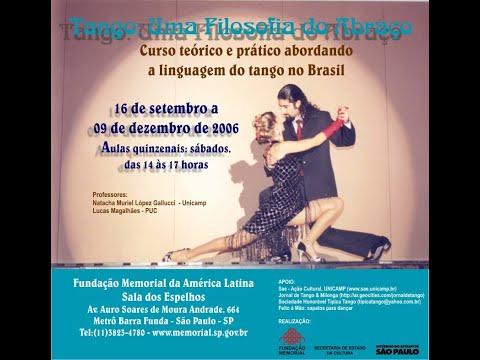 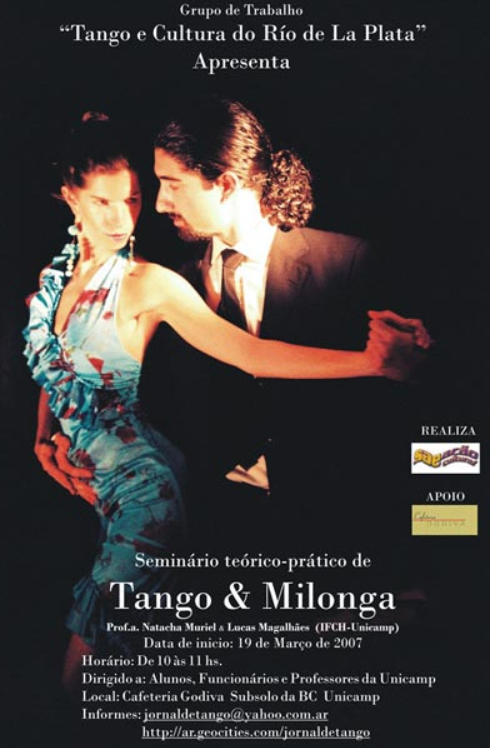 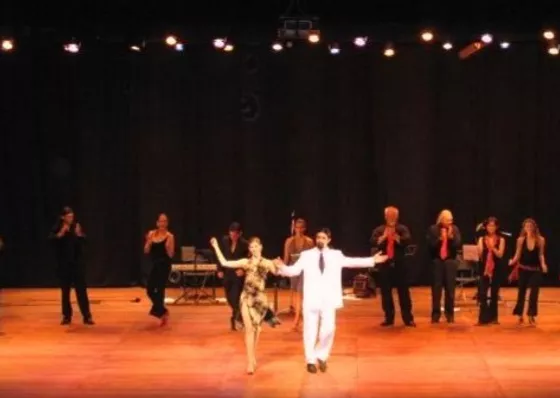 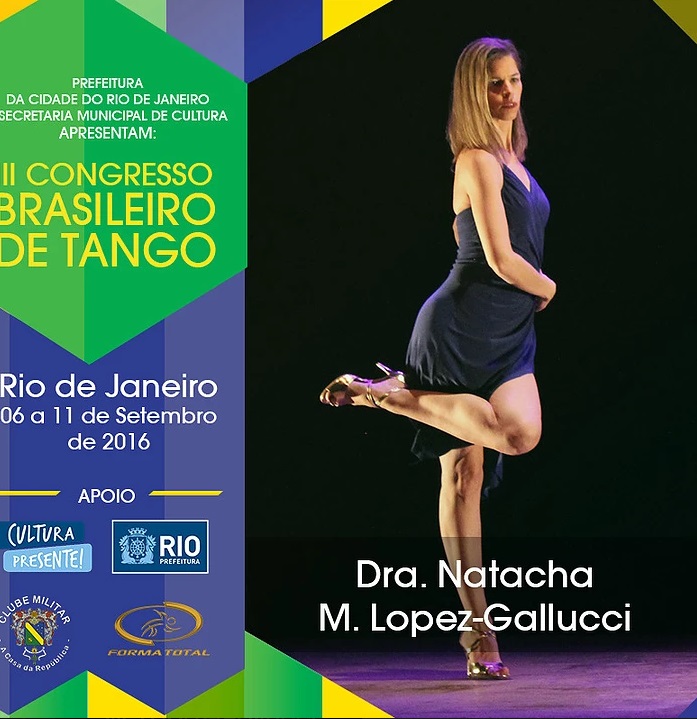 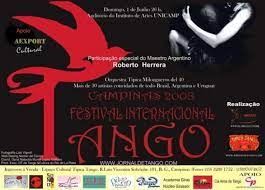 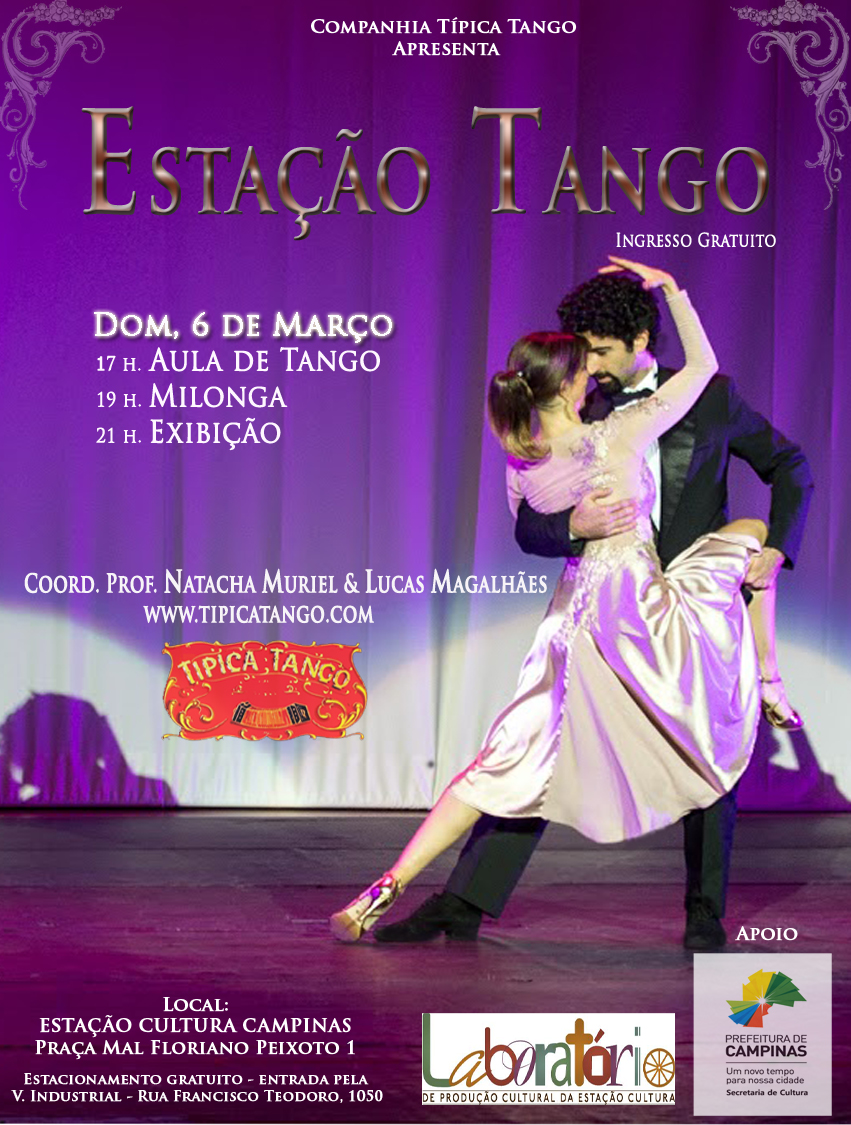 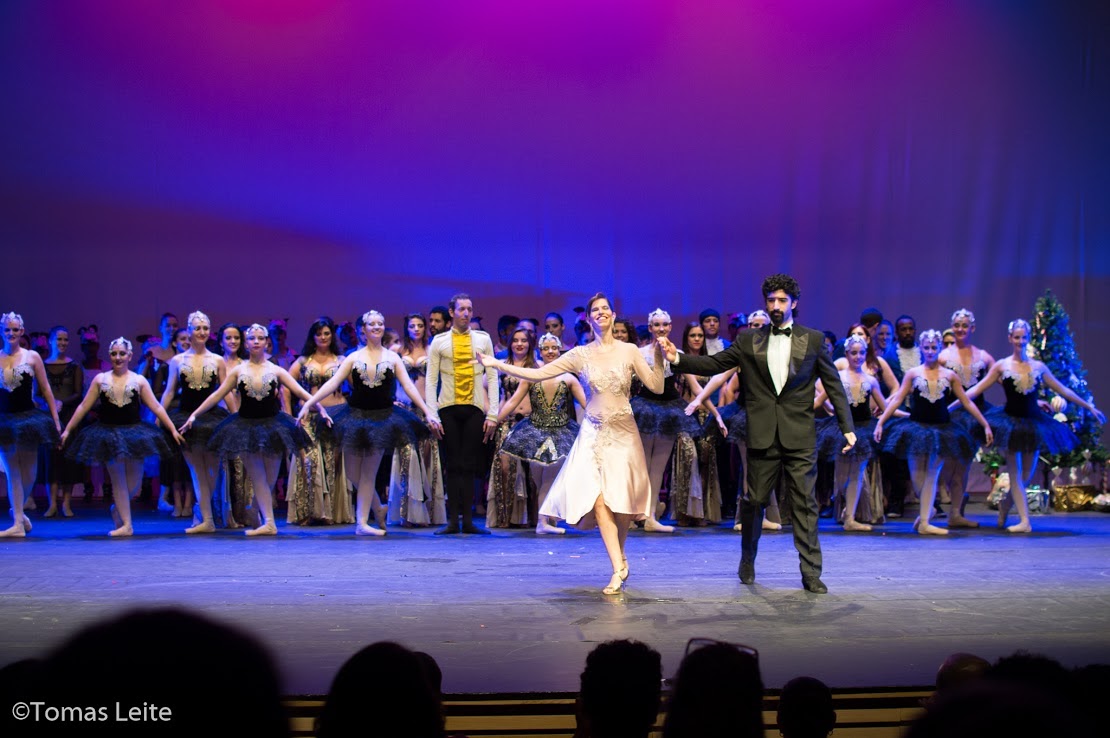 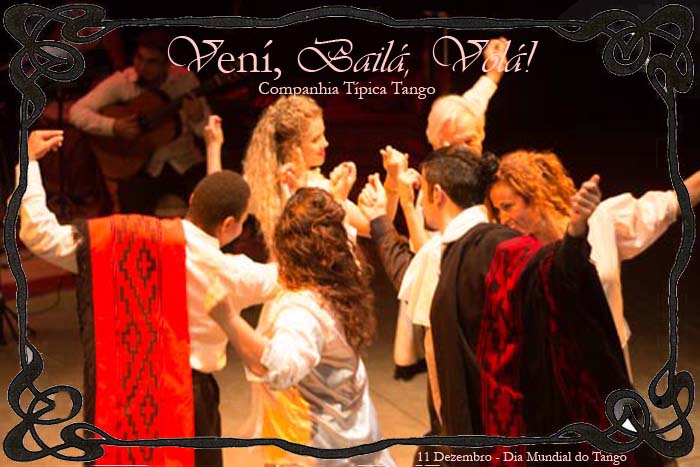 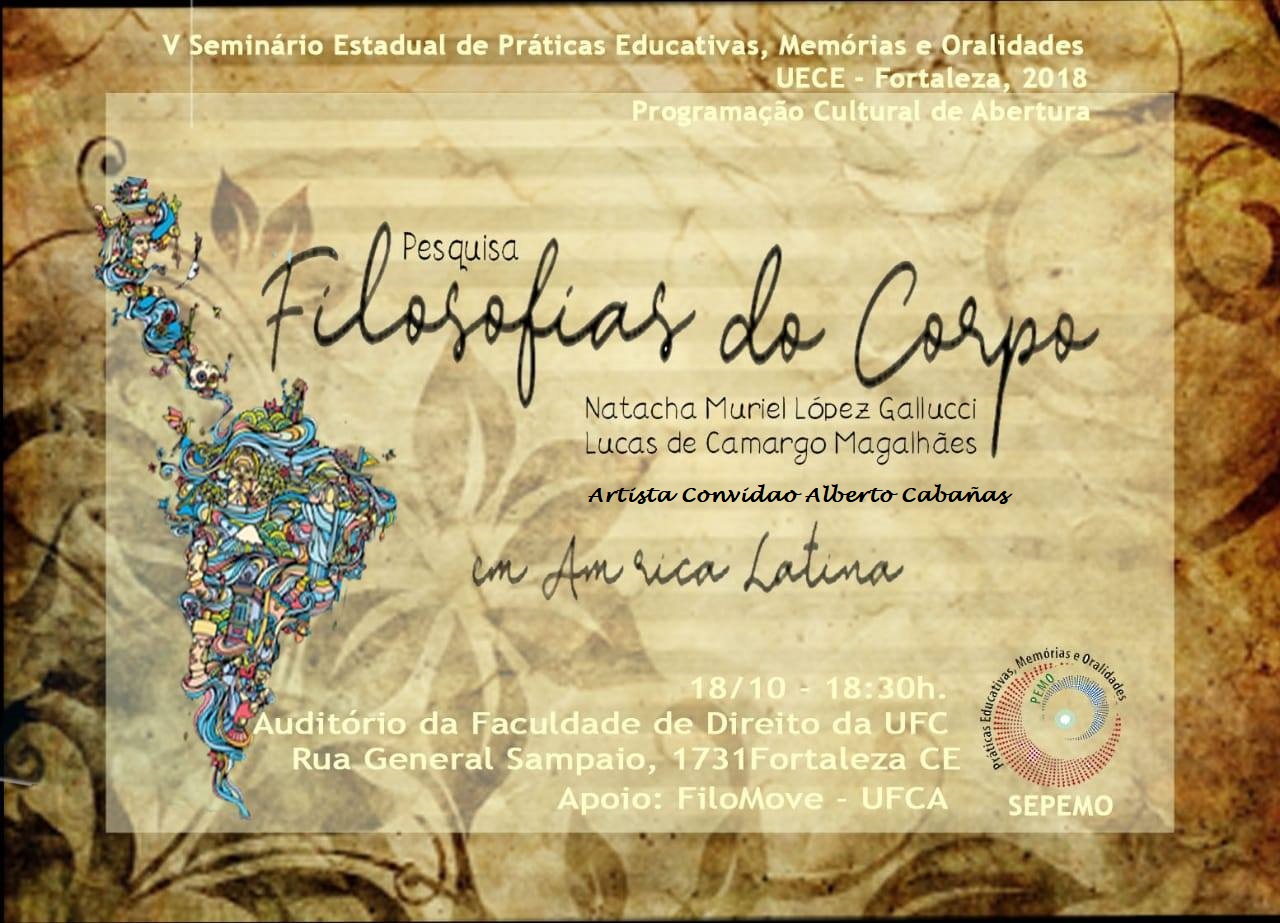